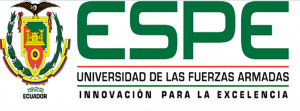 DEPARTAMENTO DE CIENCIAS ECONÓMICAS, ADMINISTRATIVAS Y DE COMERCIO

CARRERA DE ING. EN FINANZAS Y AUDITORÍA

TRABAJO DE TITULACIÓN, PREVIO A LA OBTENCIÓN DEL TÍTULO DE:
INGENIERAS EN FINANZAS, CONTADORAS PÚBLICAS-AUDITORAS

“AUDITORÍA DE GESTIÓN AL PROCESO DE COMPRAS PÚBLICAS, 
CON PROPUESTA DE MEJORA, EN EL HOSPITAL DE ESPECIALIDADES FF.AA. N°1, 
LOCALIZADO EN LA CIUDAD DE QUITO, POR EL PERIODO COMPRENDIDO 
ENTRE EL 1 DE ENERO AL 30 DE JUNIO DE 2015”

AUTORAS: 
CEVALLOS SALAZAR, MARIELA JEANNETH
GUAYASAMÍN PILLAJO, YESENIA LIZETH

DIRECTOR:
ING. RIVADENEIRA GARCÉS, PEDRO FELIPE
OBJETIVO GENERAL
HOSPITAL DE ESPECIALIDADES FF. AA N°1
DIRECCIONAMIENTO ESTRATÉGICO
OBJETIVOS ESTRATÉGICOS
VALORES INSTITUCIONALES
ORGANIGRAMA ESTRUCTURAL POR PROCESOS
Fuente: Estatuto Orgánico de Gestión Organizacional por Procesos 2012
UNIDAD DE COMPRAS PÚBLICAS
Estructura orgánica de la UCP
Fuente: Desarrollo Institucional HE-1
Elaborado por: CPCB. Omar Arellano
Tipos de Procedimientos
Fuente: Desarrollo Institucional HE-1
Elaborado por: CPCB. Omar Arellano
Montos según Procedimientos
Fuente: Desarrollo Institucional HE-1
Elaborado por: CPCB. Omar Arellano
Atribuciones y Responsabilidades
DESARROLLO DE LA 
 AUDITORÍA DE GESTIÓN
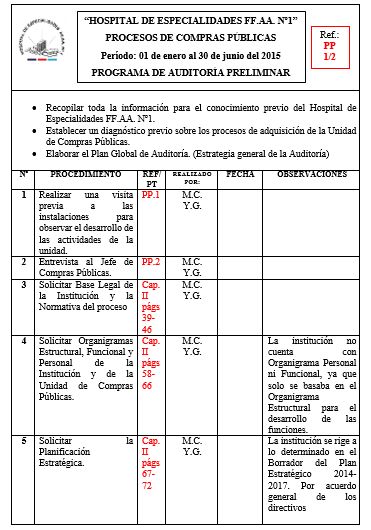 Planificación Preliminar
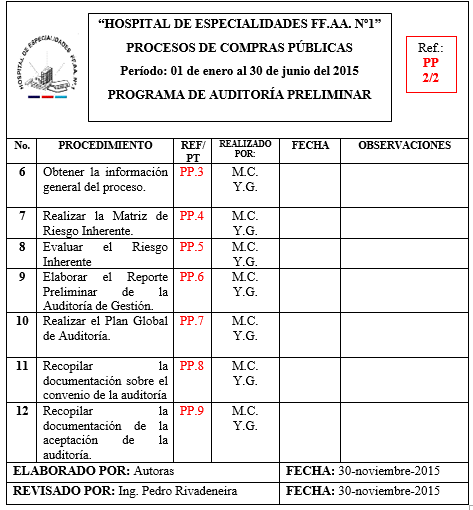 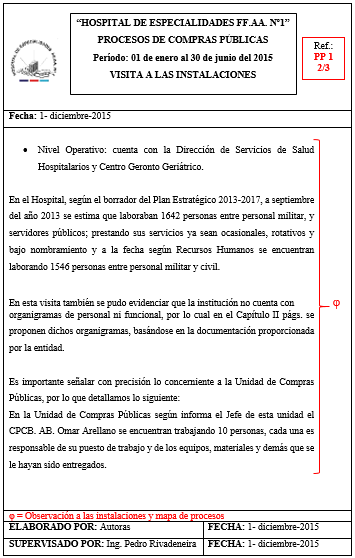 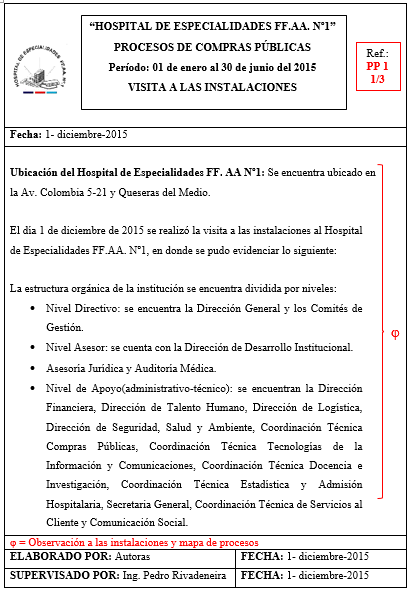 φ
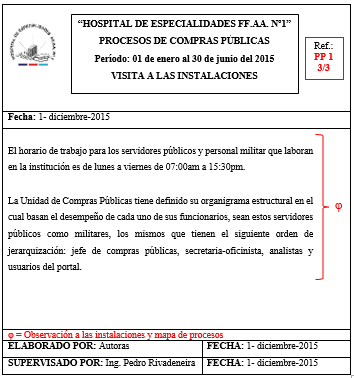 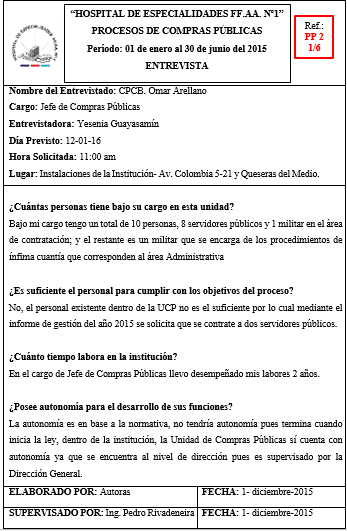 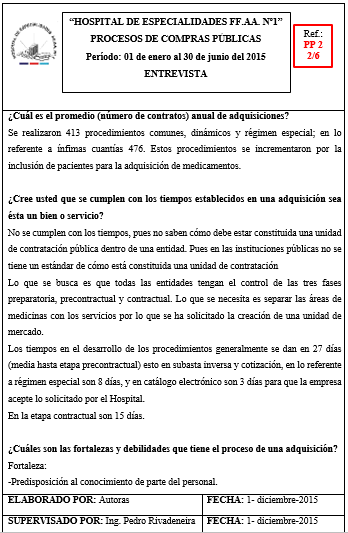 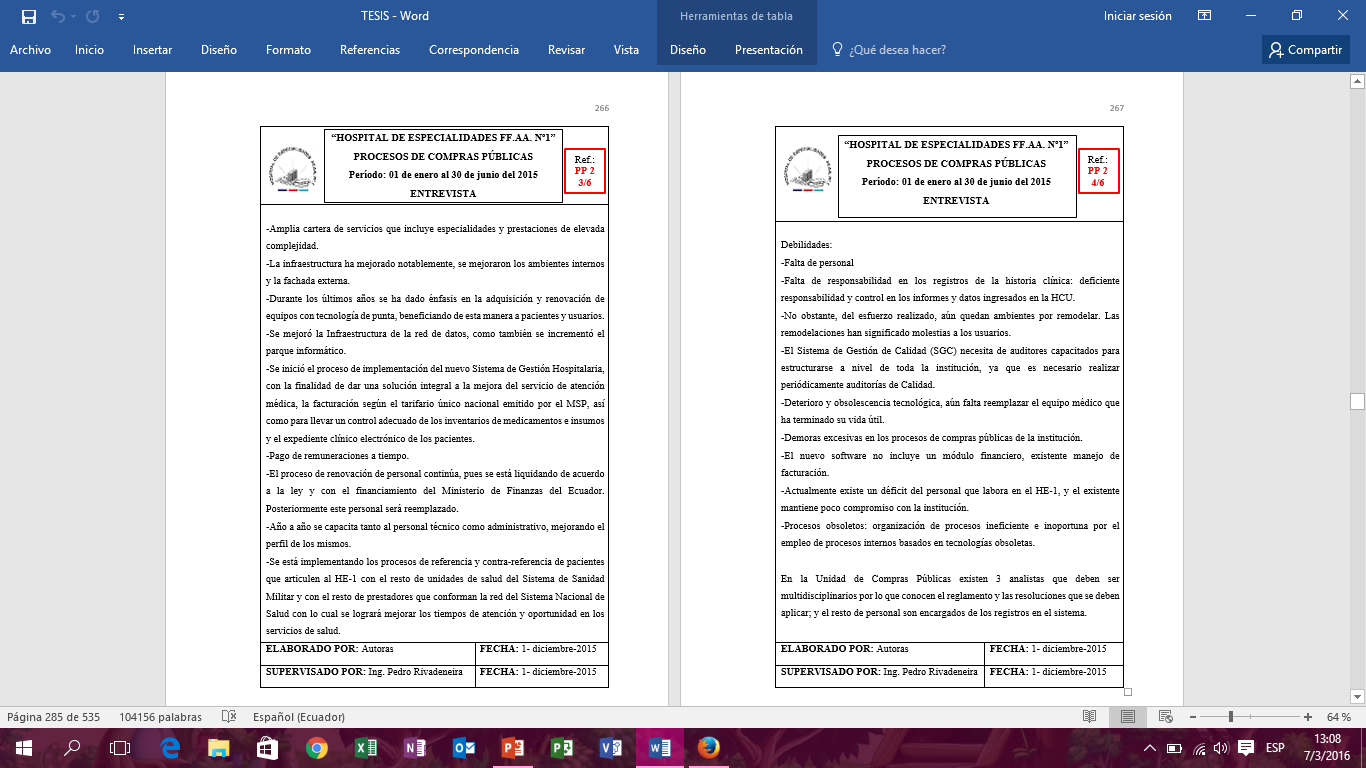 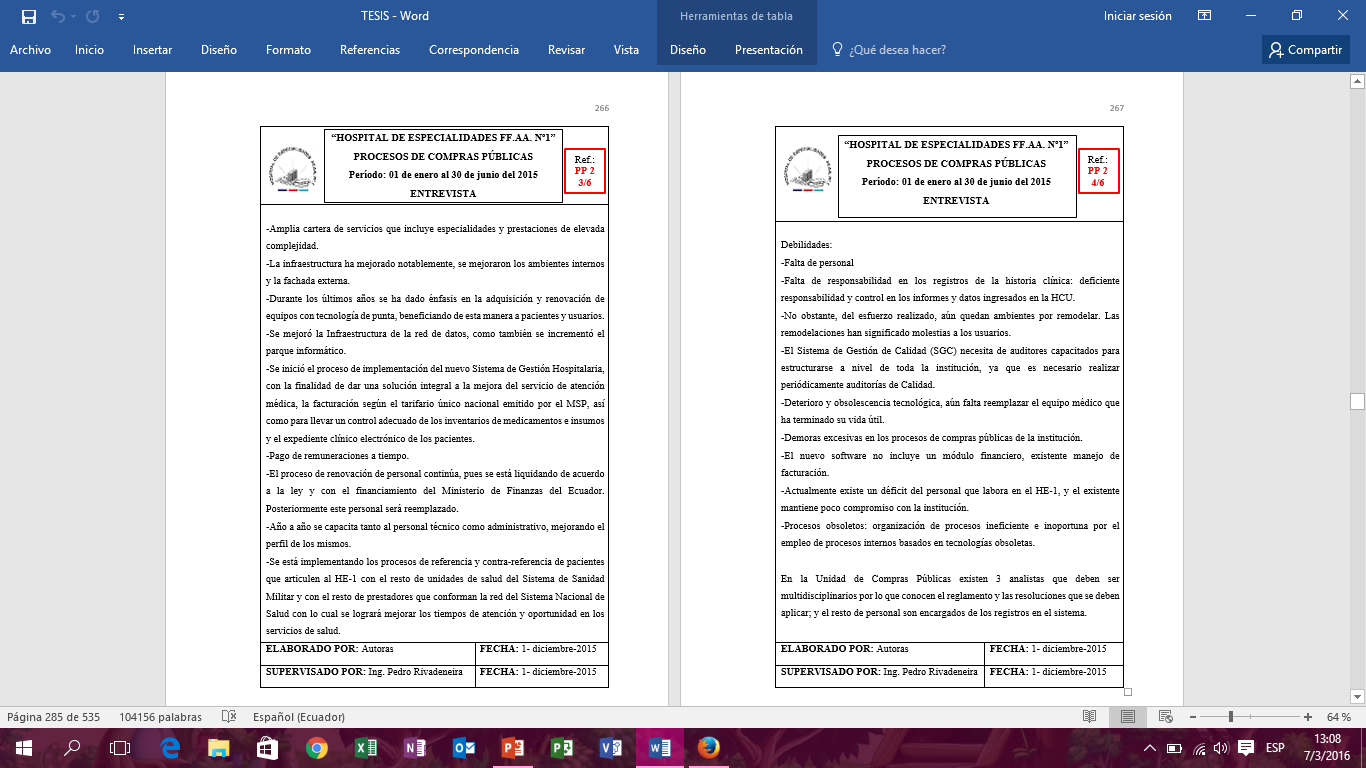 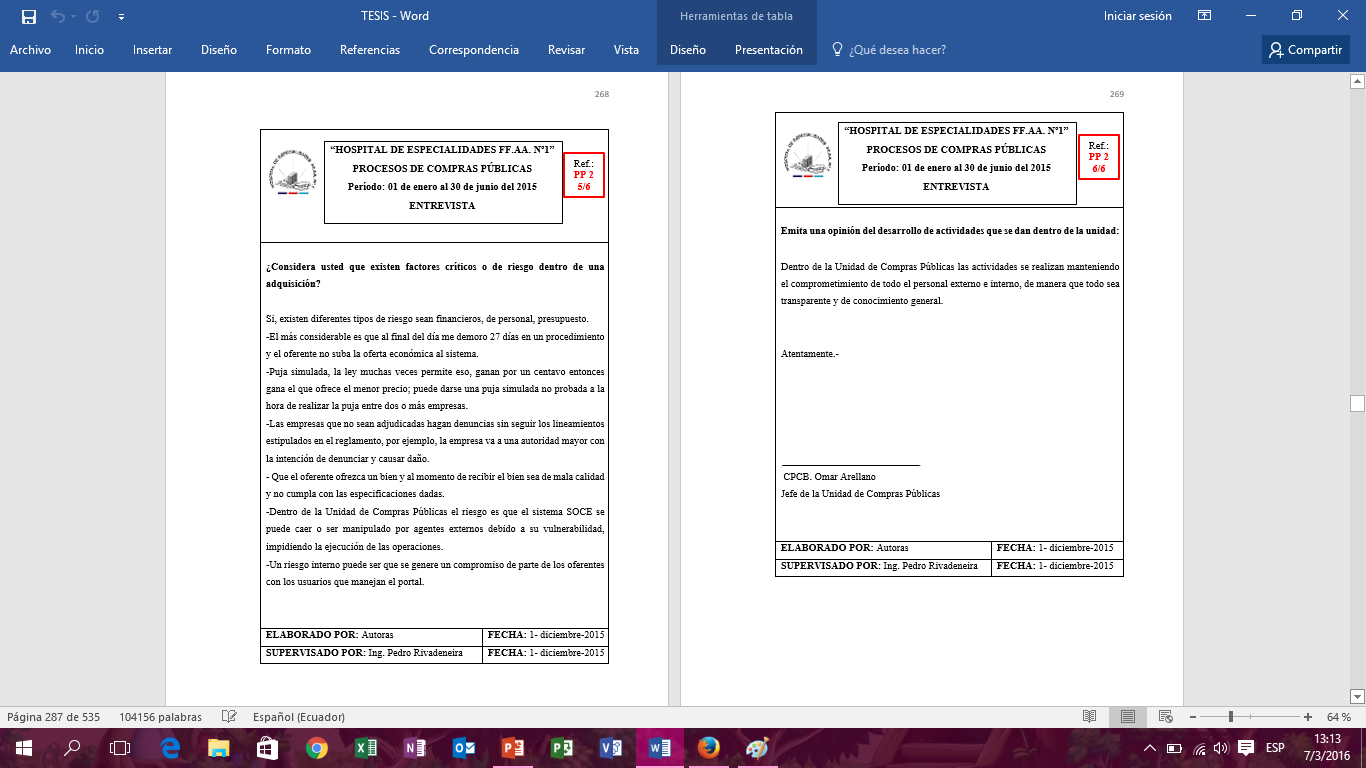 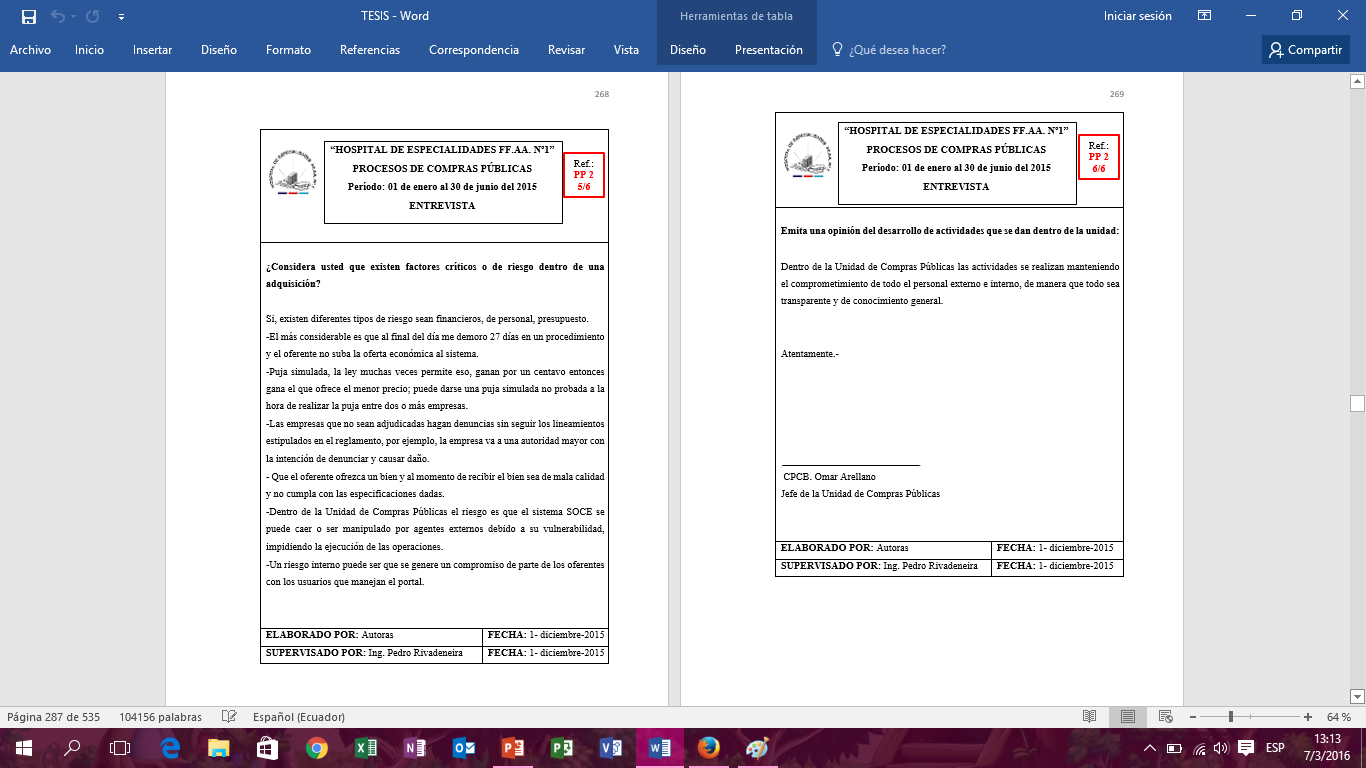 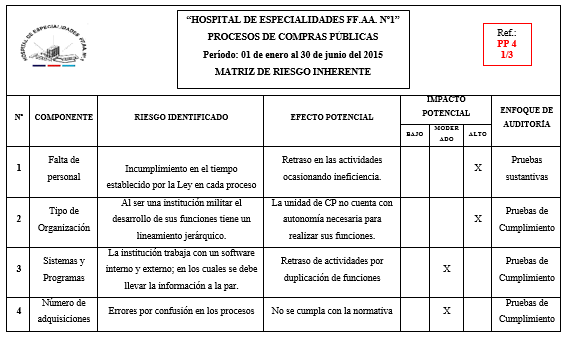 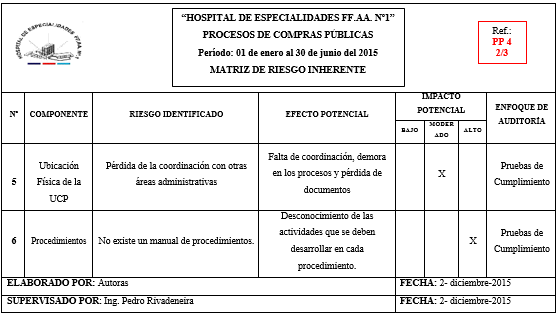 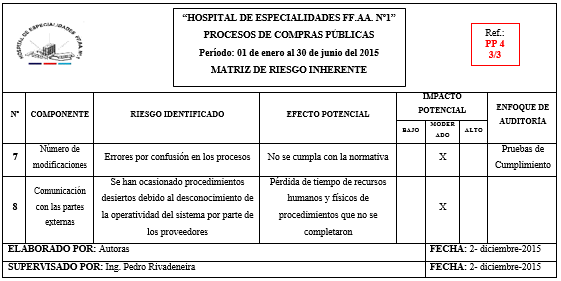 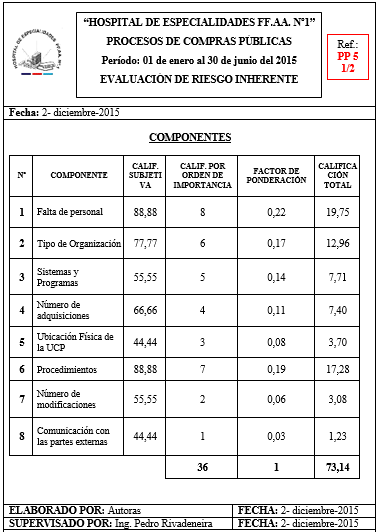 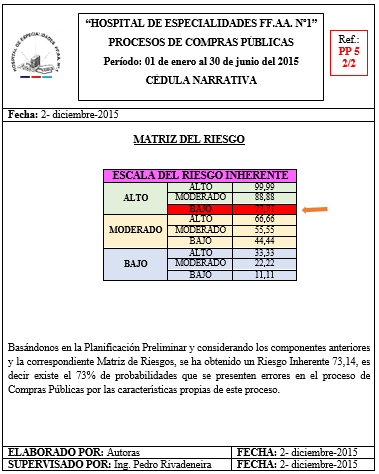 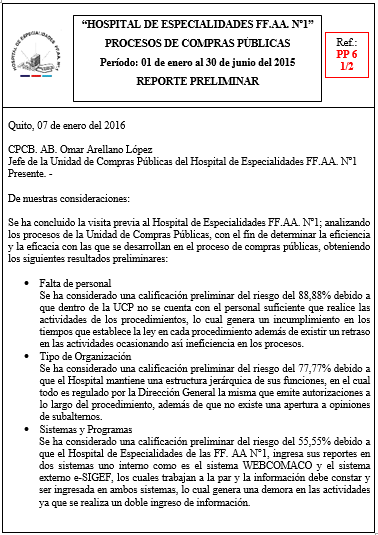 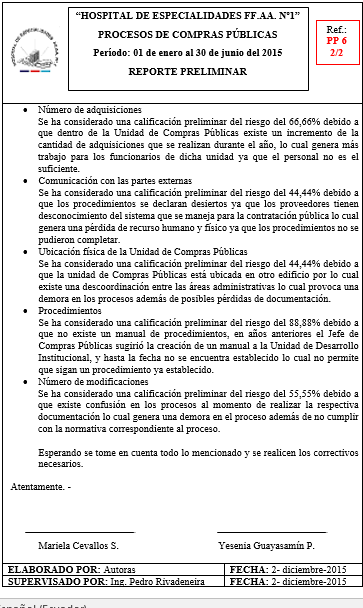 PLANIFICACIÓN ESPECÍFICA
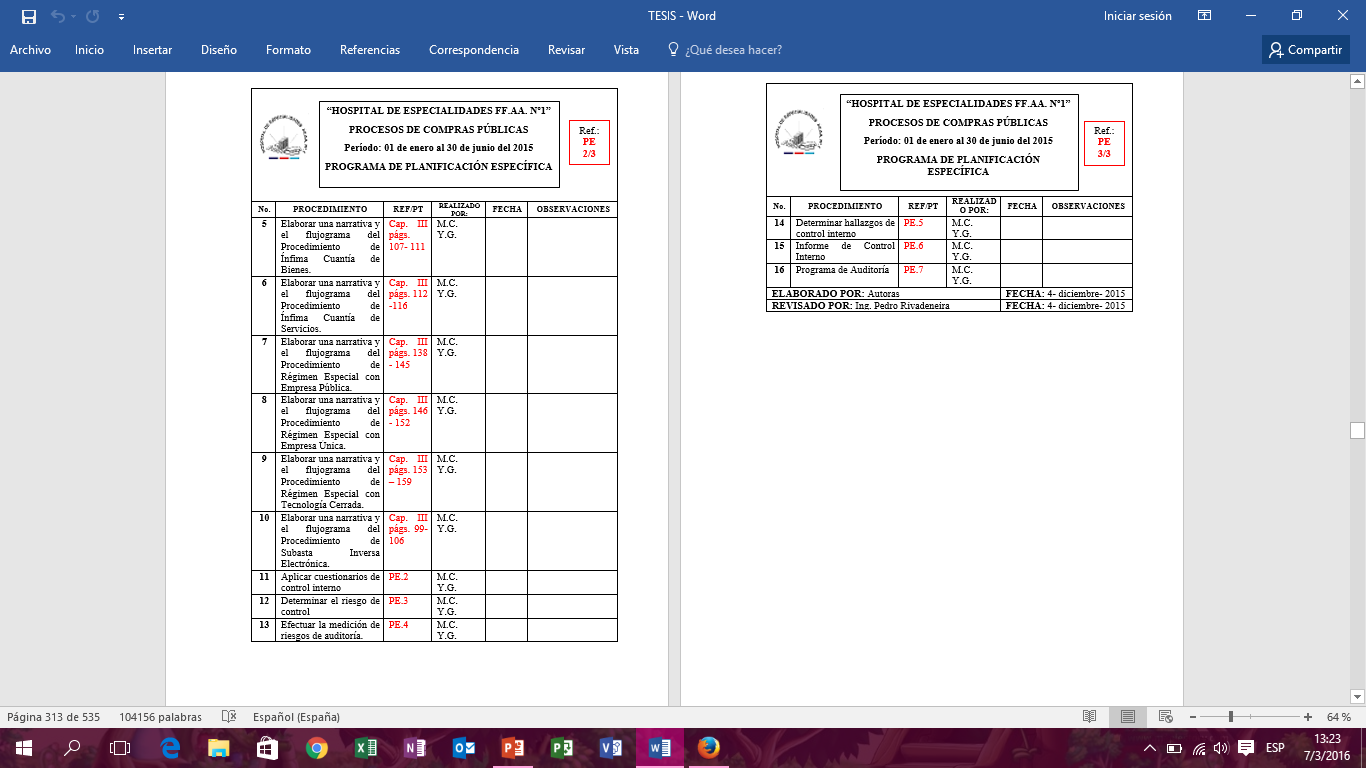 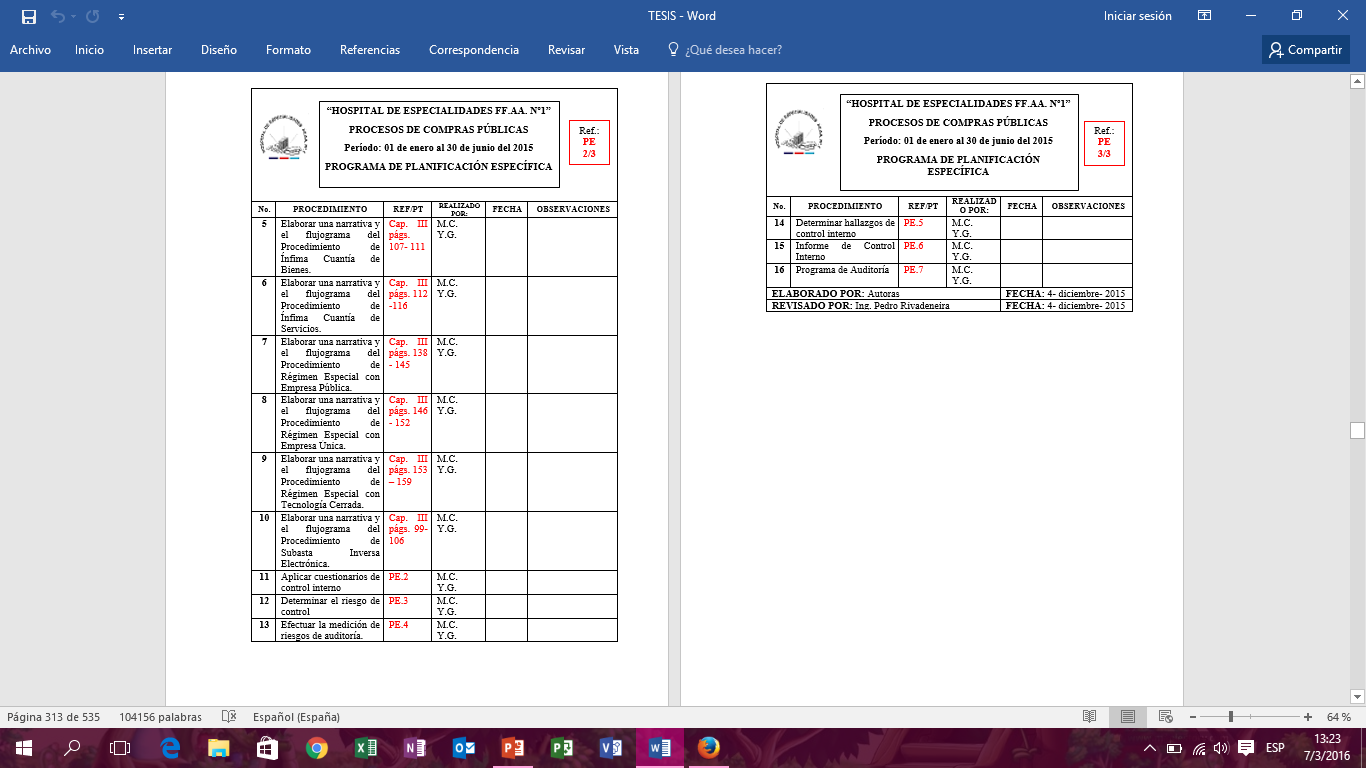 PROCEDIMIENTO ÍNFIMA CUANTÍA
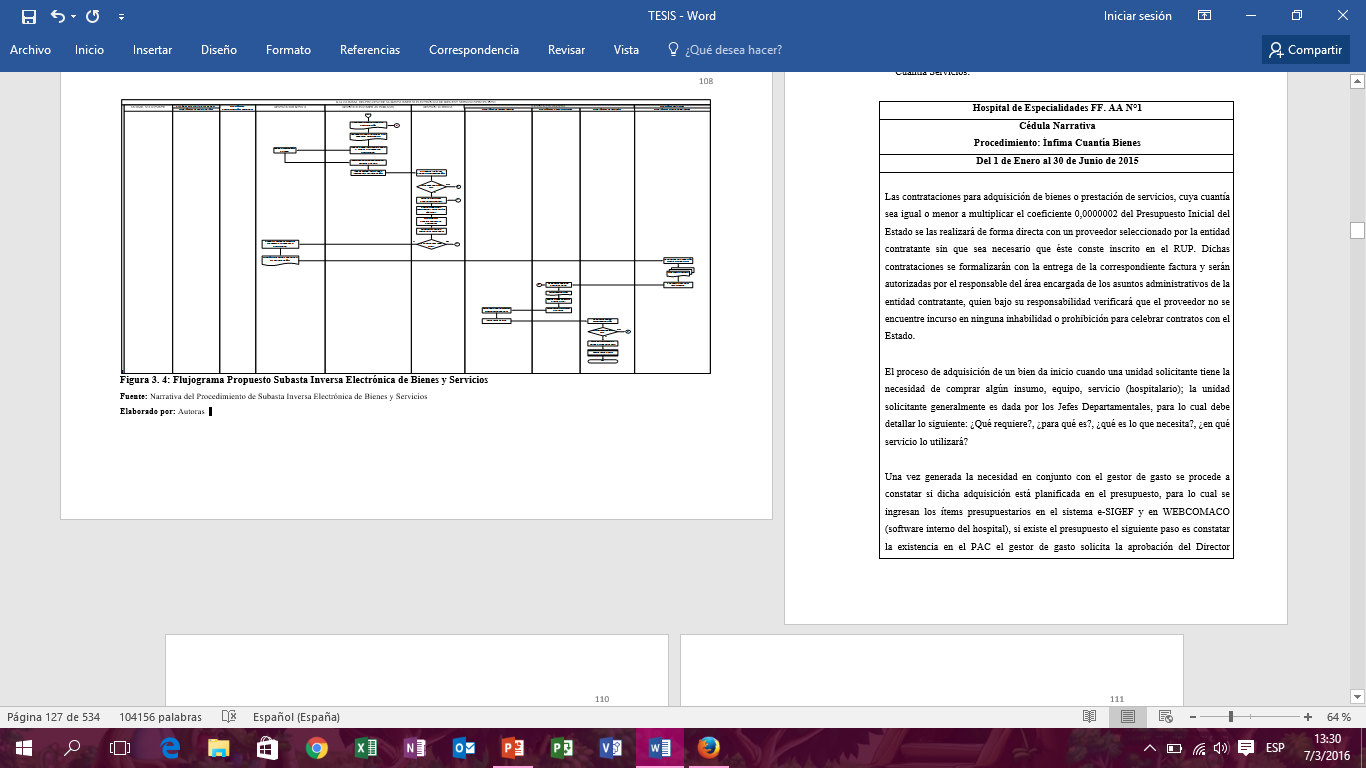 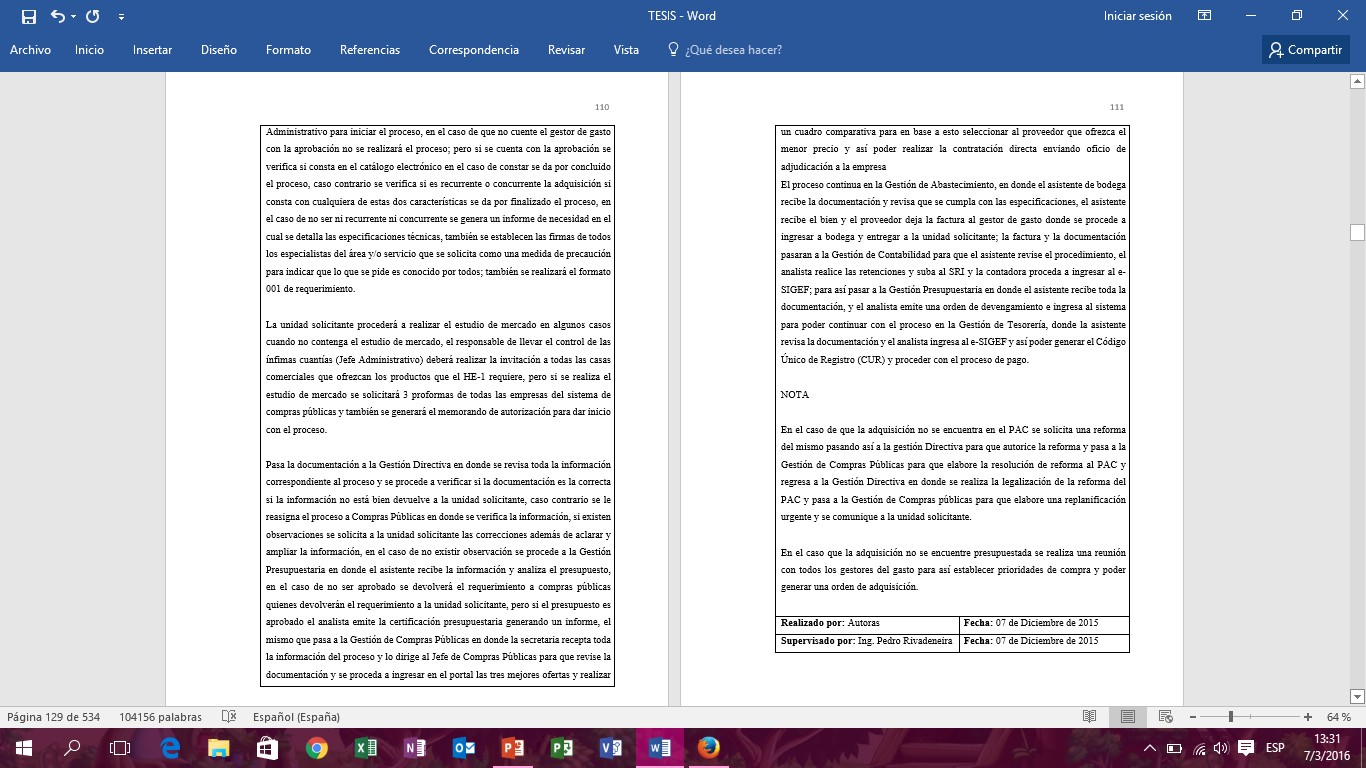 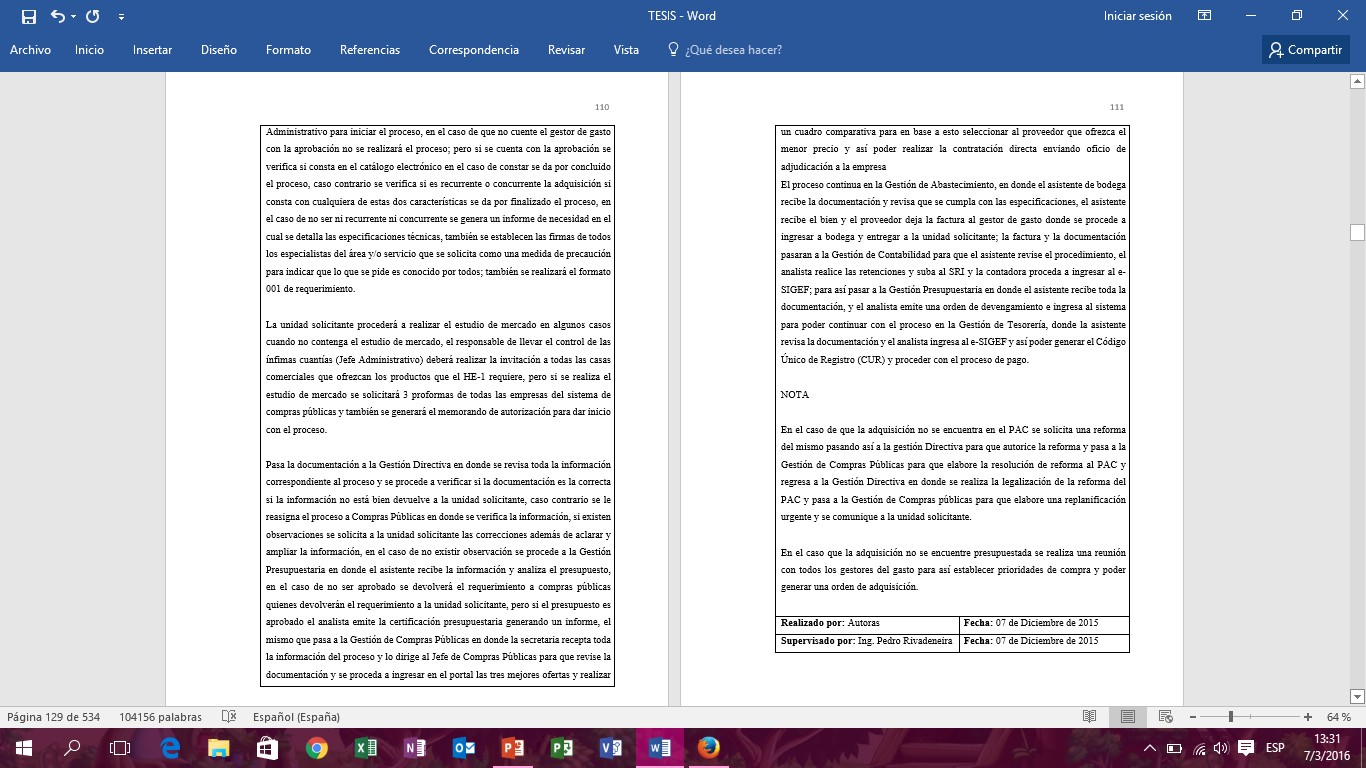 FLUJOGRAMA DE ÍNFIMA CUANTÍA DE BIENES
PROCEDIMIENTO DE SUBASTA INVERSA ELECTRÓNICA DE BIENES Y SERVICIOS
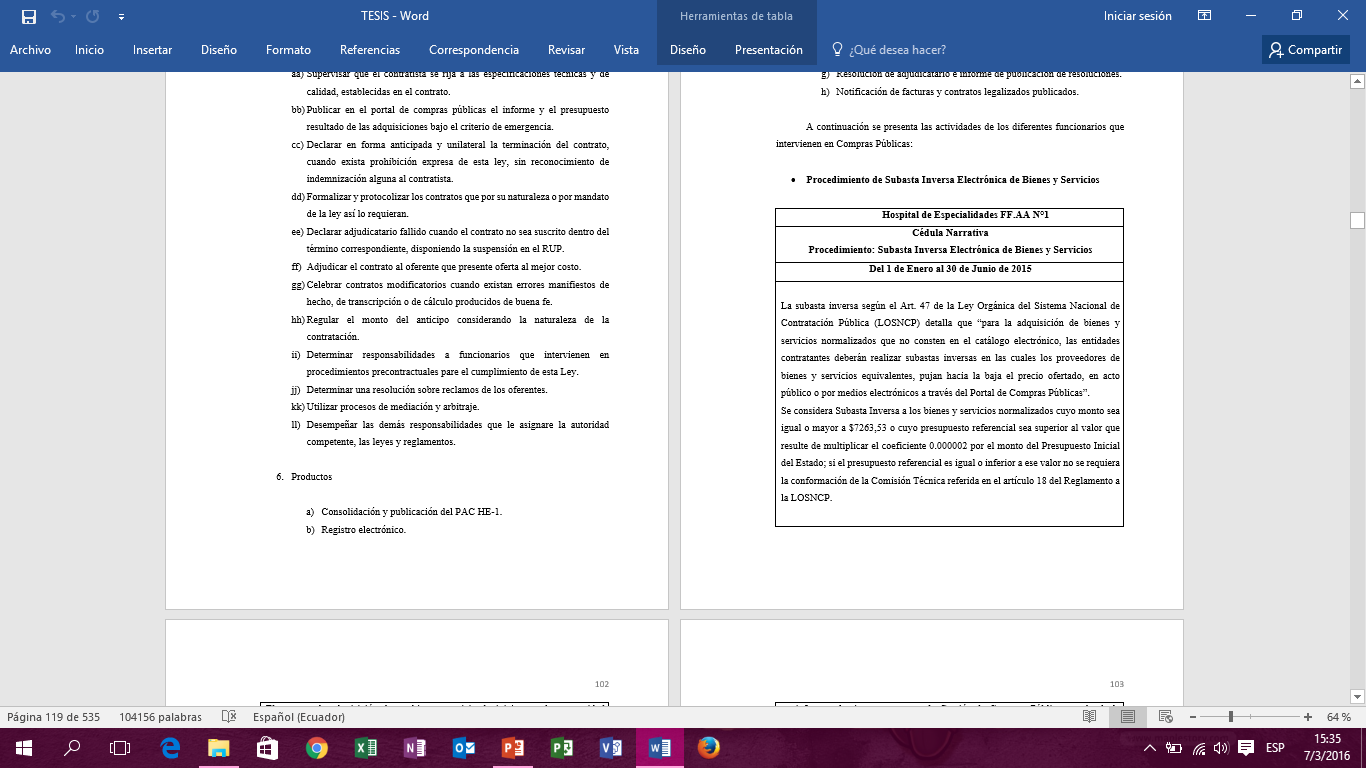 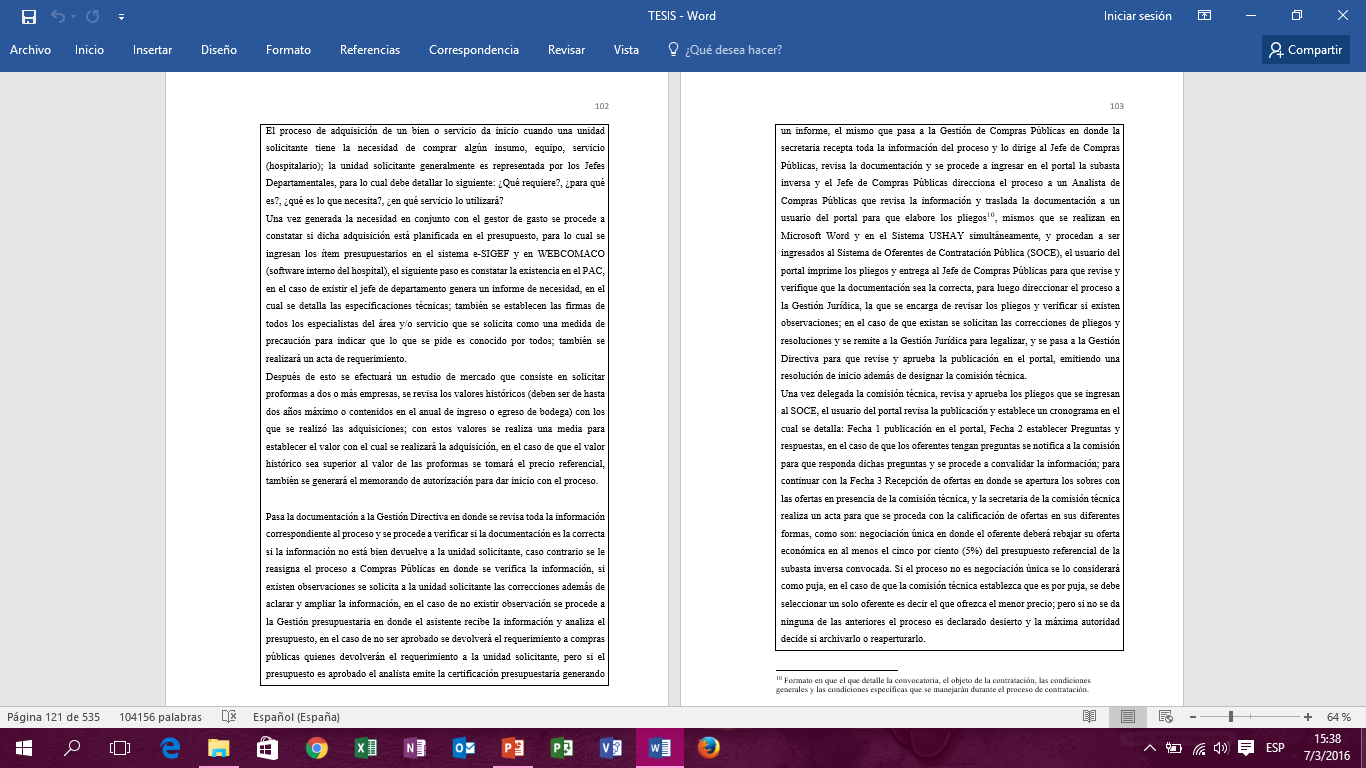 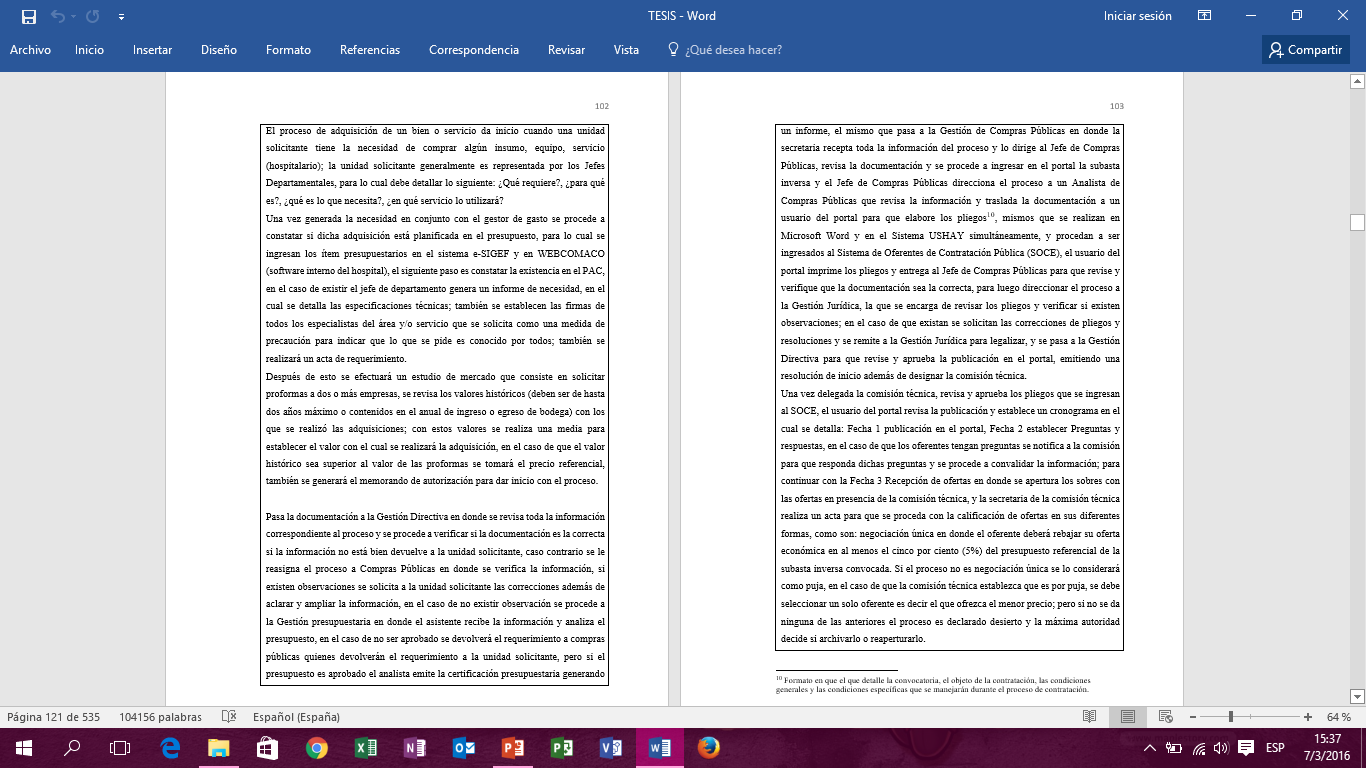 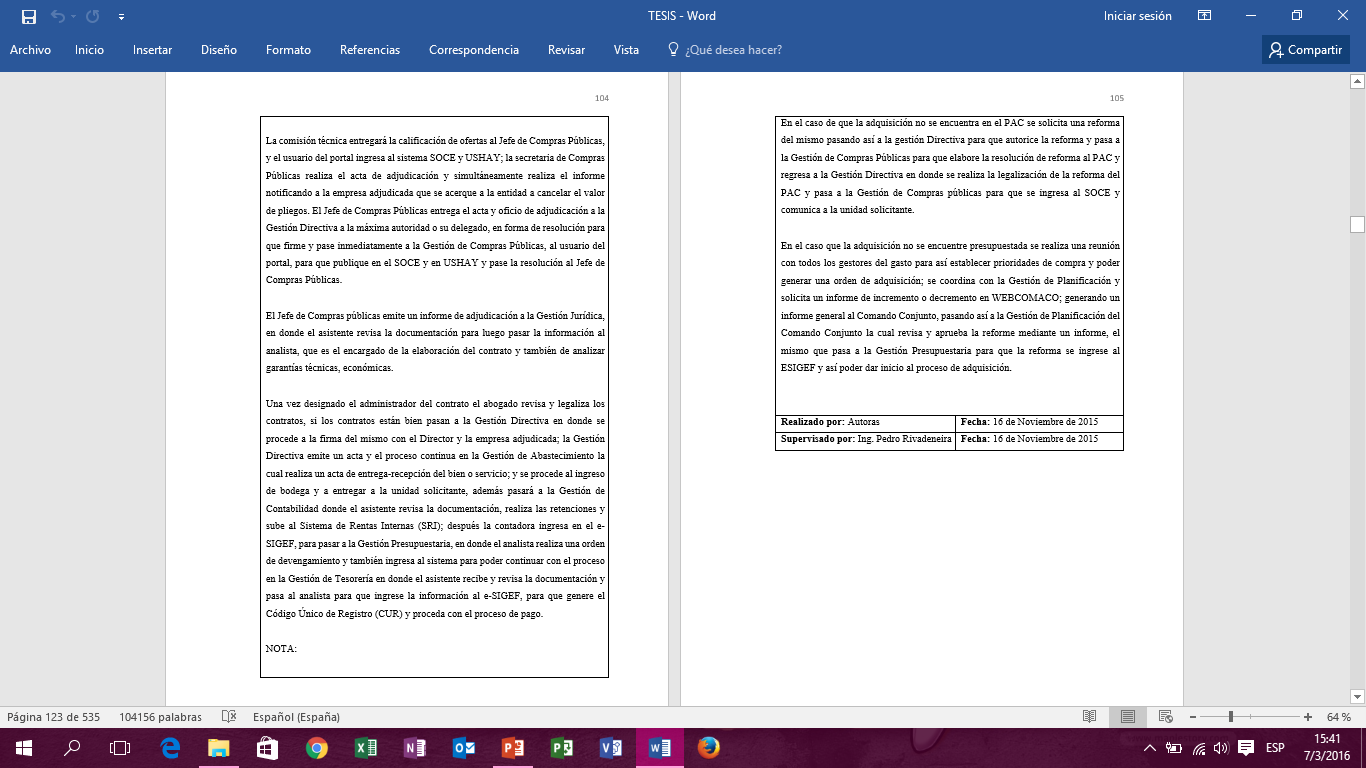 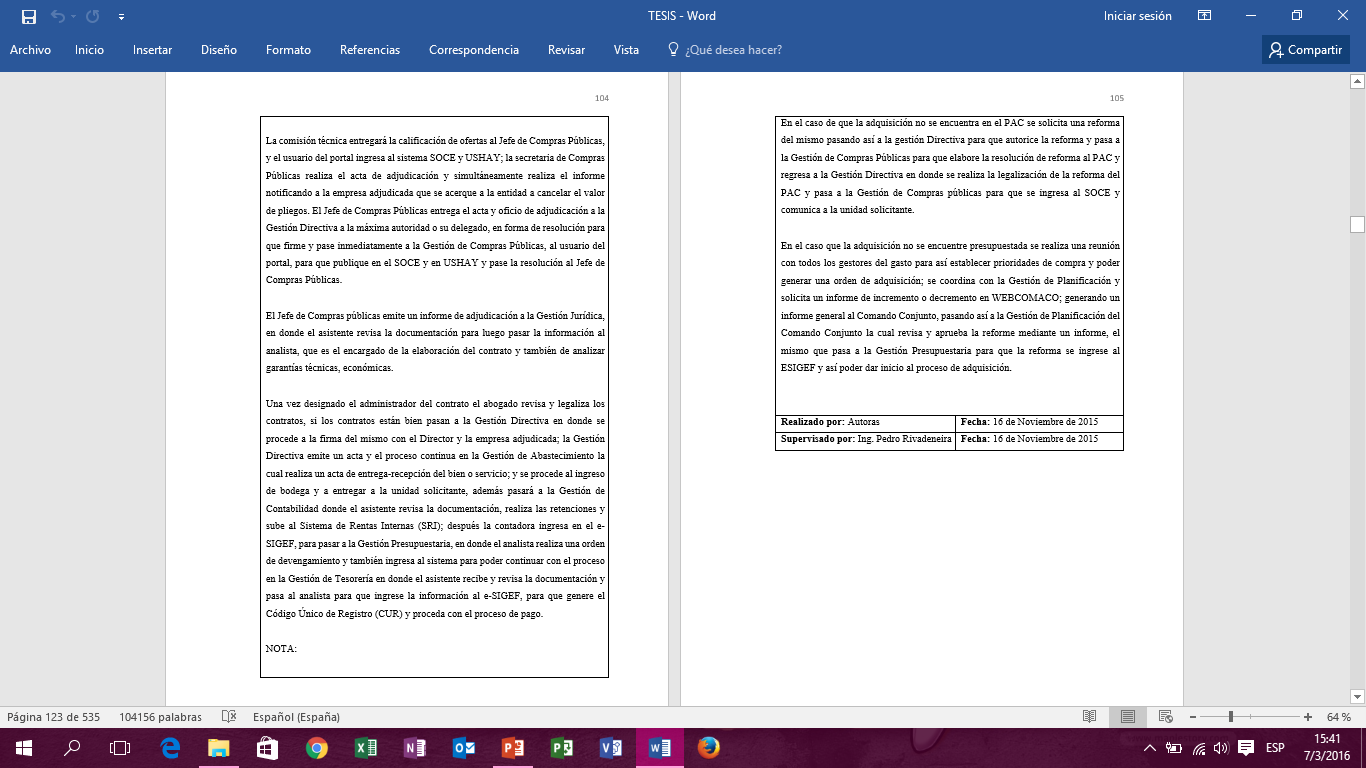 FLUJOGRAMA DE SUBASTA INVERSA ELECTRÓNICA DE BIENES Y SERVICIOS
COSO ERM (ENTERPRISE RISK MANAGEMENT)
COMPONENTES DE COSO ERM
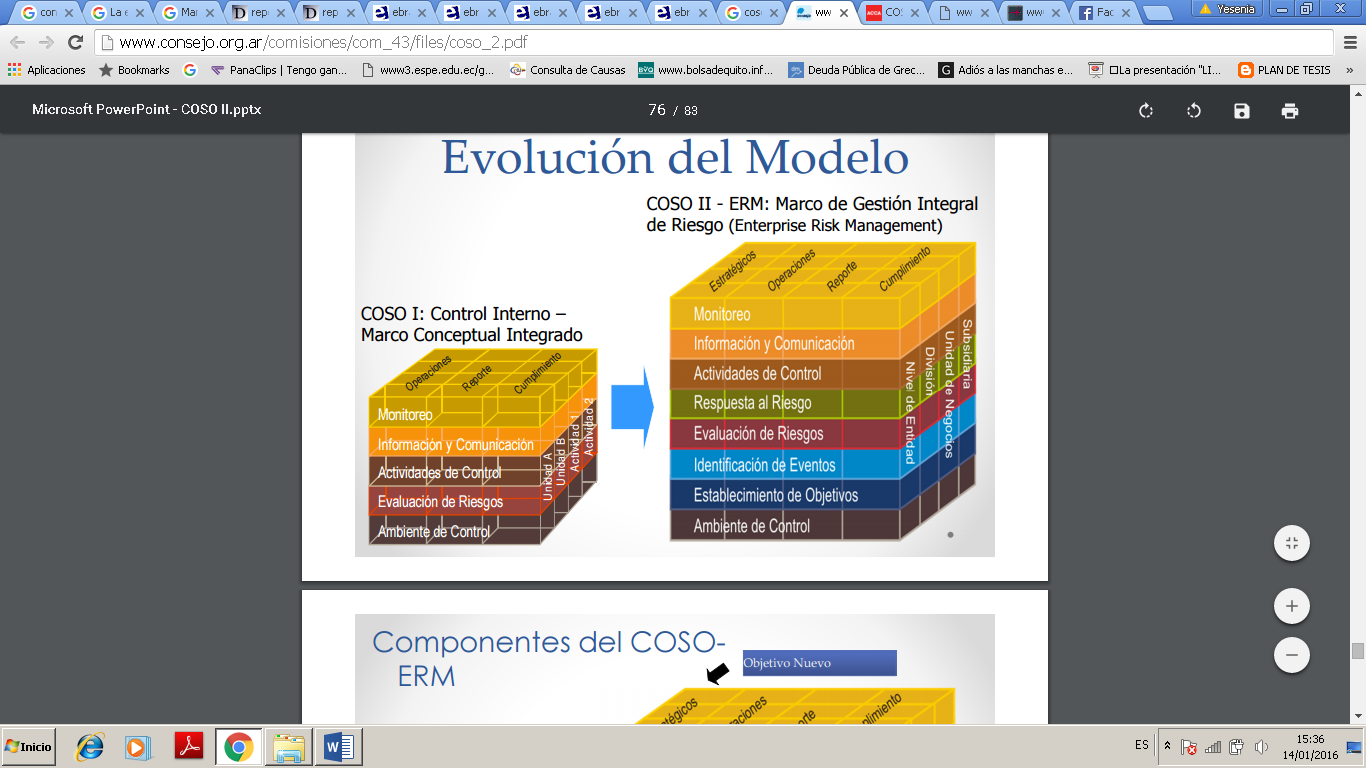 EVALUACIÓN DEL CONTROL INTERNO
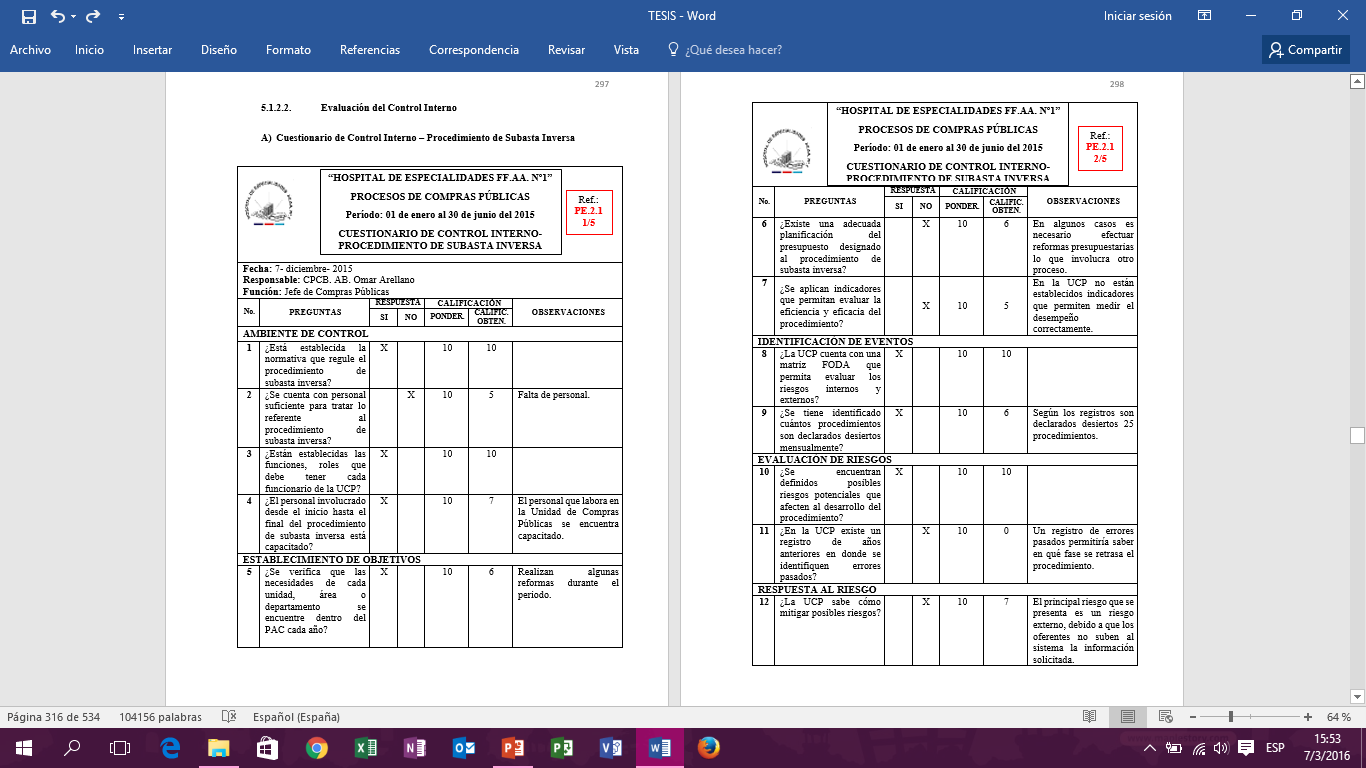 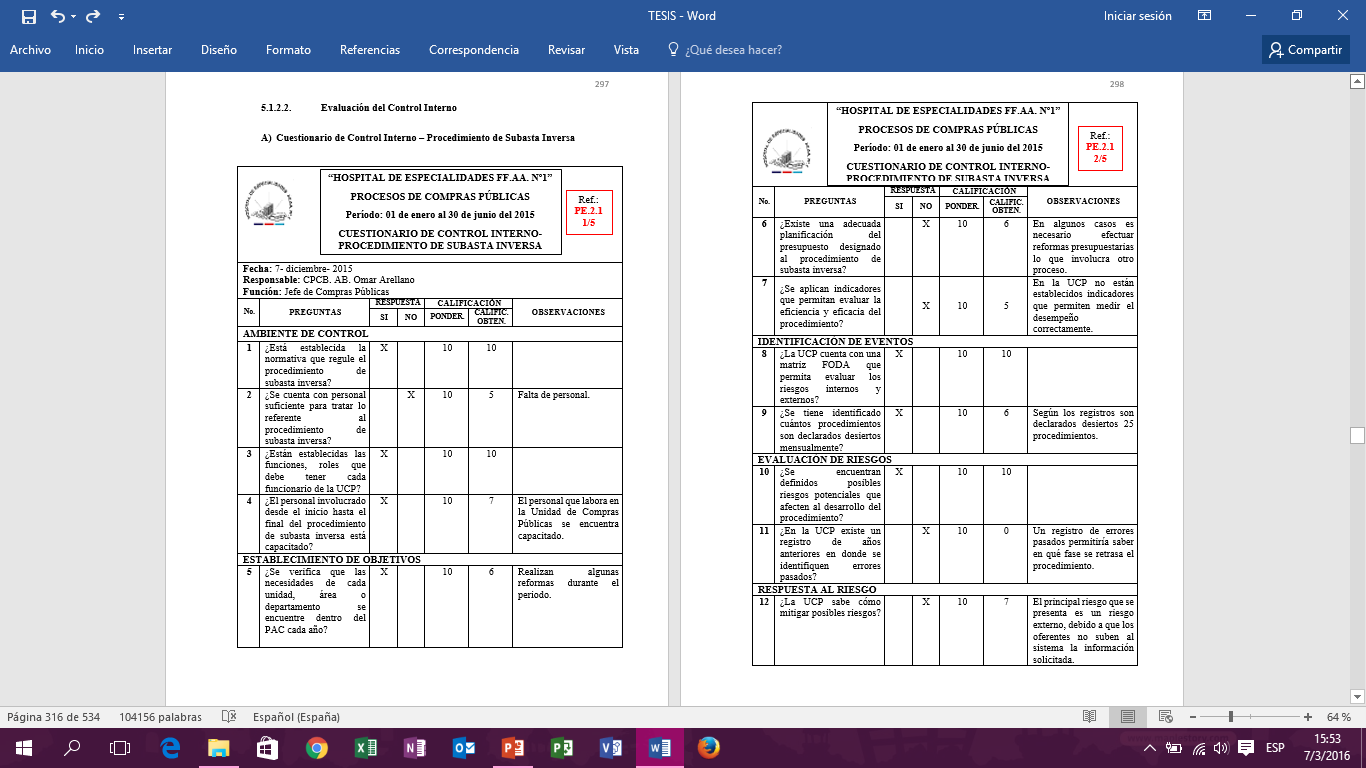 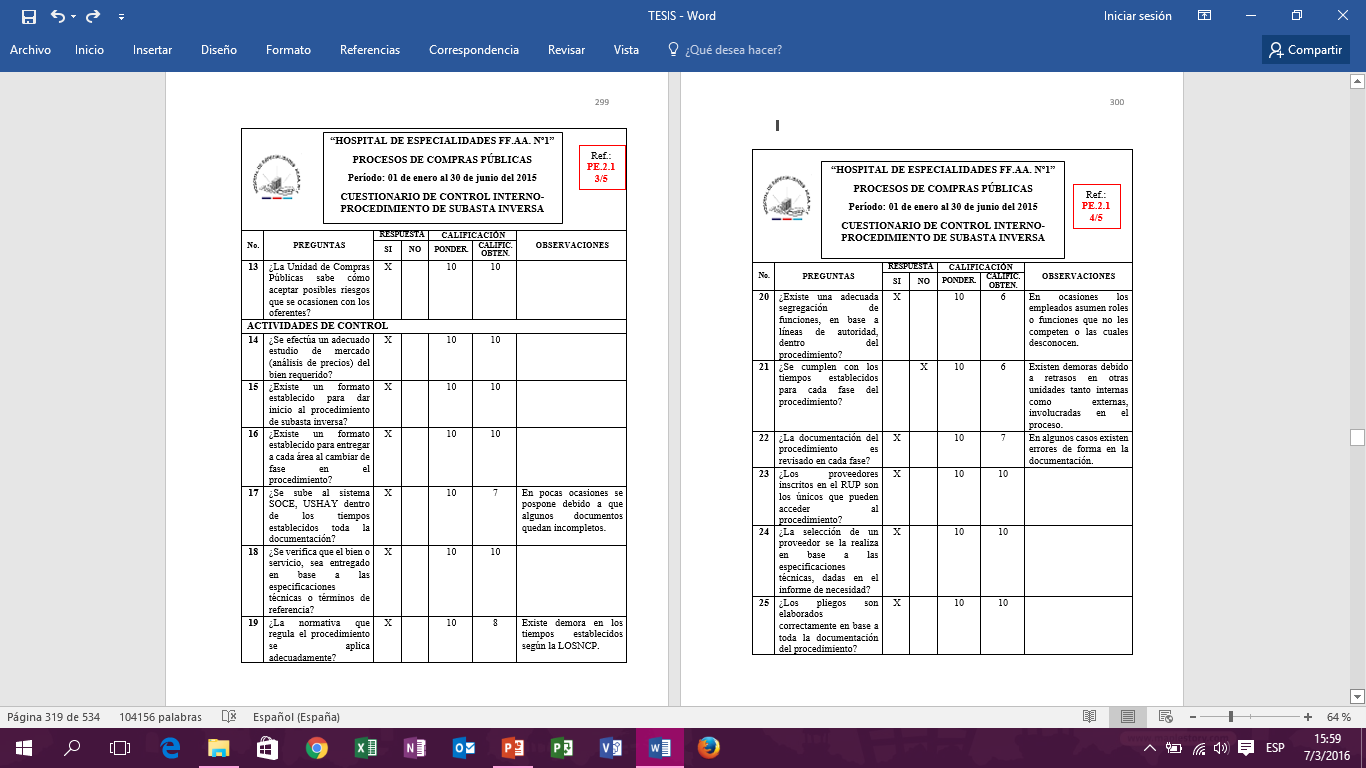 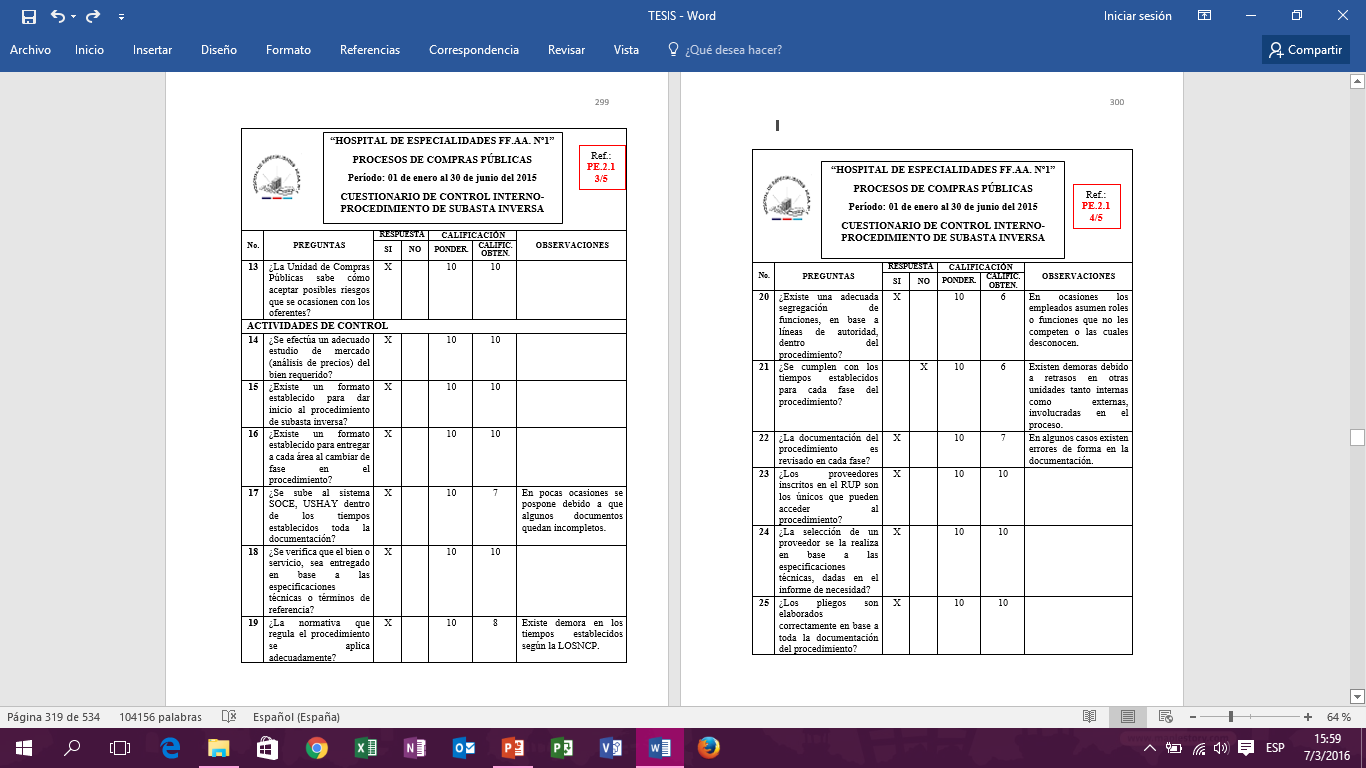 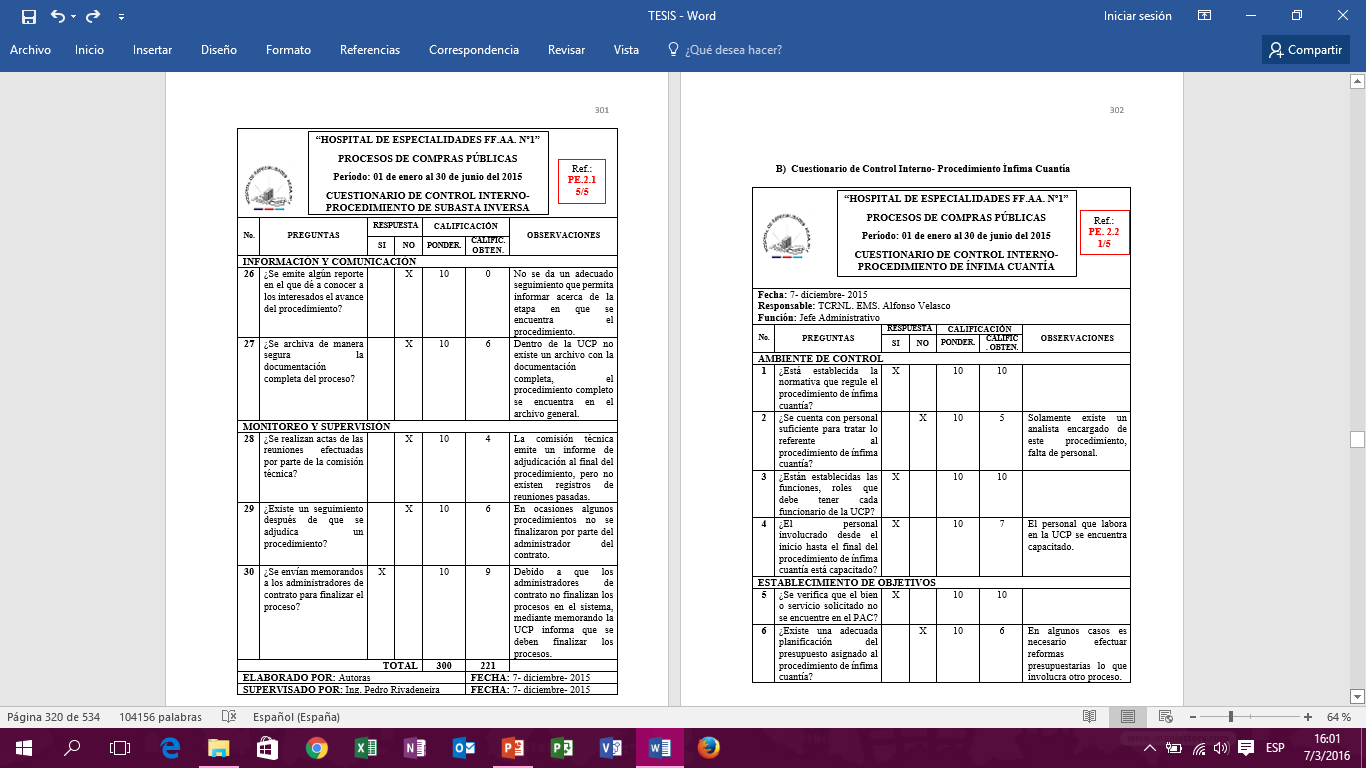 CONTROL INTERNO PROCEDIMIENTO ÍNFIMA CUANTÍA
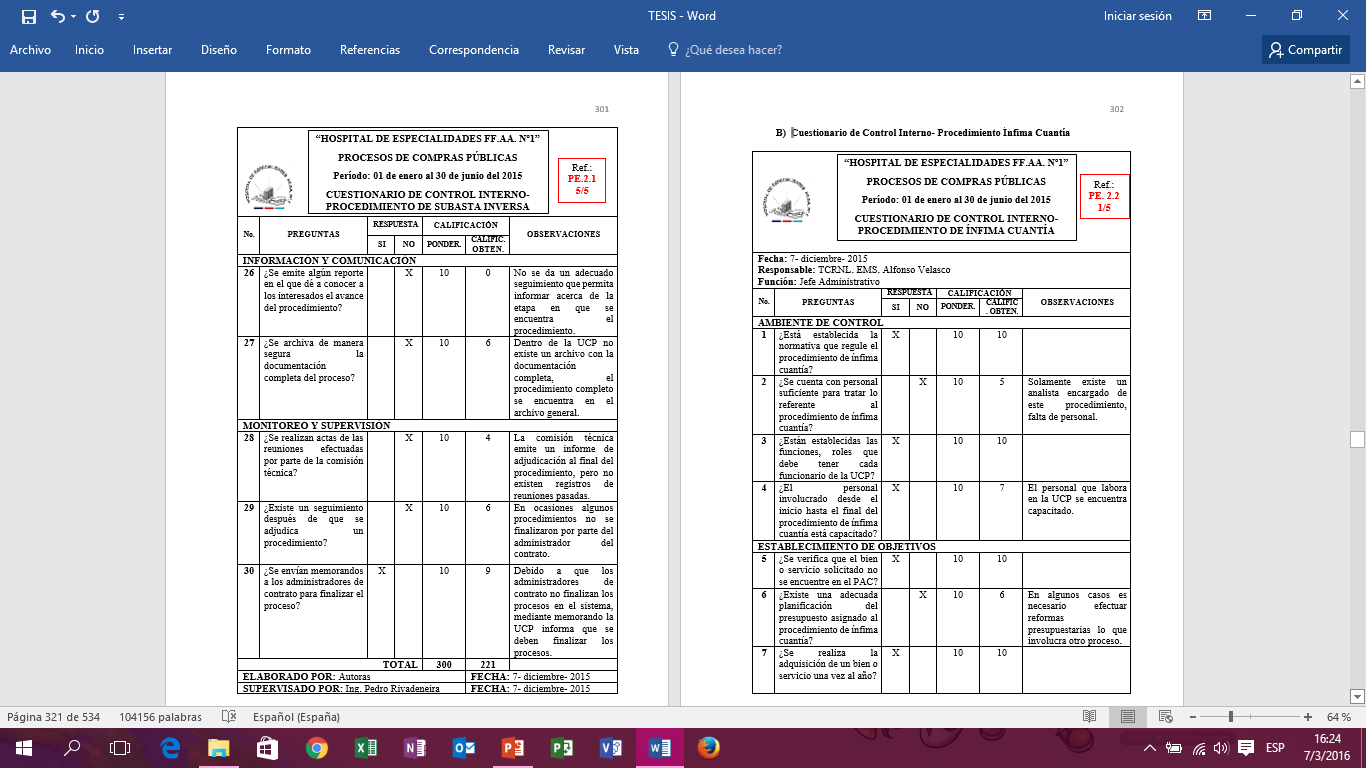 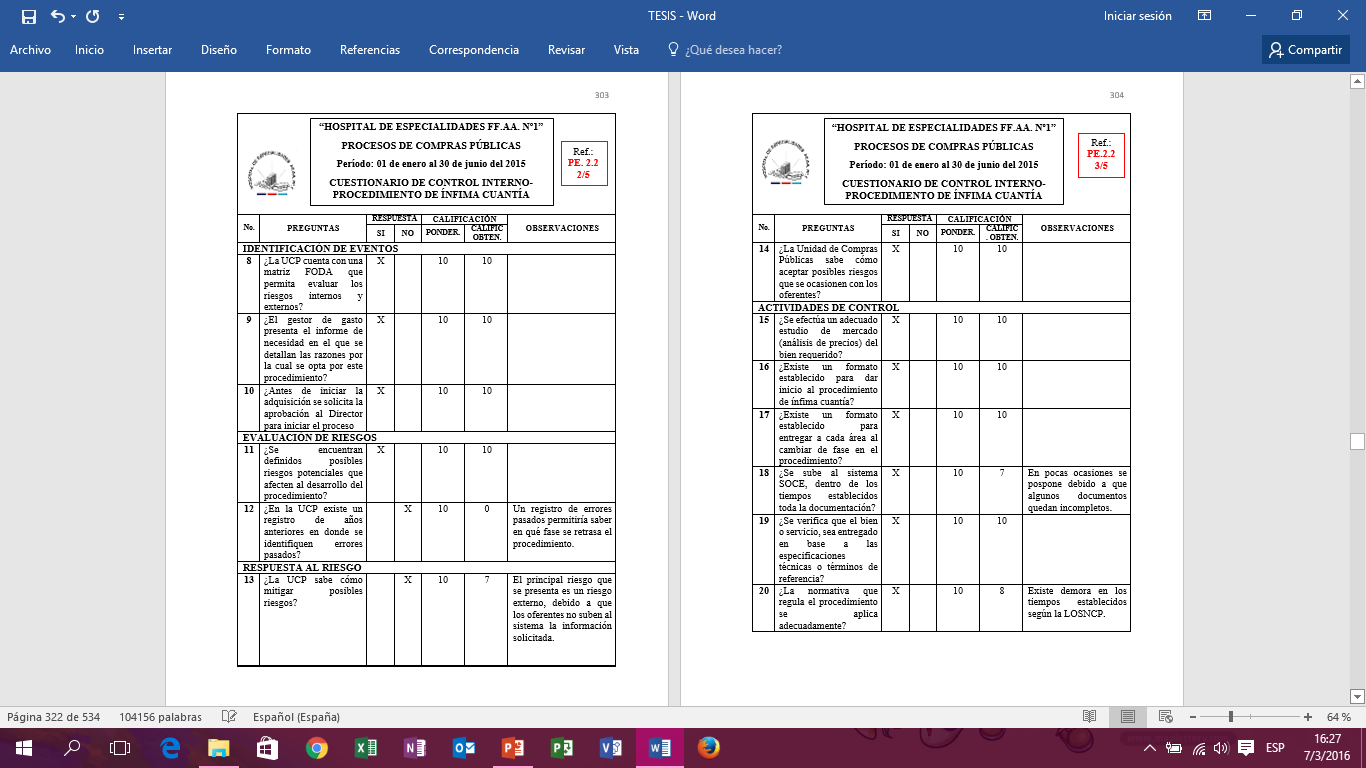 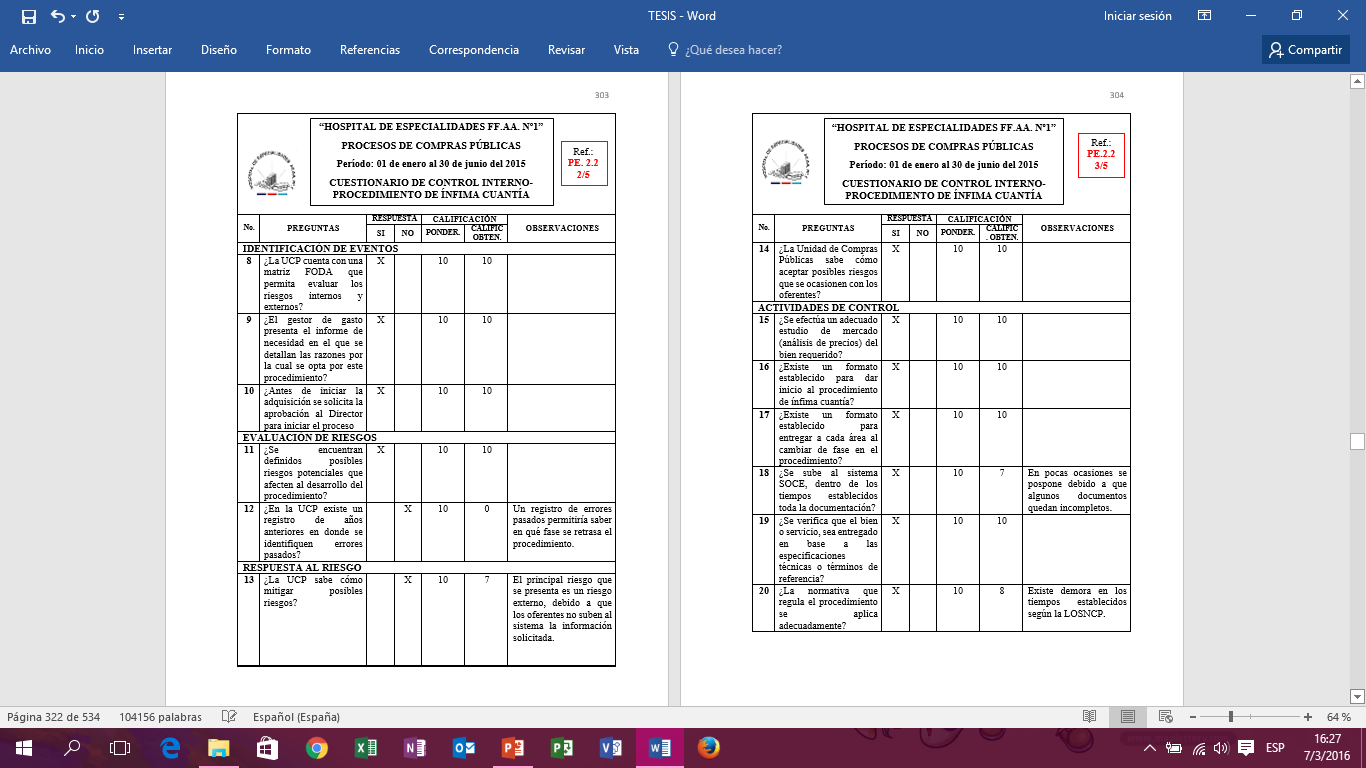 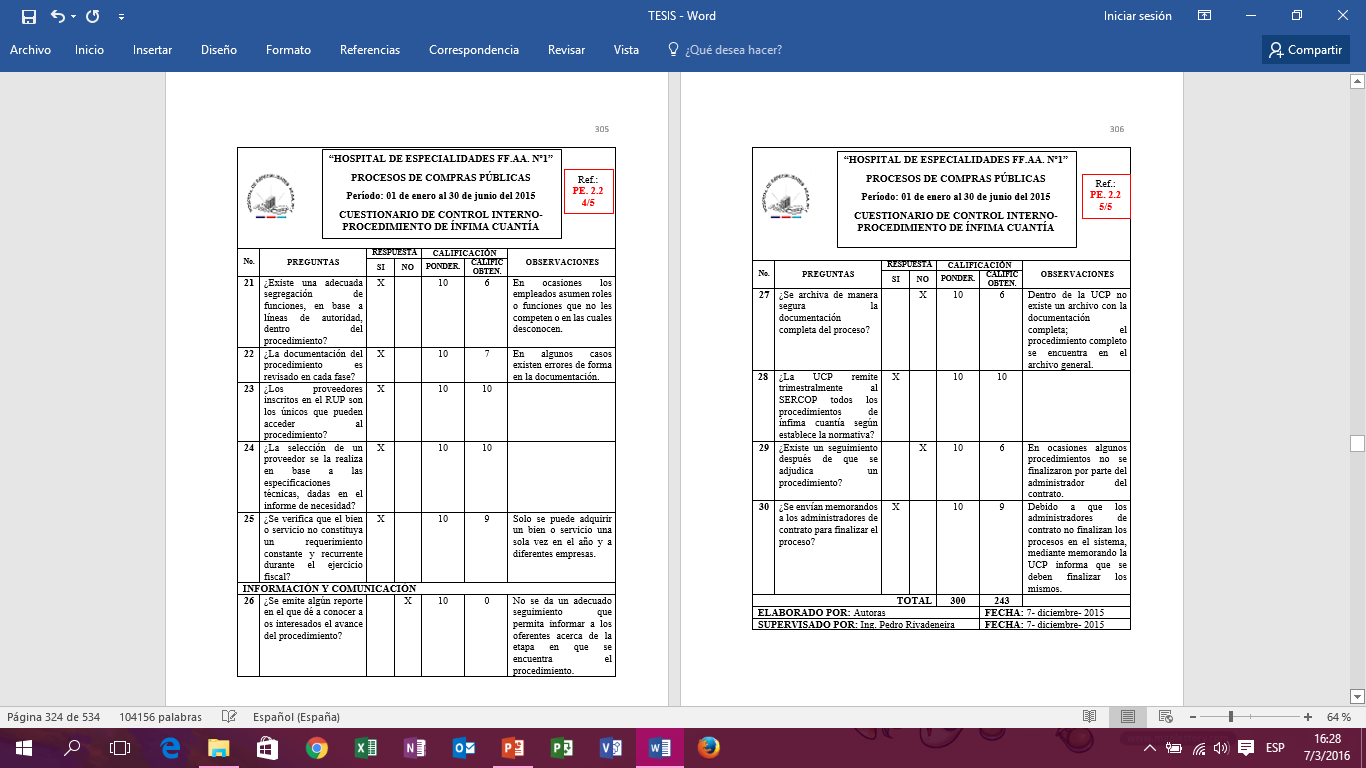 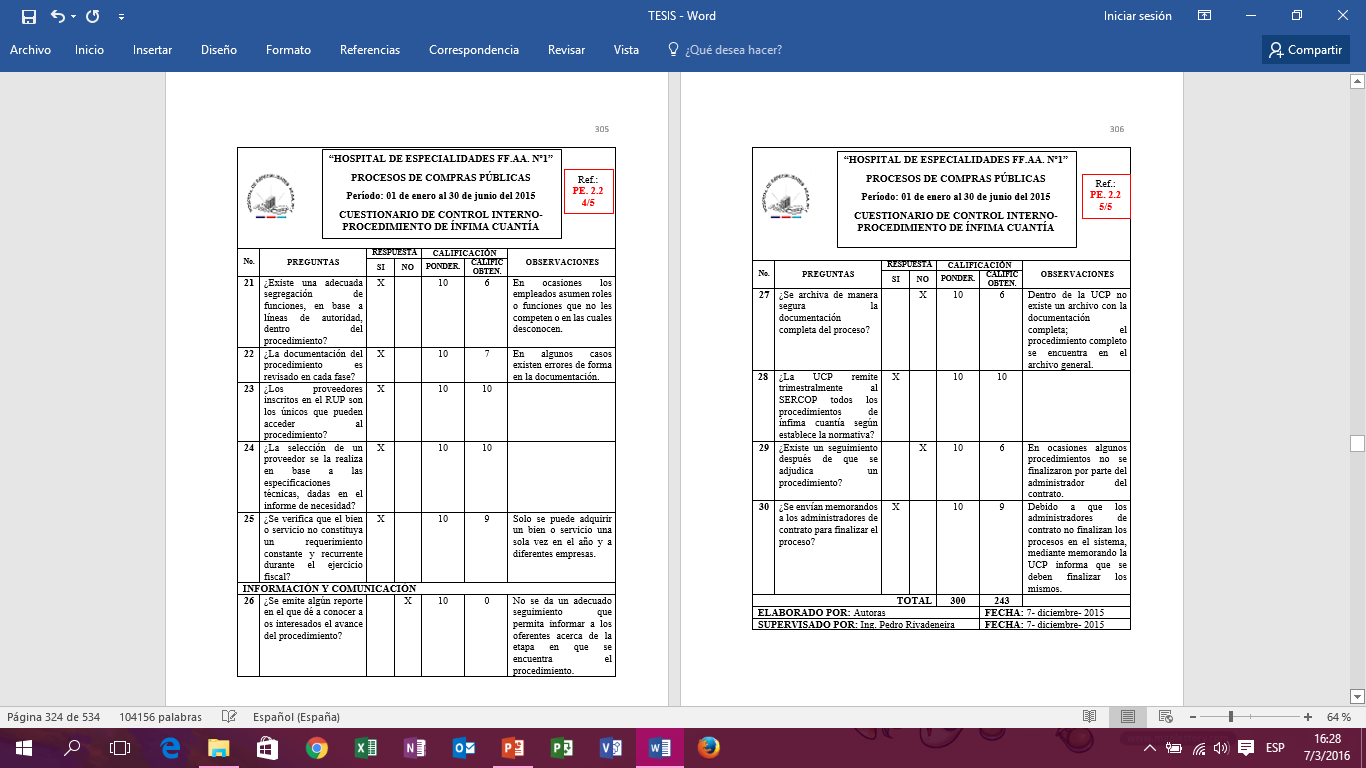 MEDICIÓN DEL RIESGO
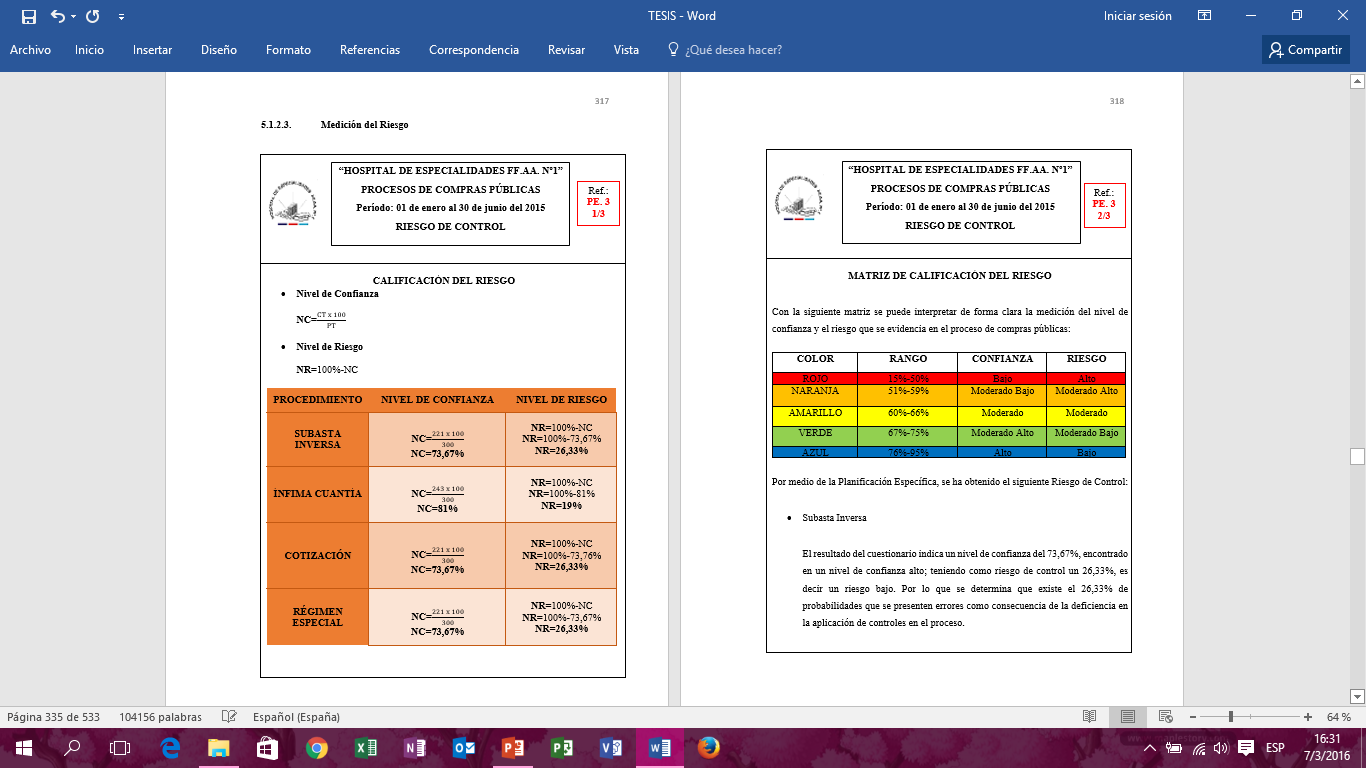 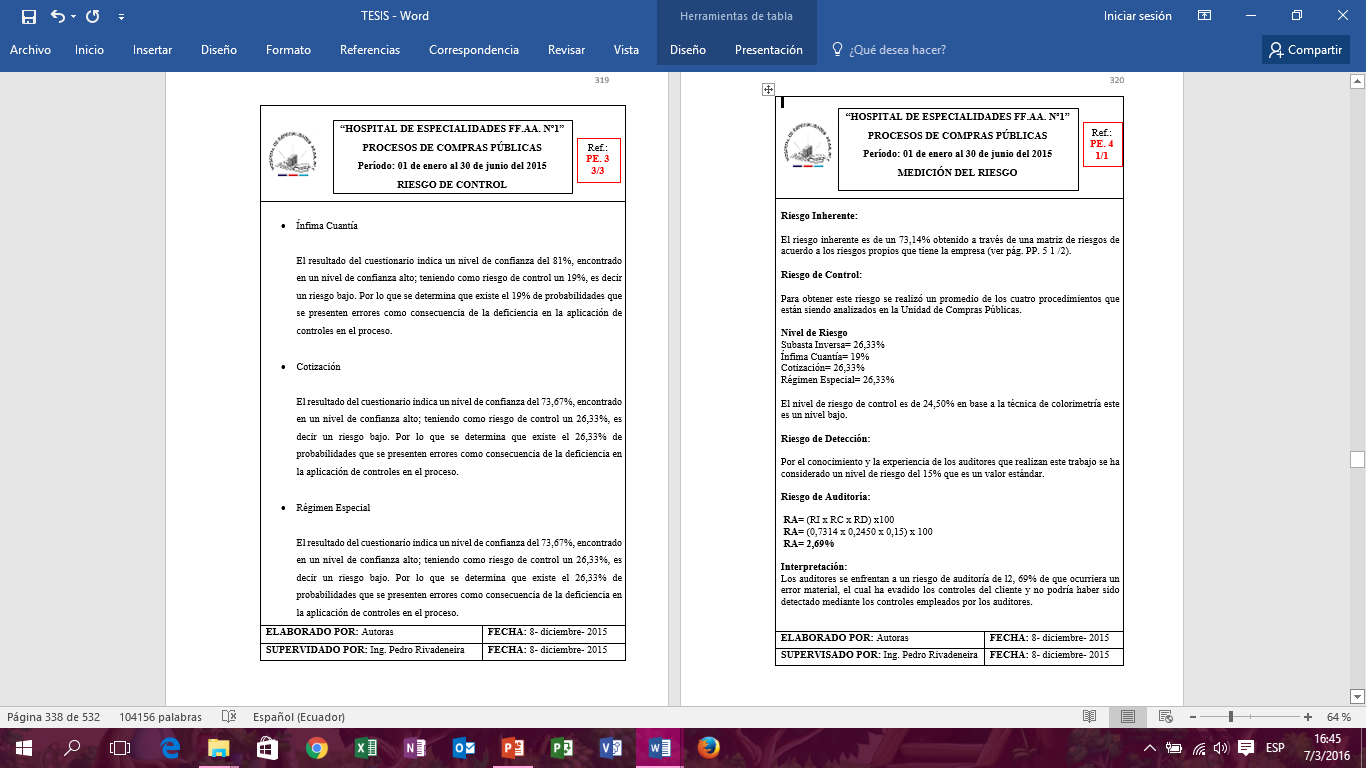 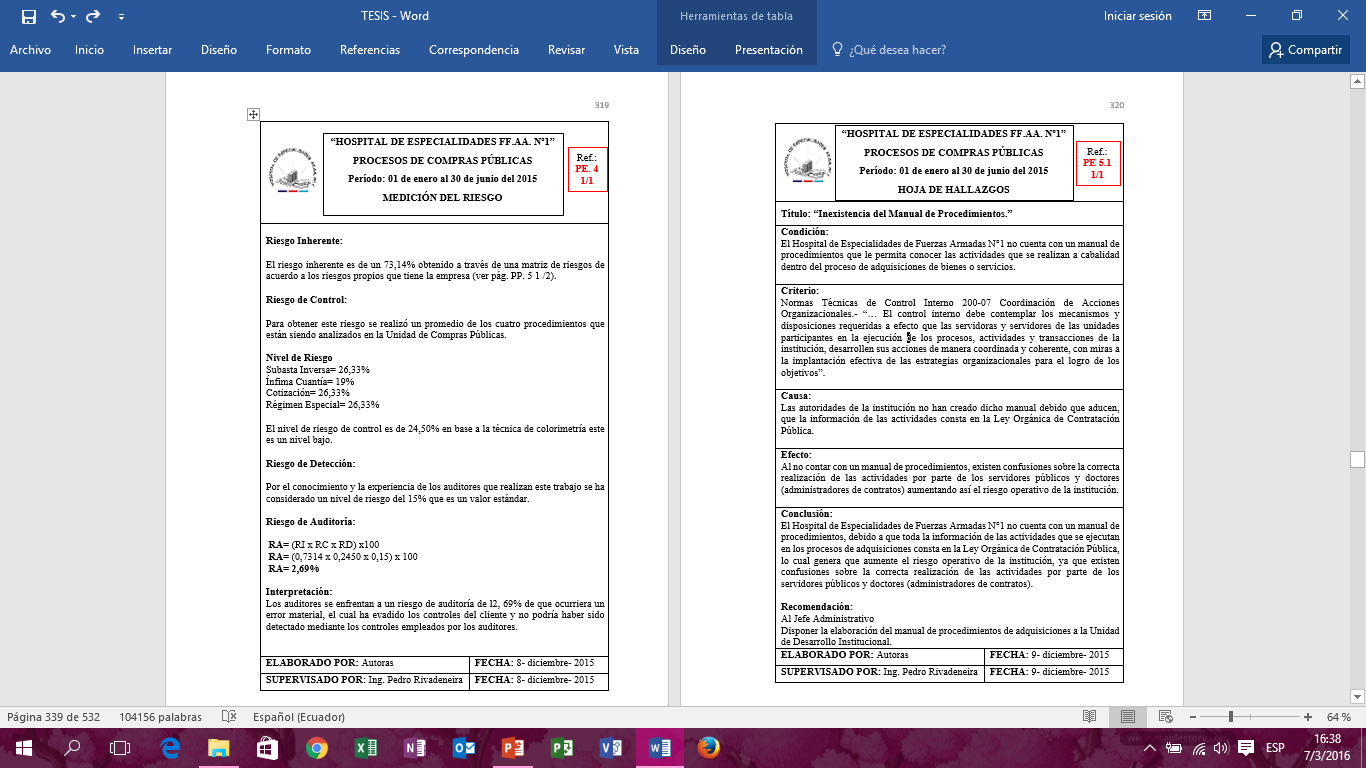 DETERMINACIÓN DEL RIESGO
HALLAZGOS DE CONTROL INTERNO
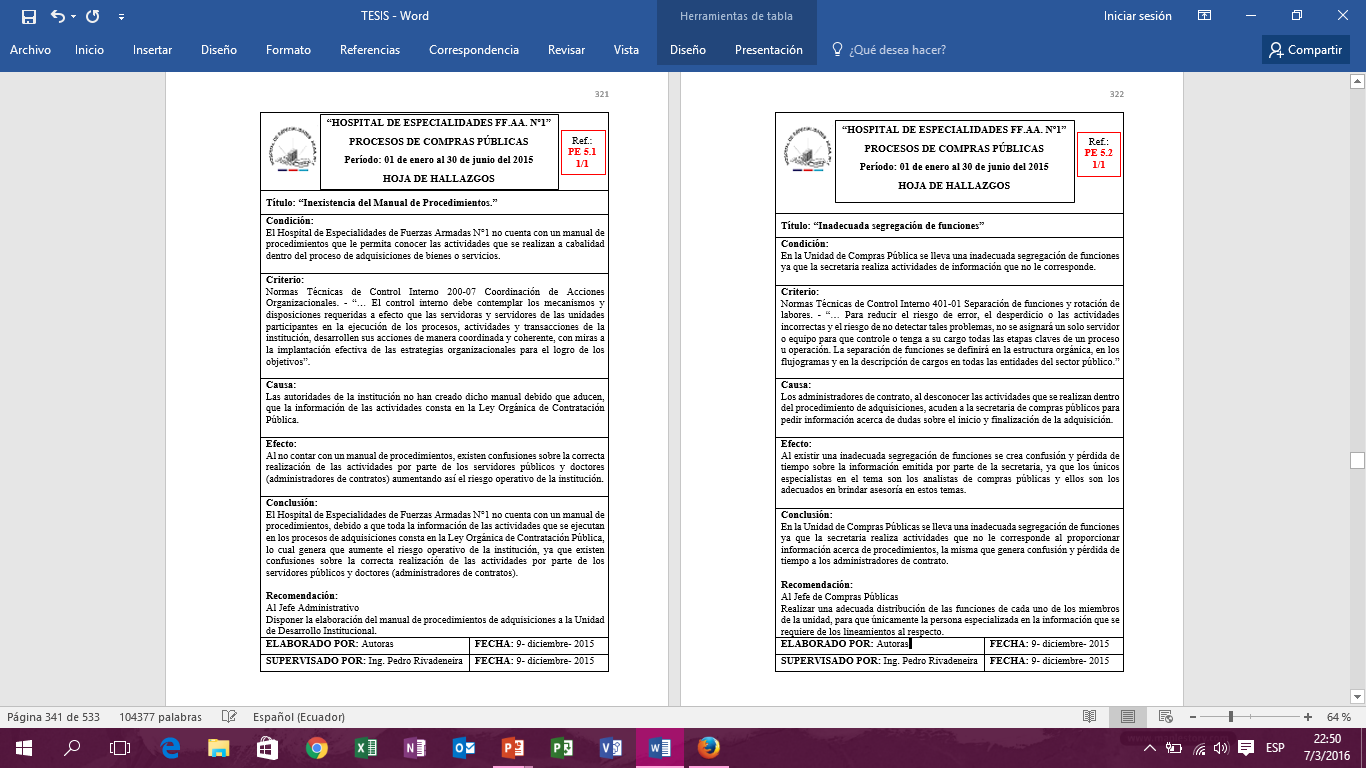 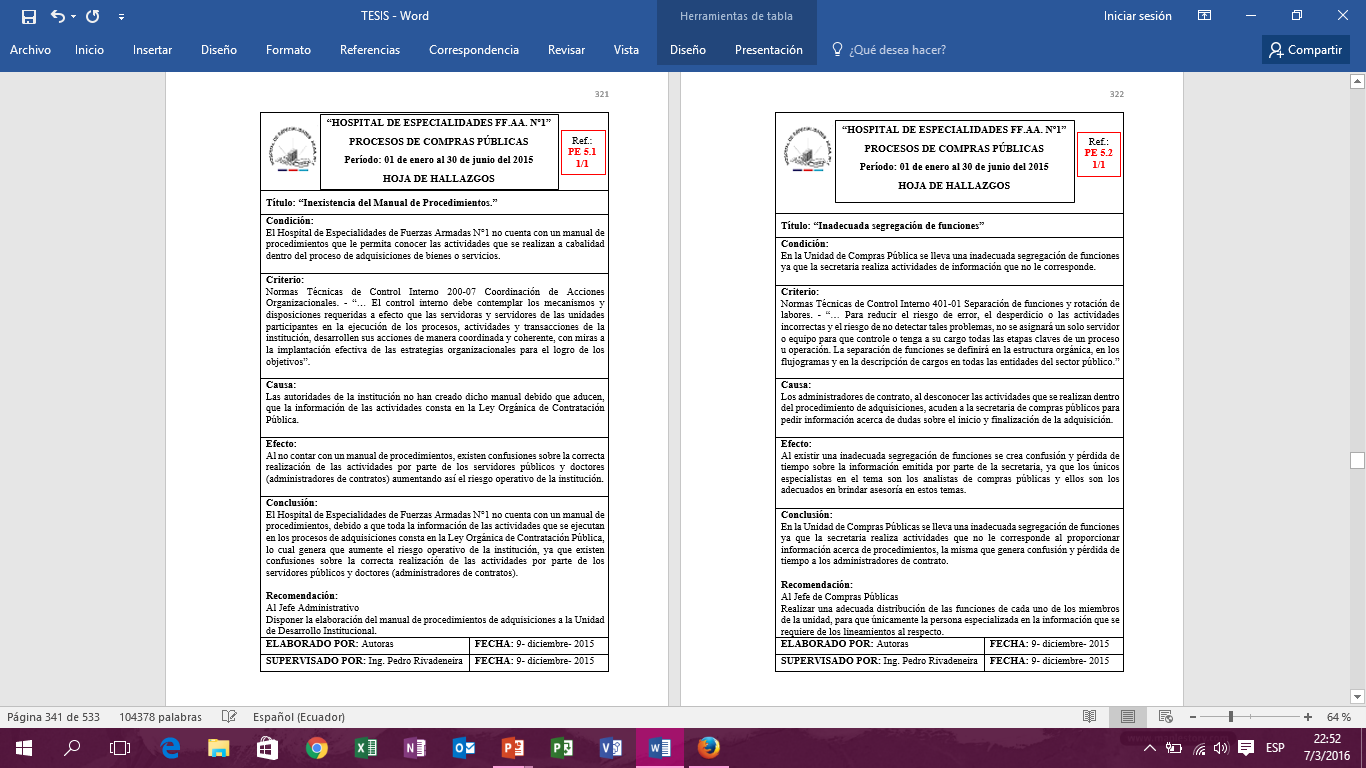 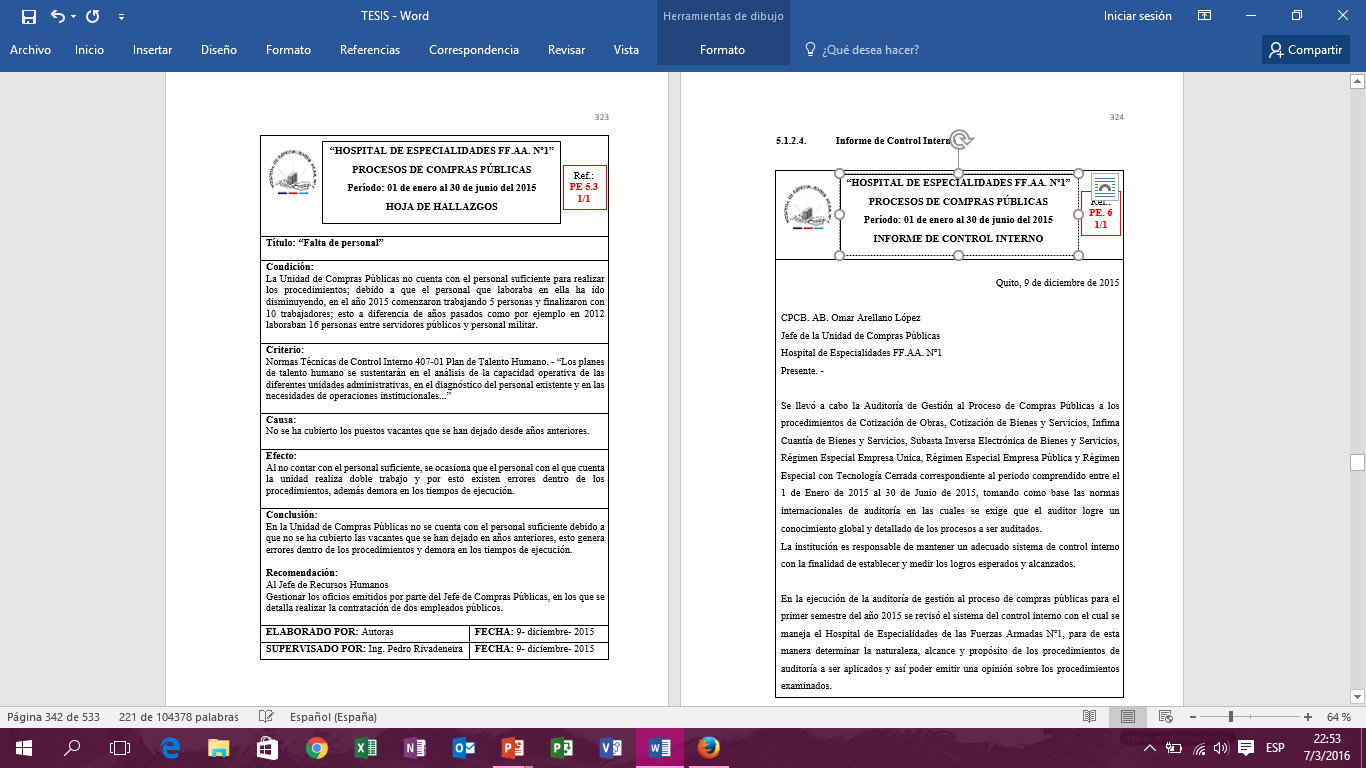 INFORME DE CONTROL INTERNO
PROGRAMAS DE TRABAJO DE AUDITORÍA
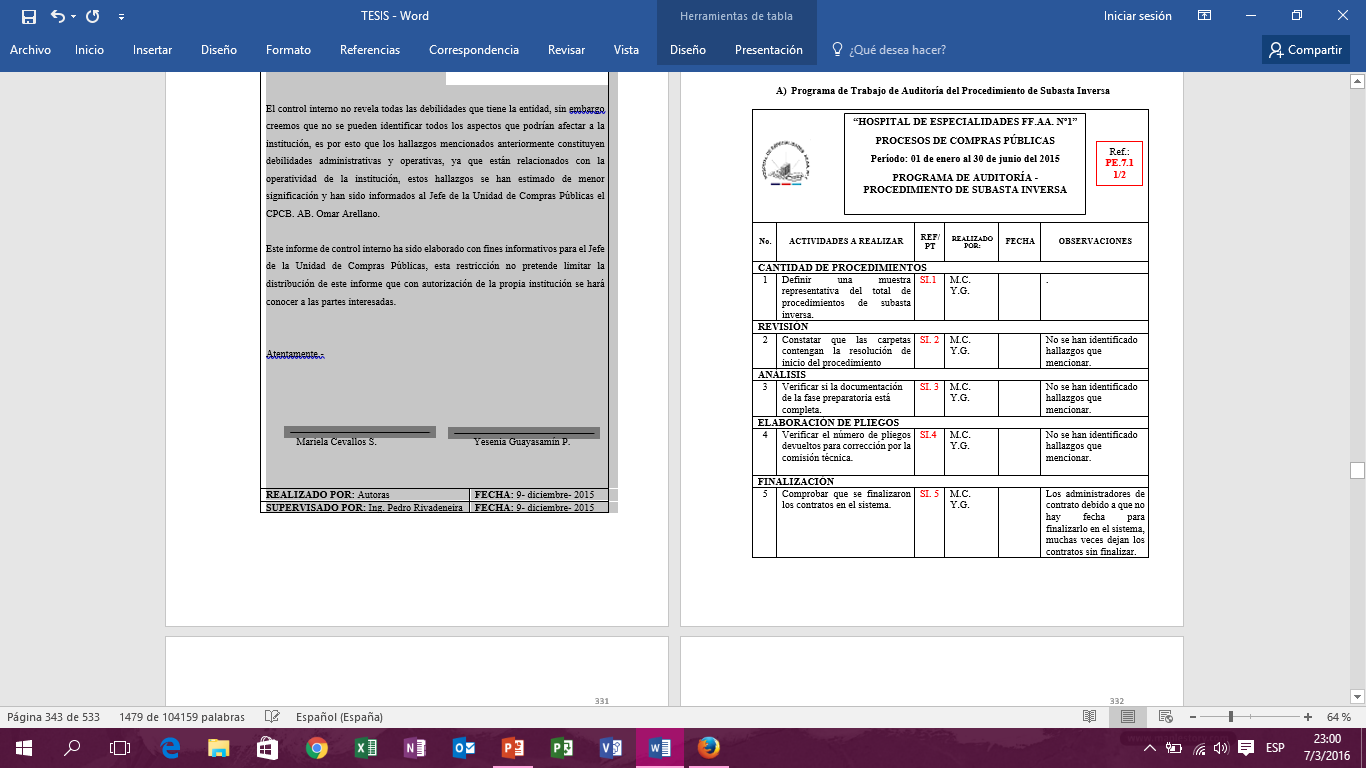 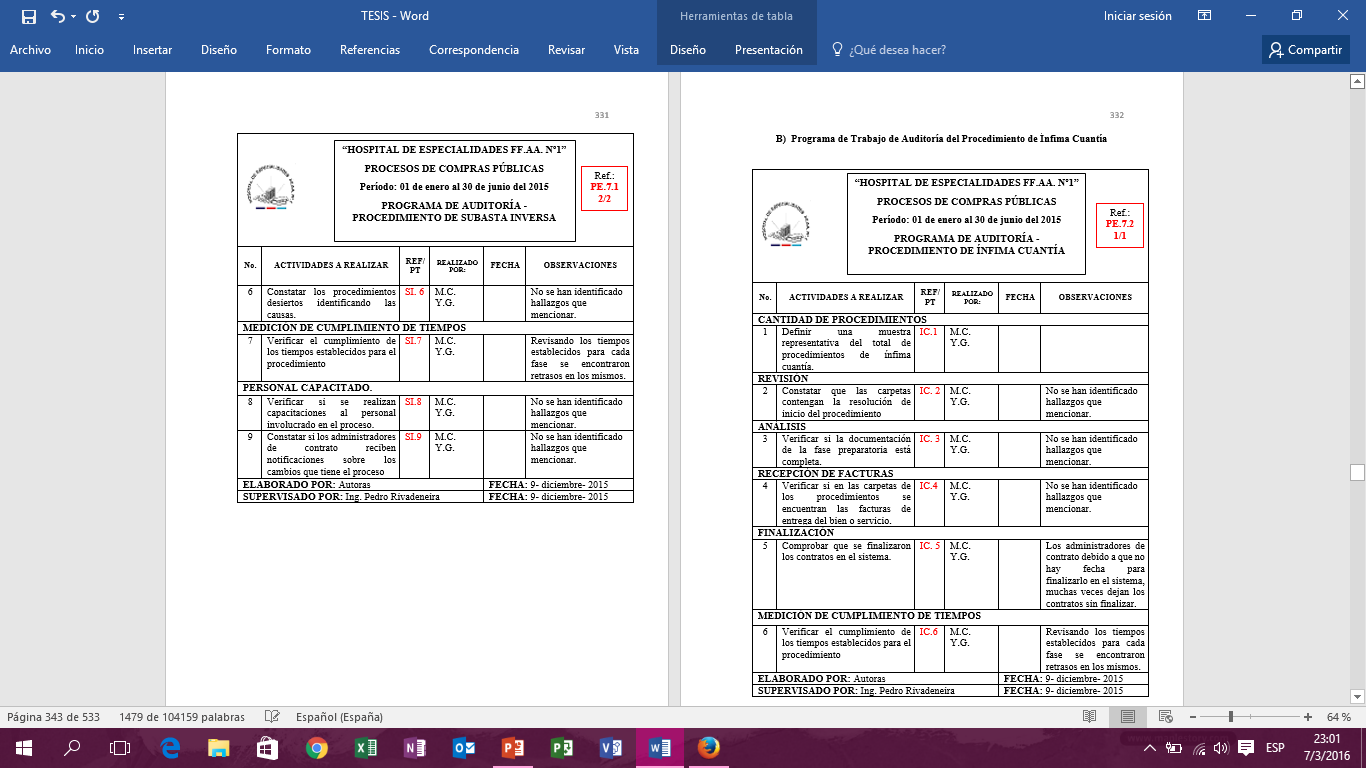 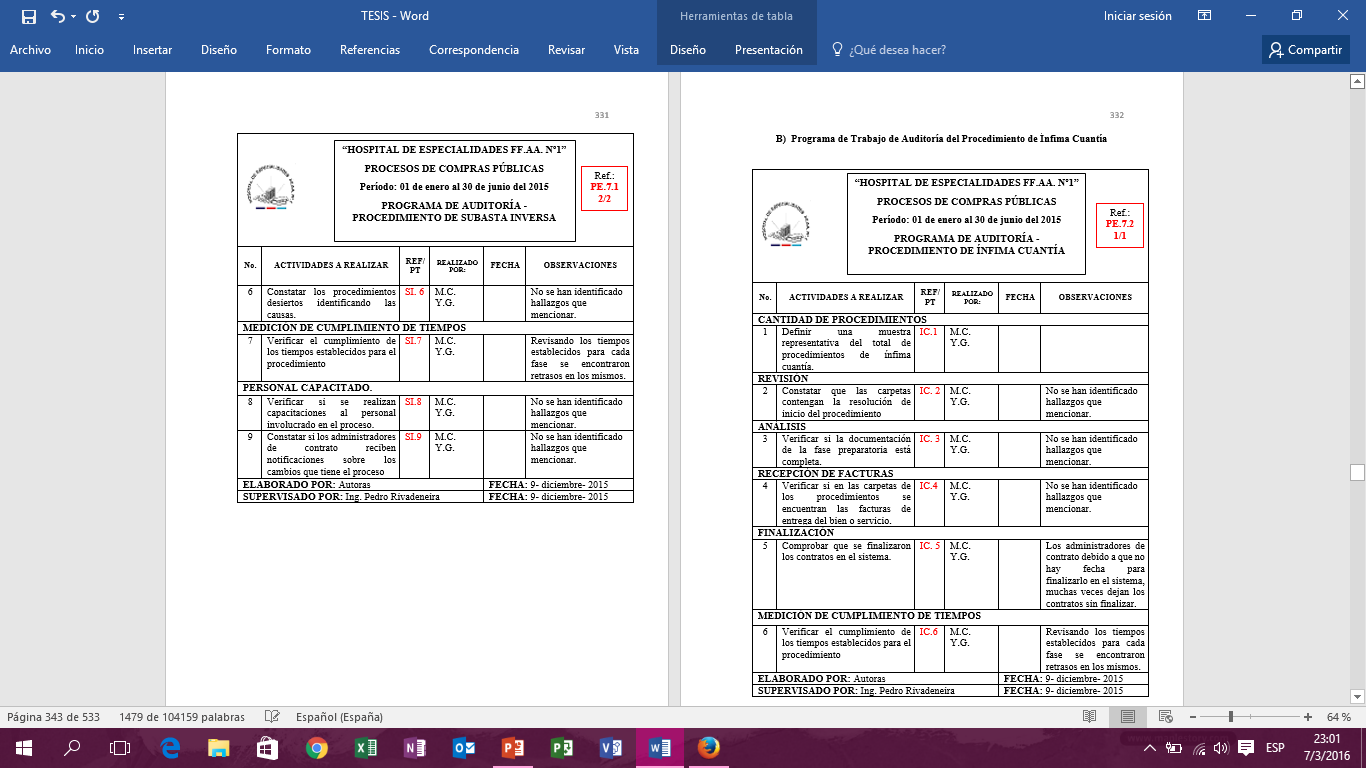 PAPELES DE TRABAJO - PROCEDIMIENTO DE SUBASTA INVERSA DE BIENES Y SERVICIOS
ACTIVIDAD Nº1
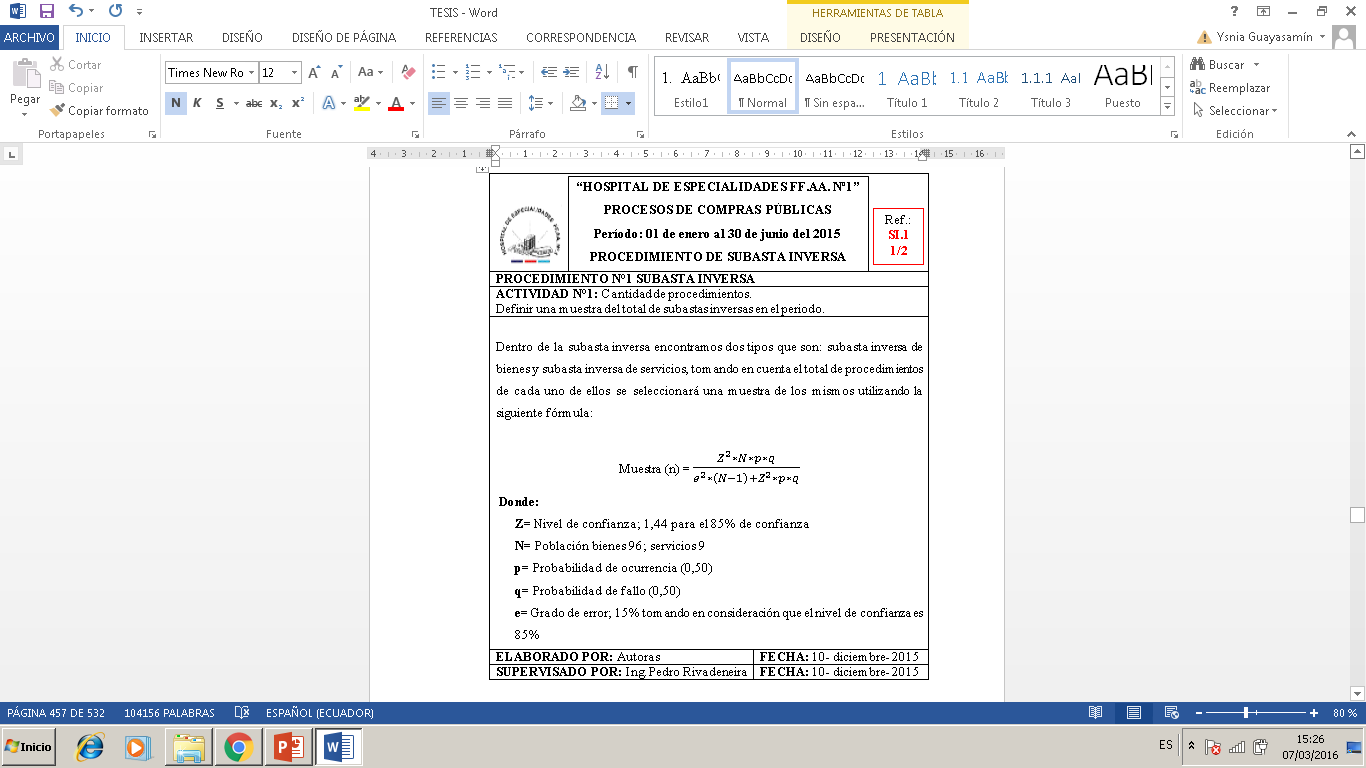 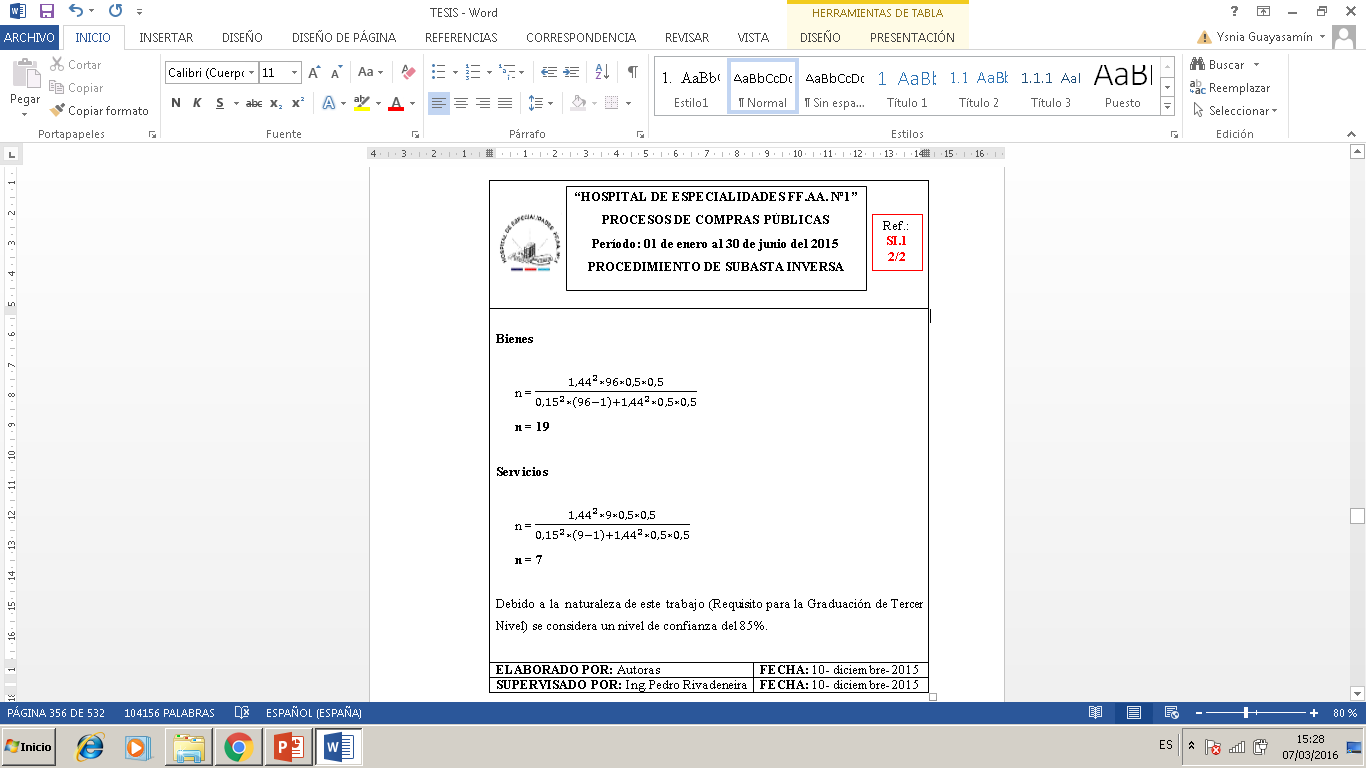 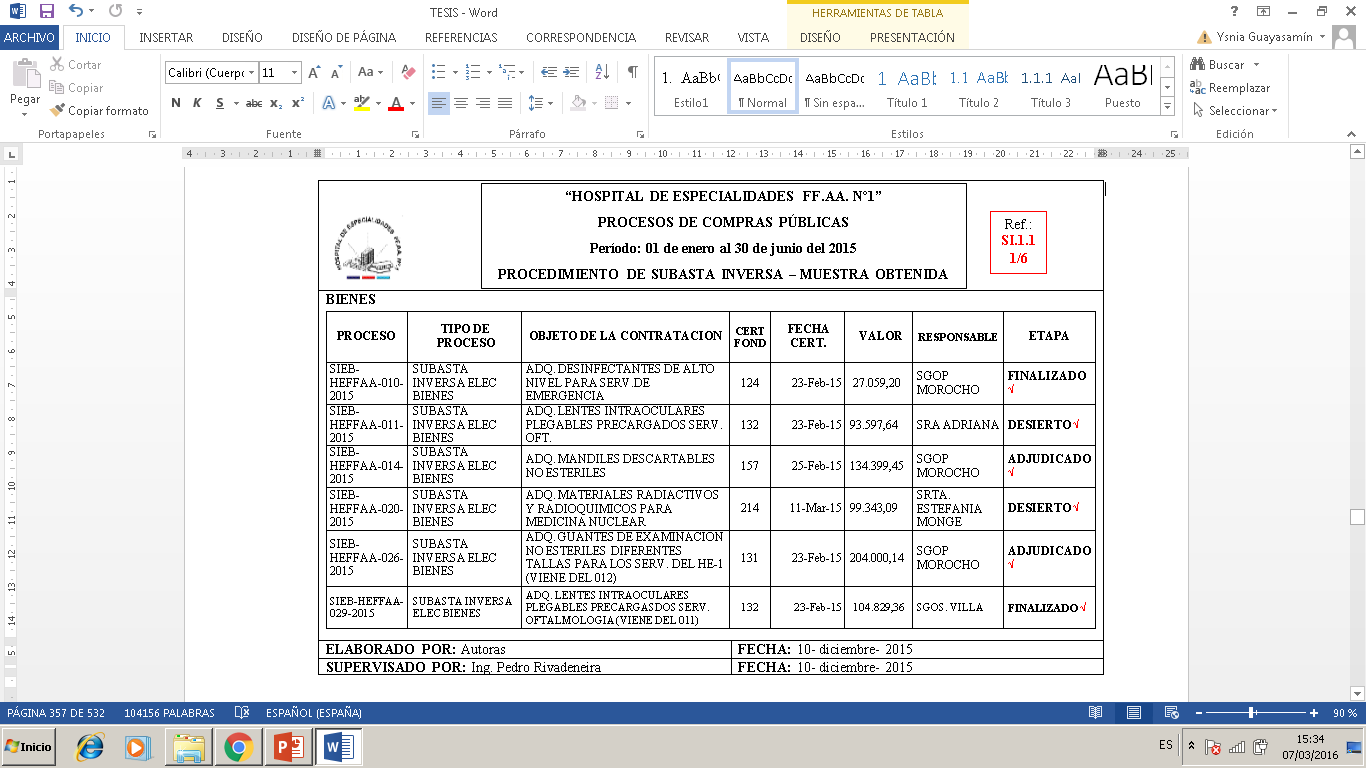 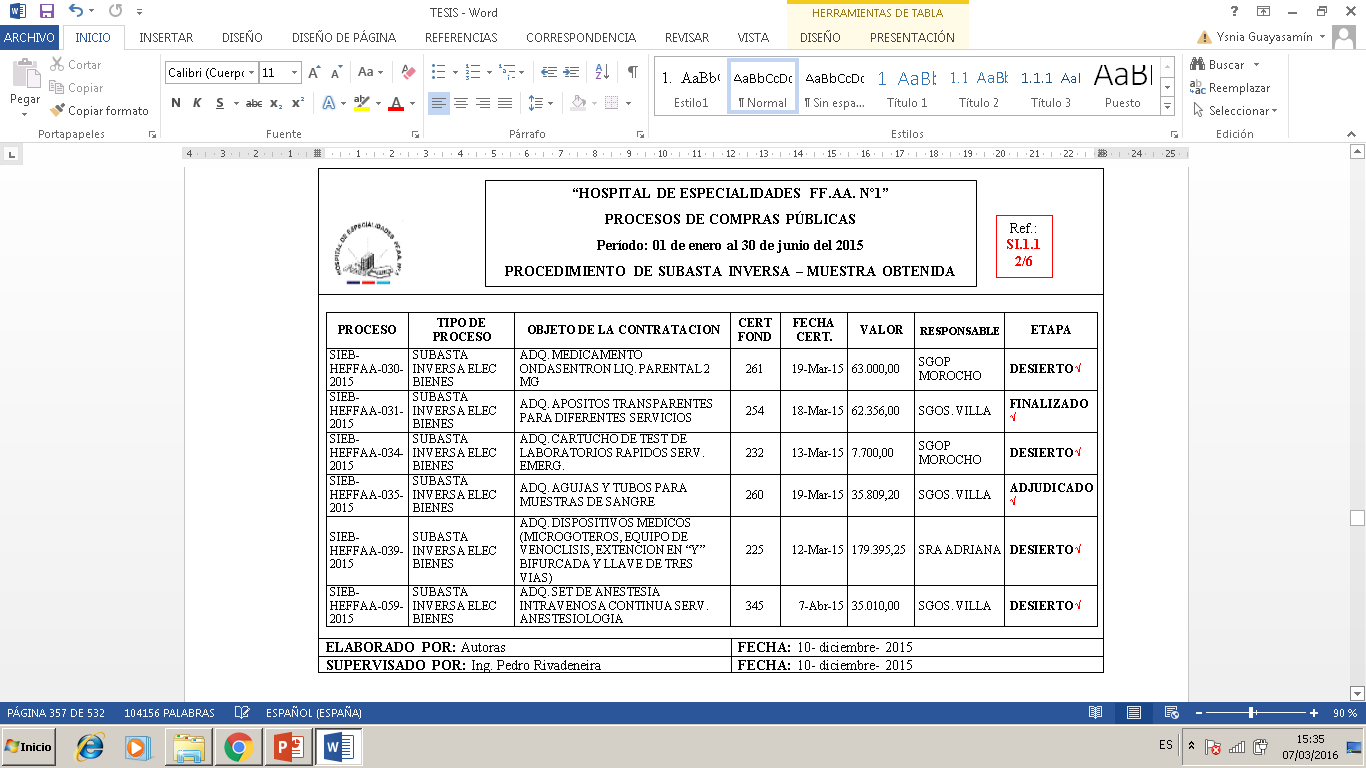 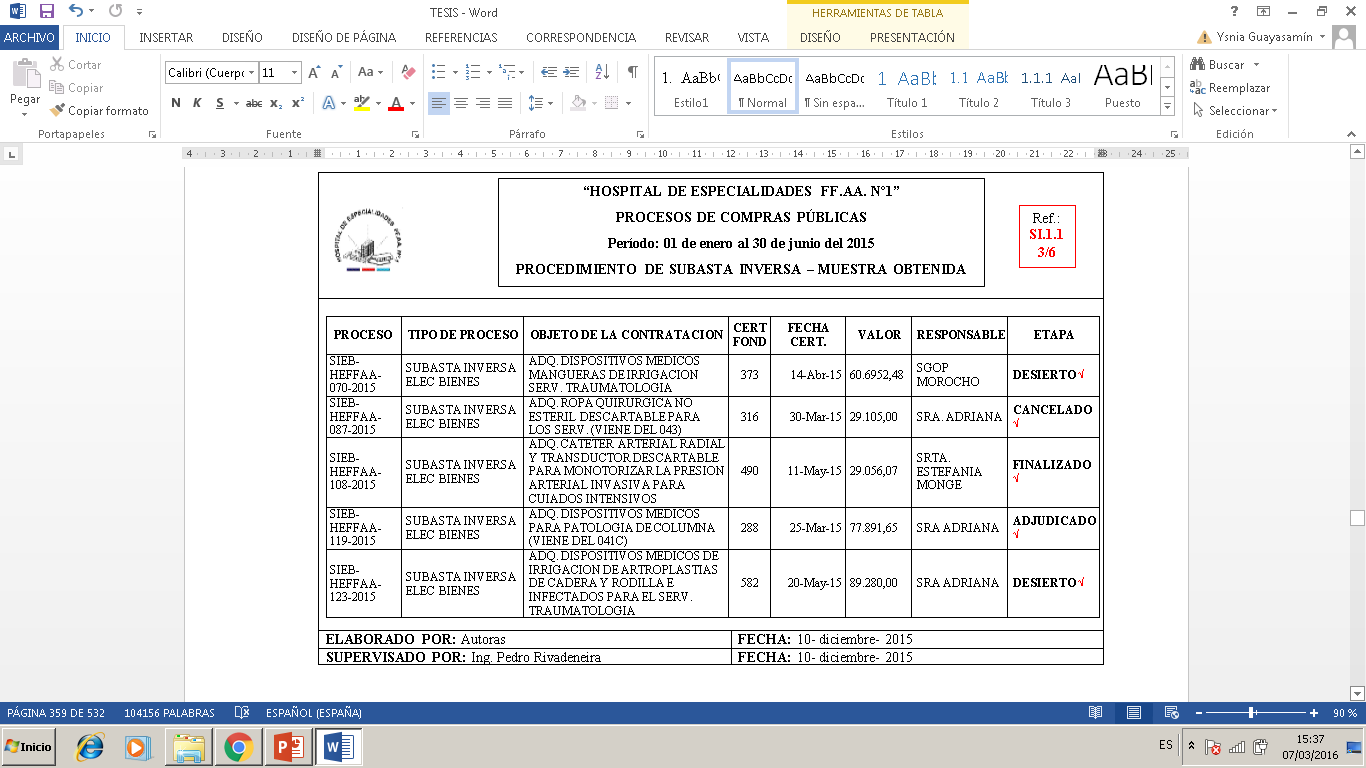 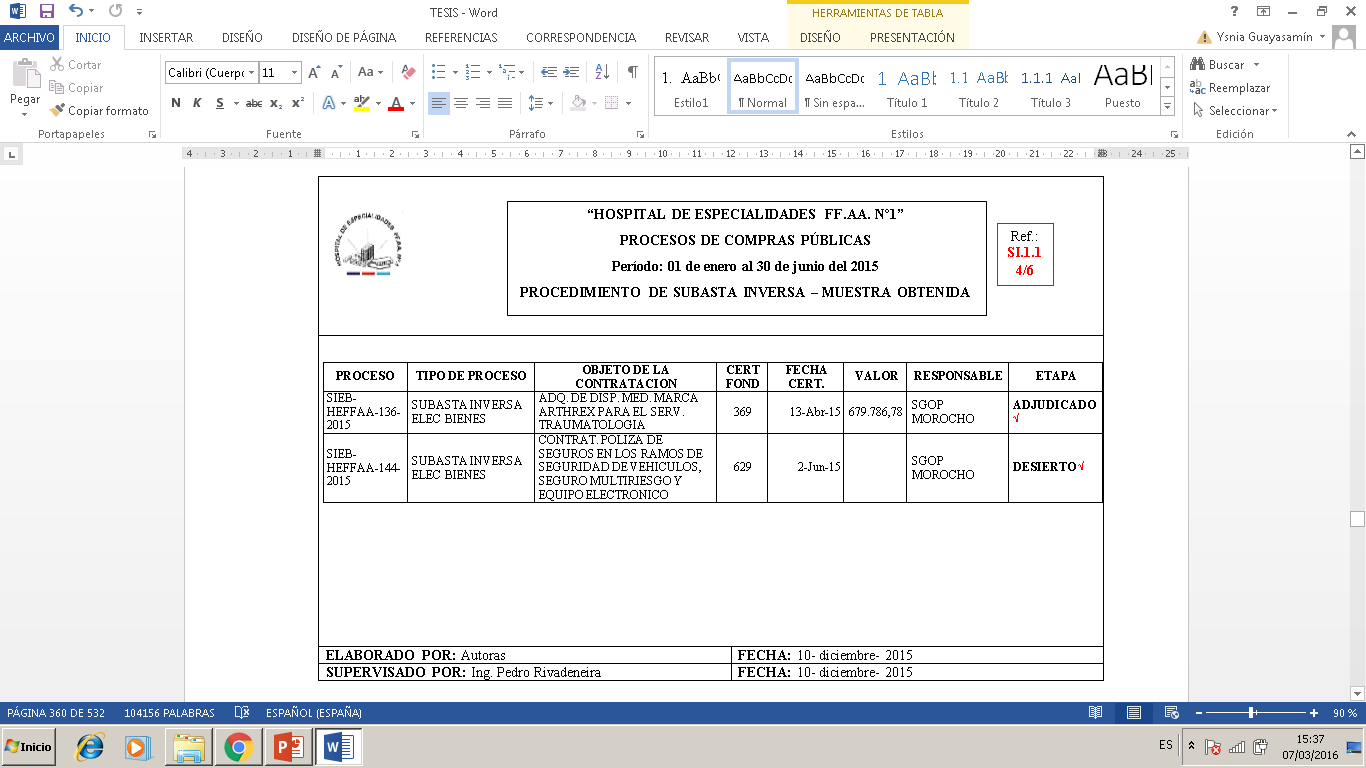 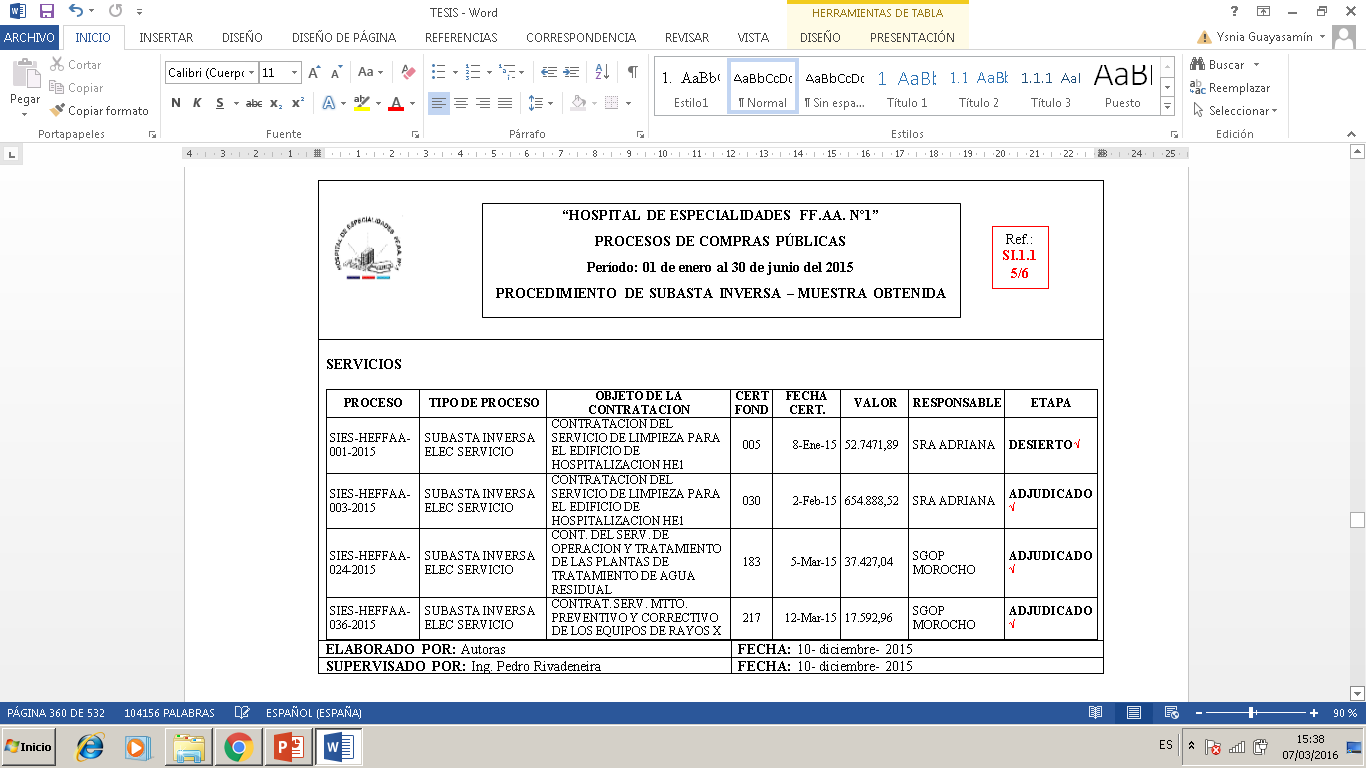 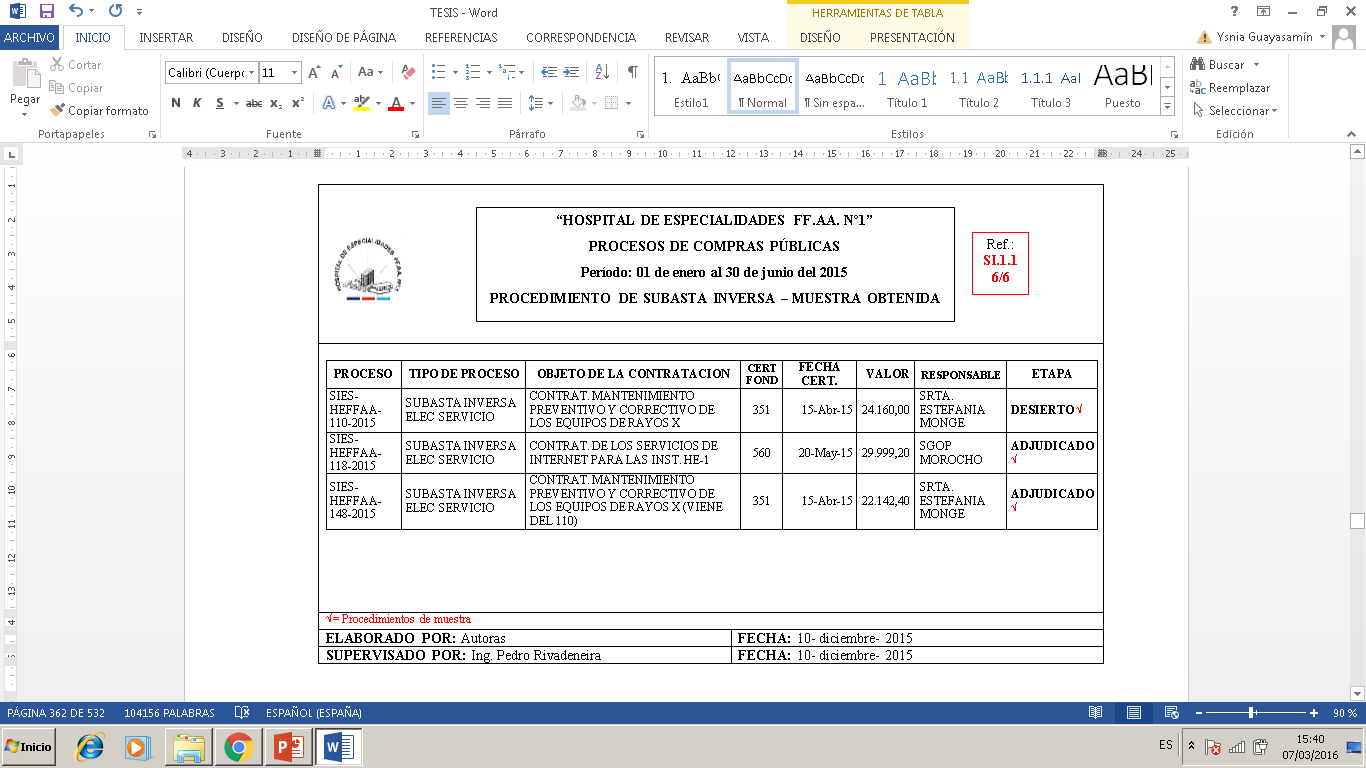 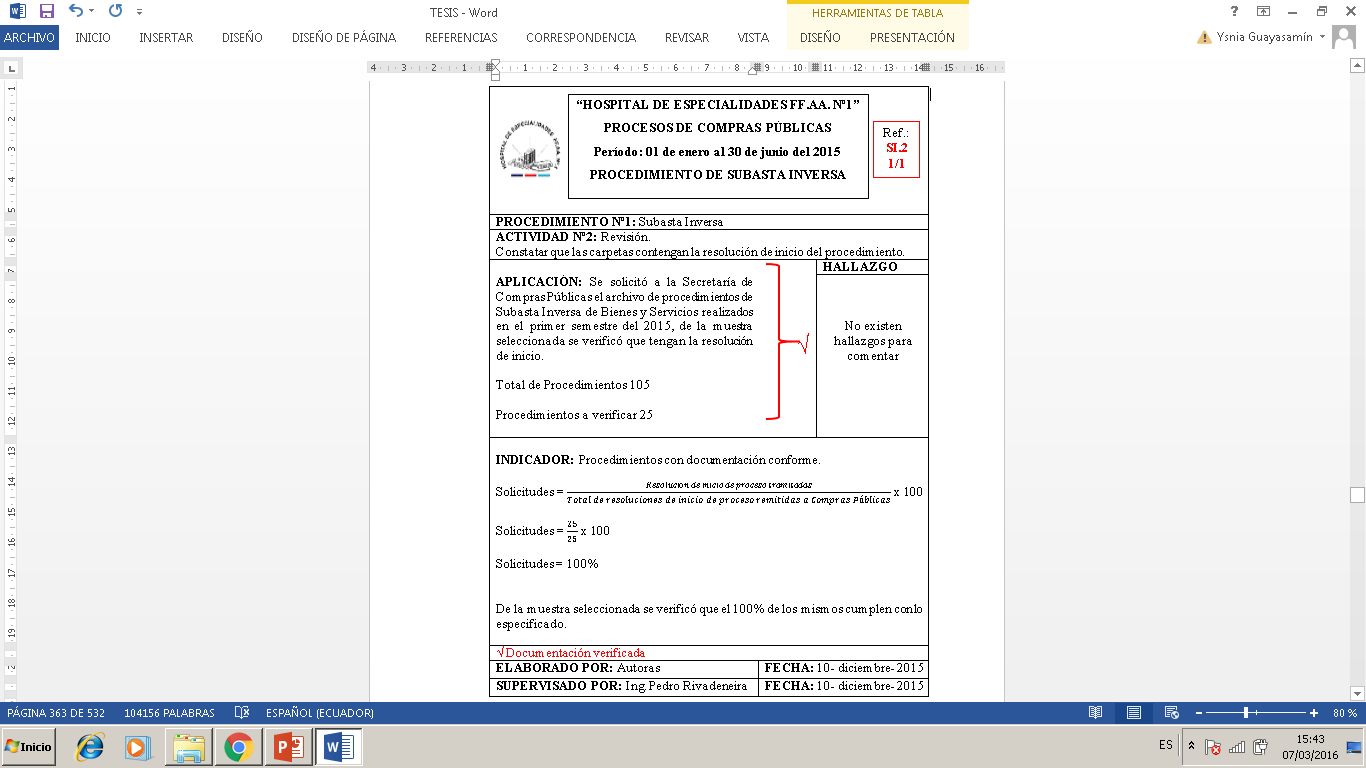 ACTIVIDAD Nº 2
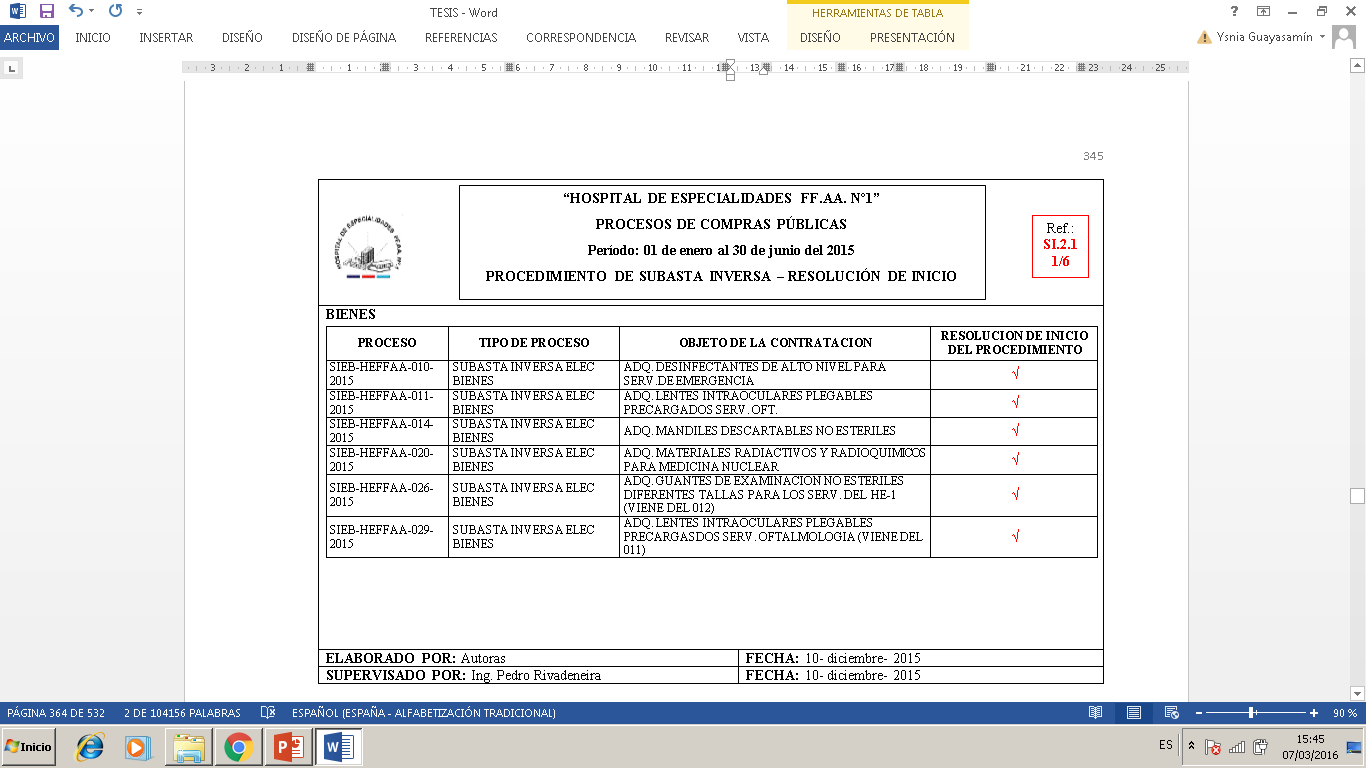 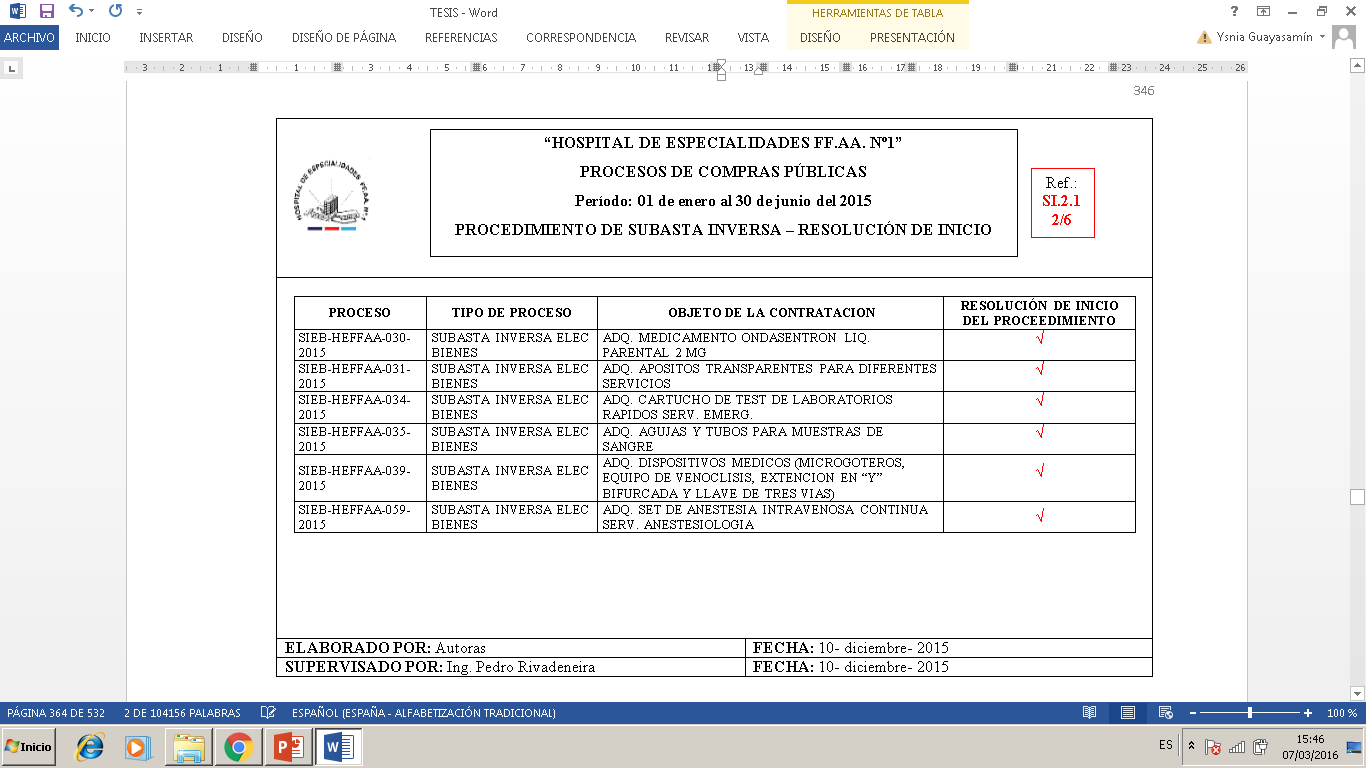 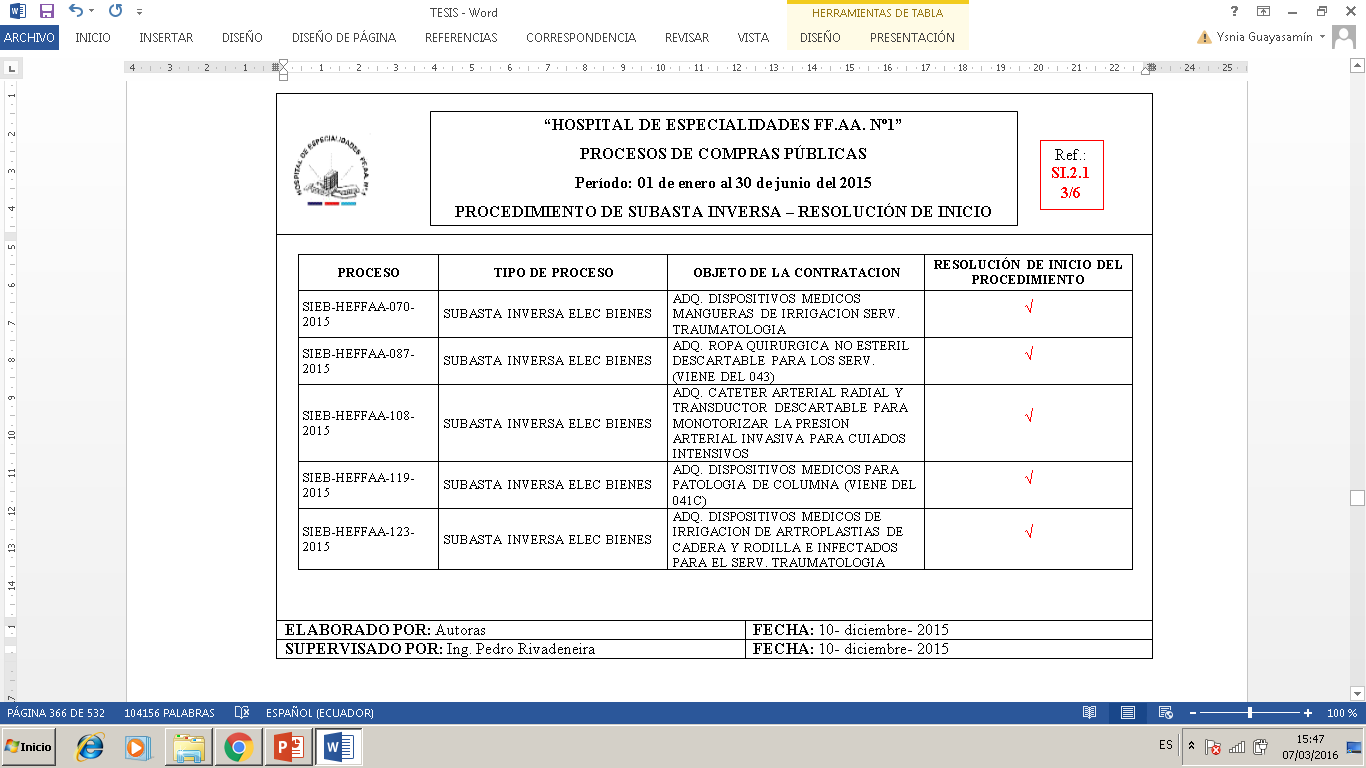 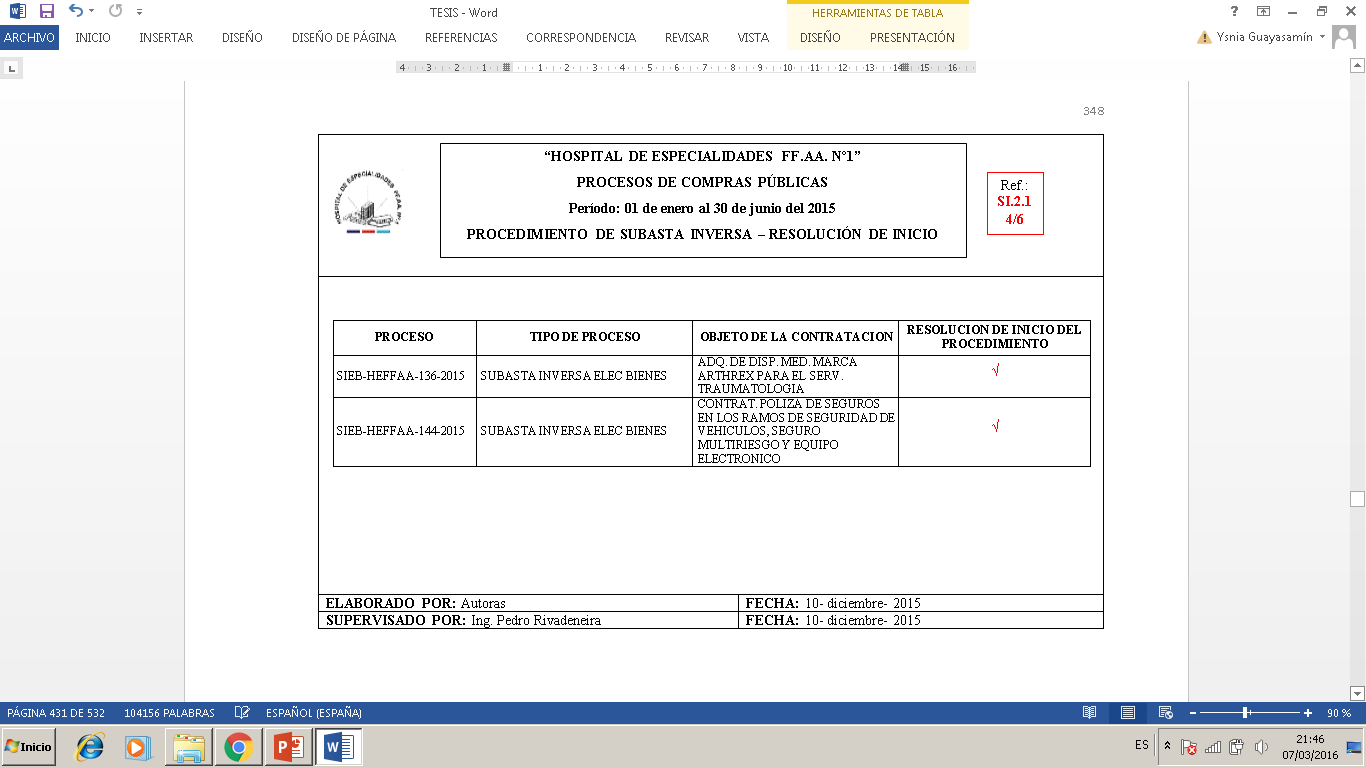 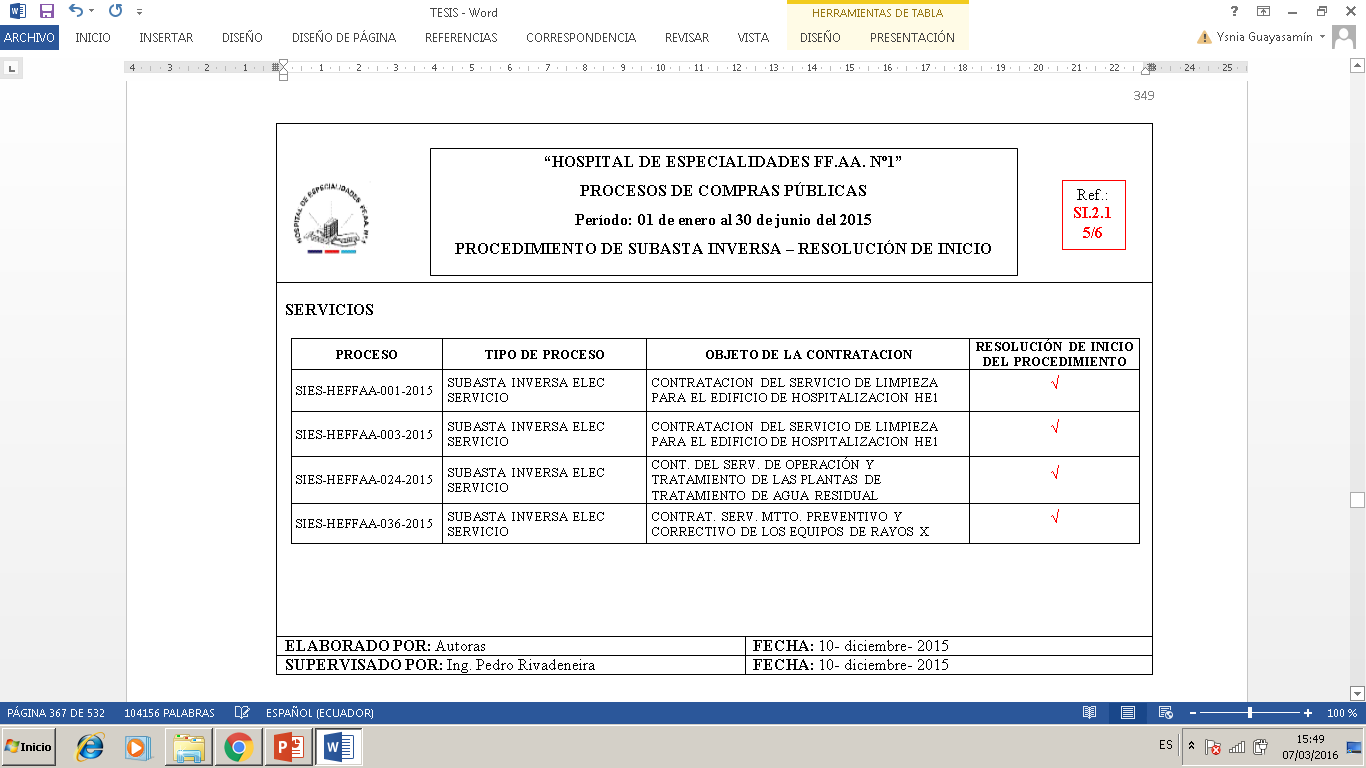 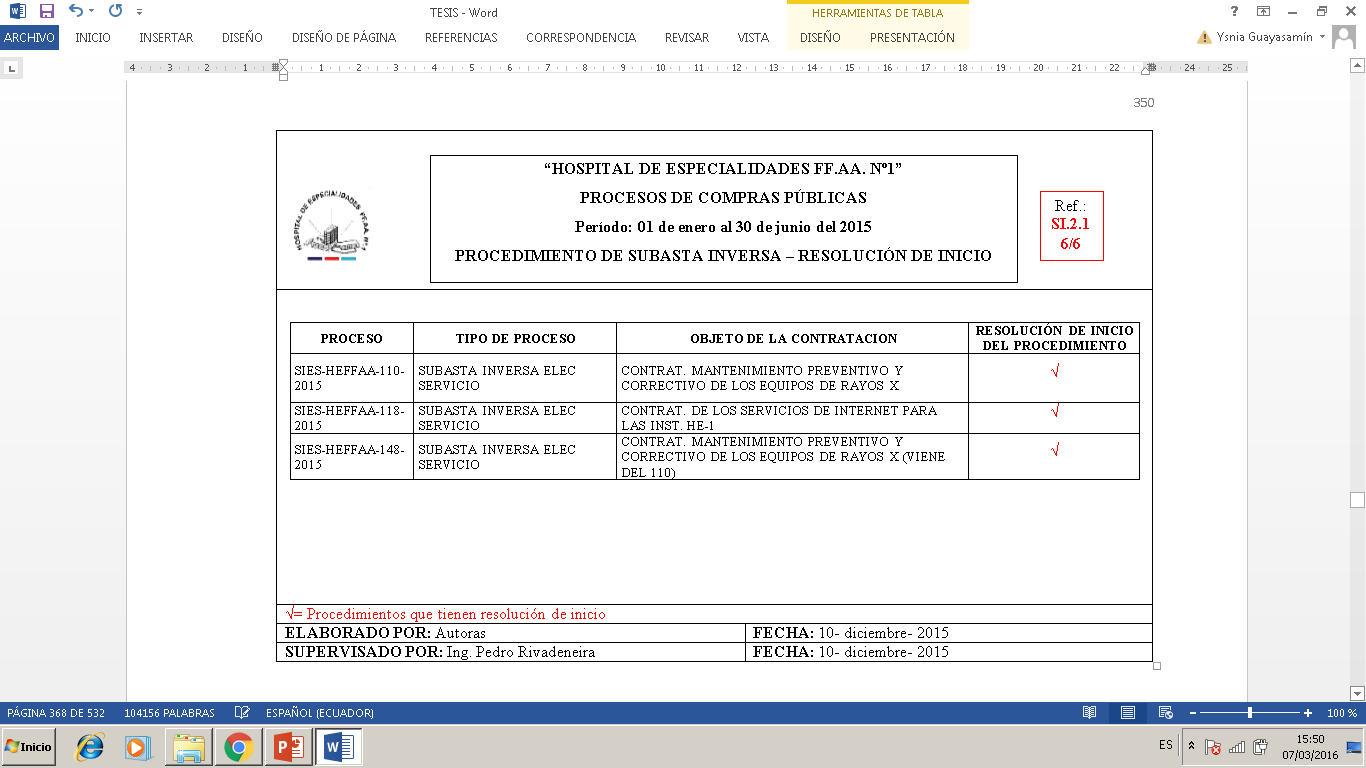 ACTIVIDAD Nº 3
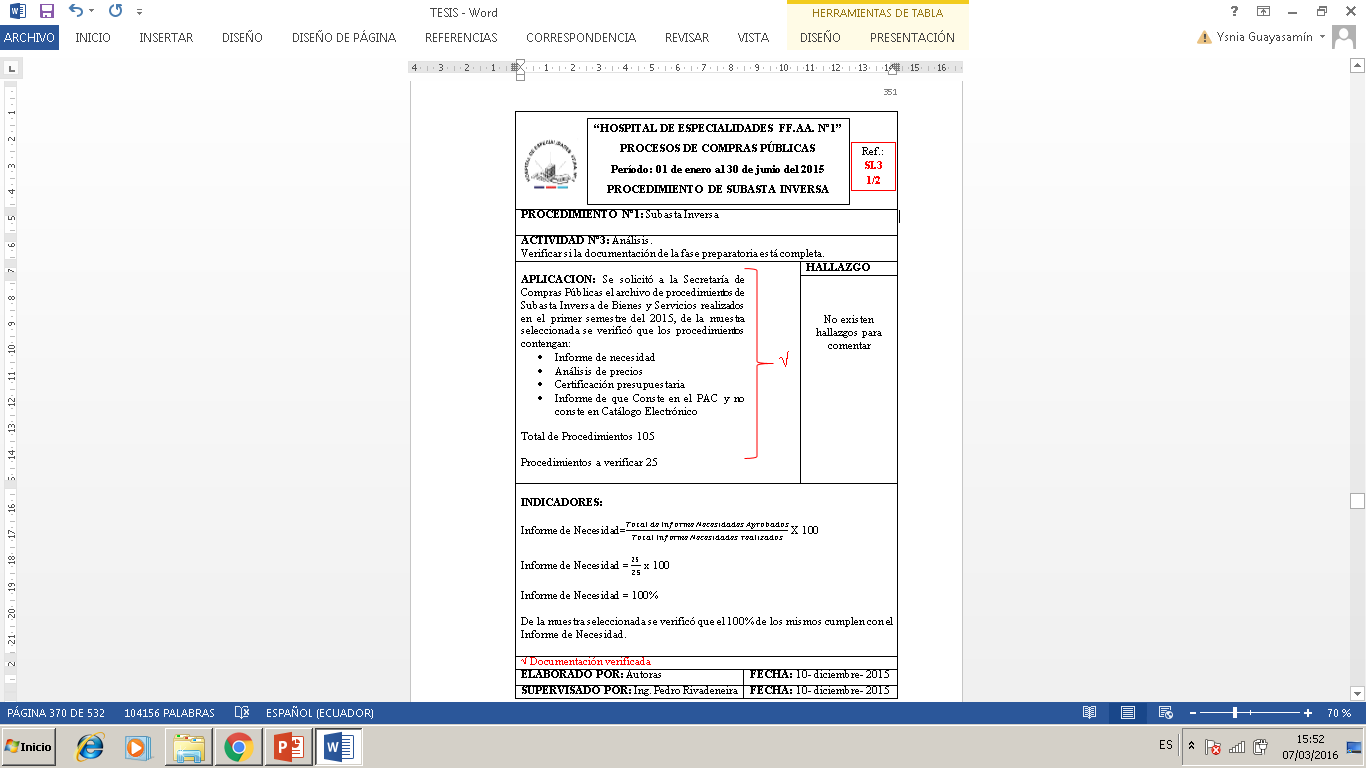 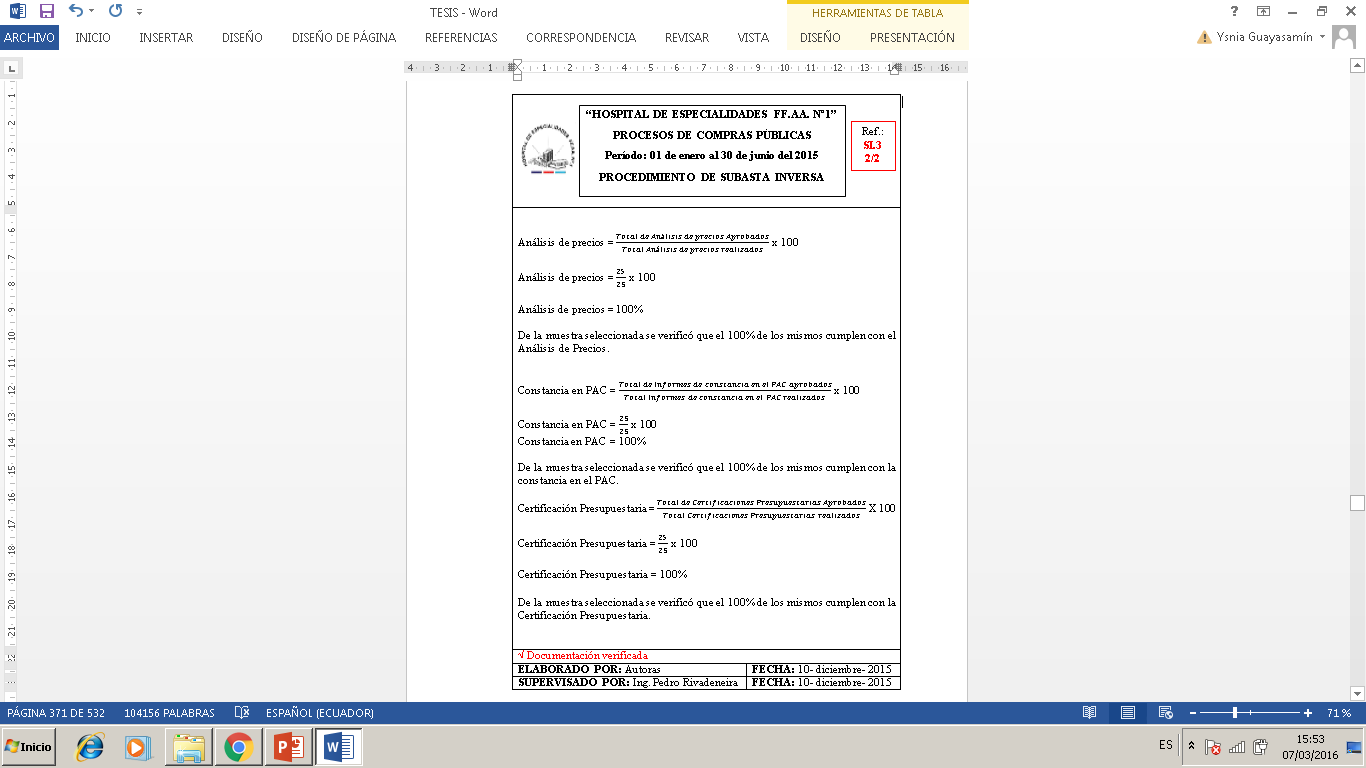 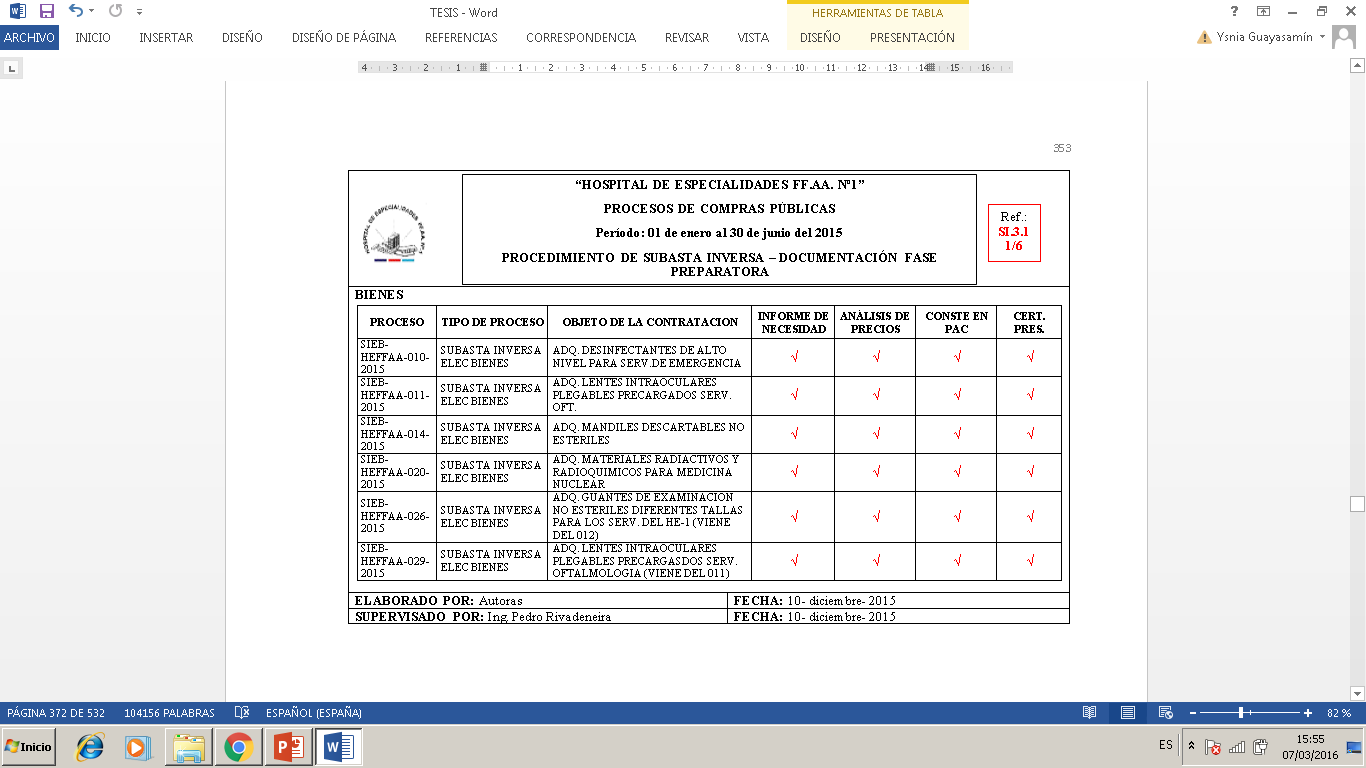 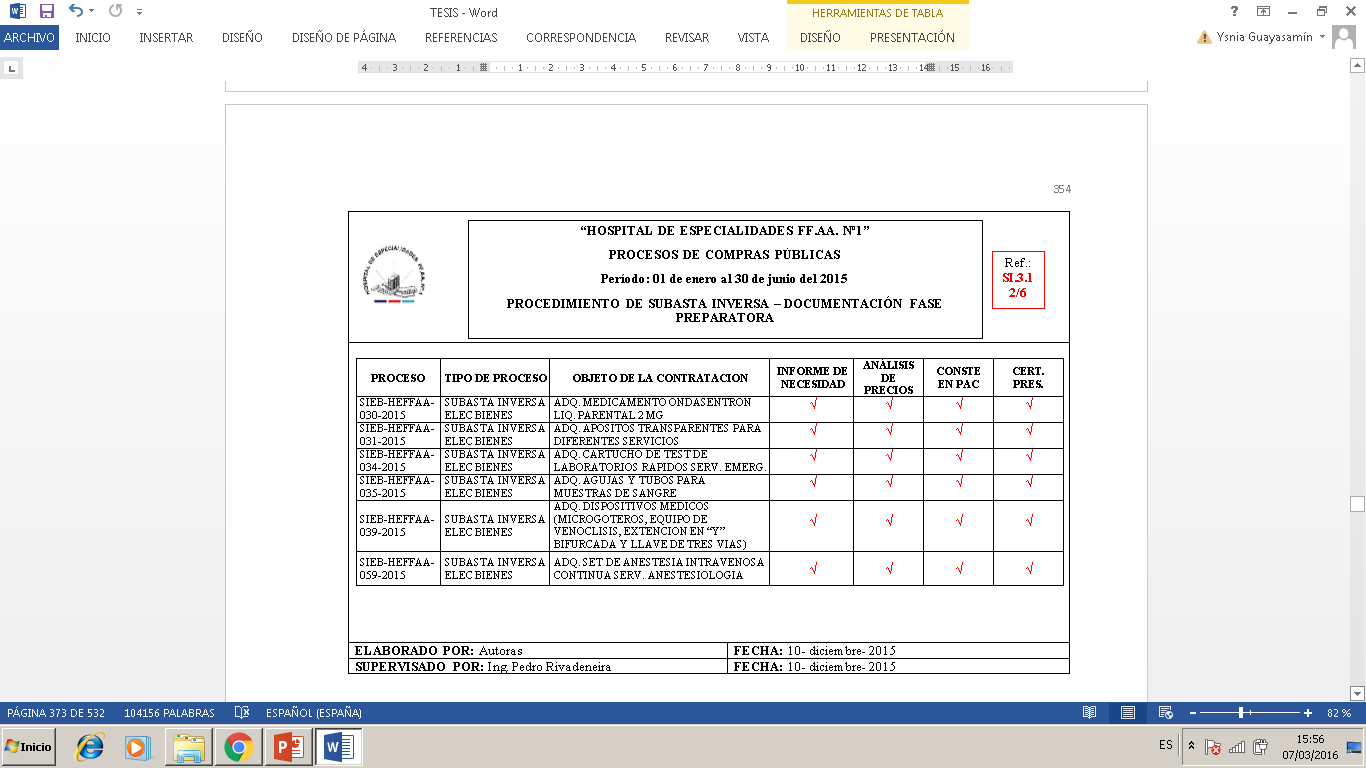 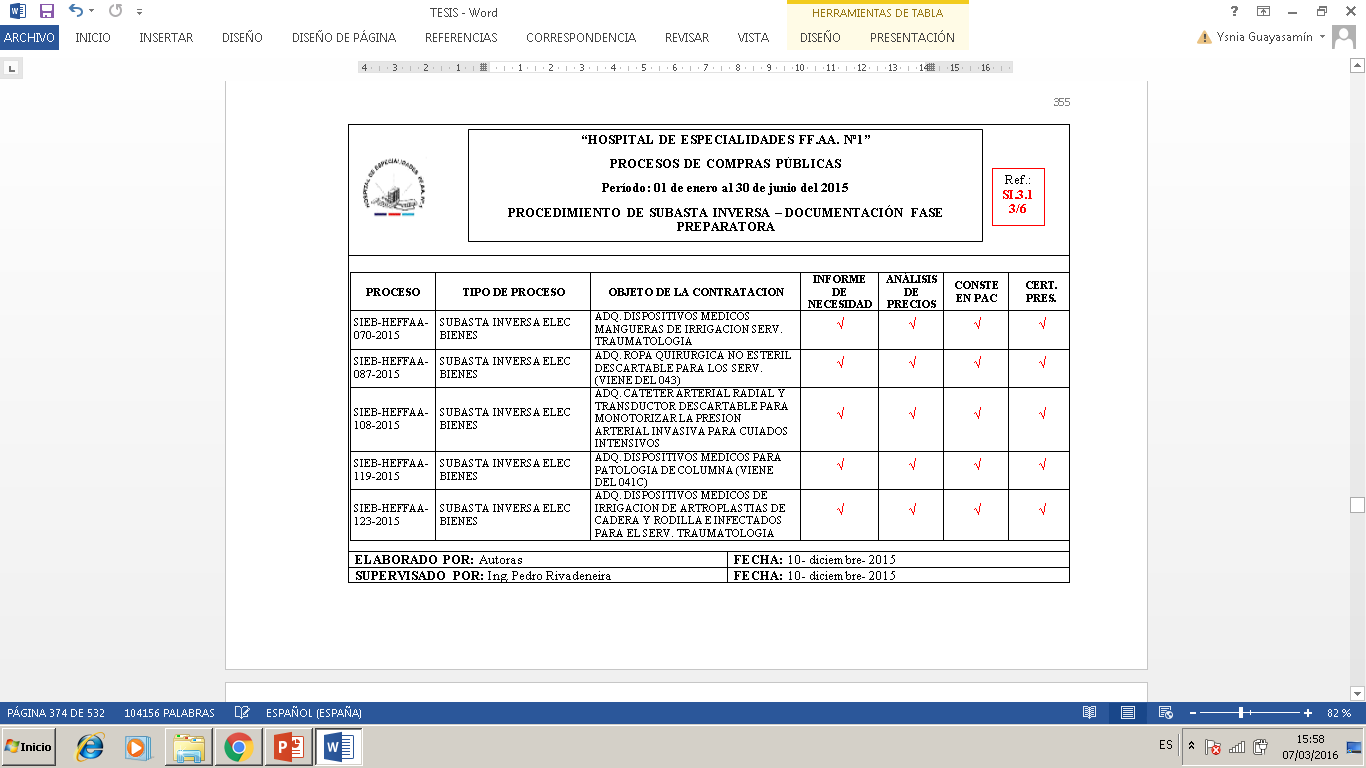 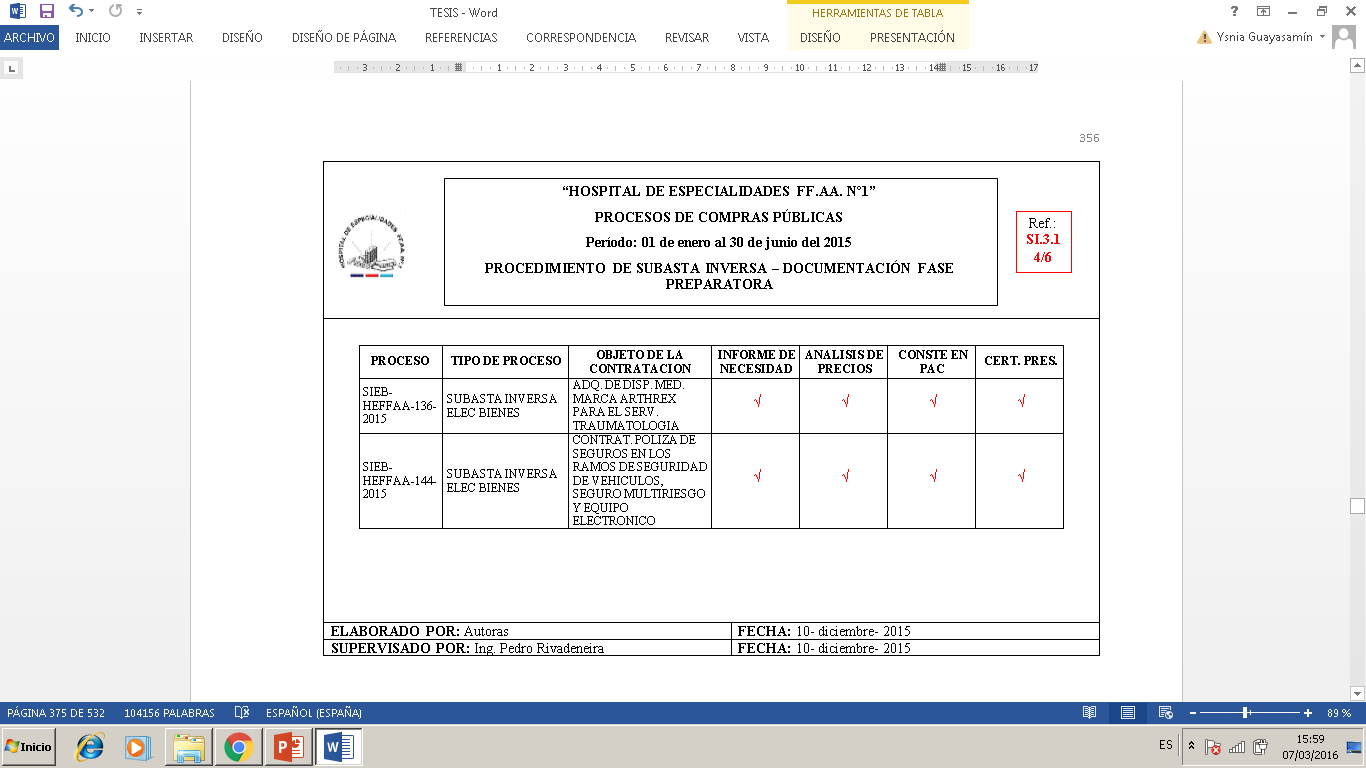 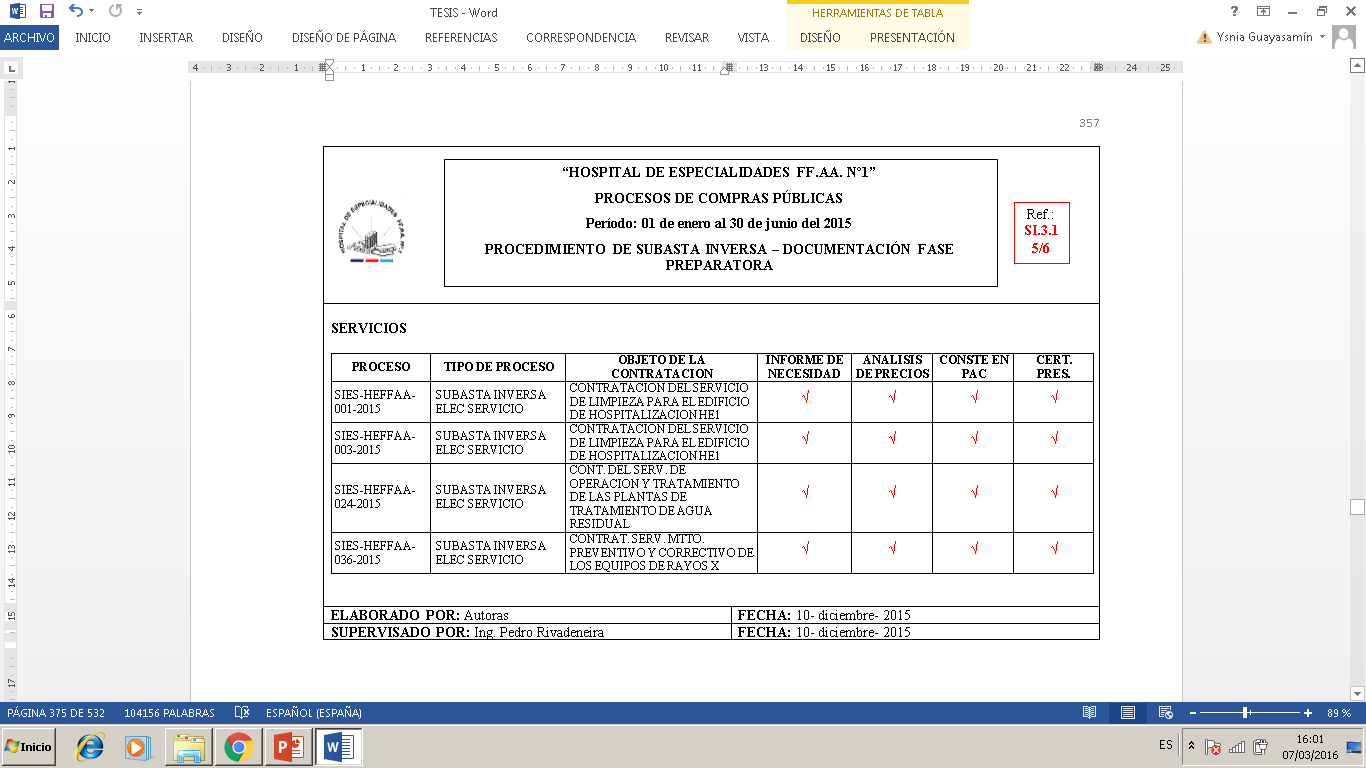 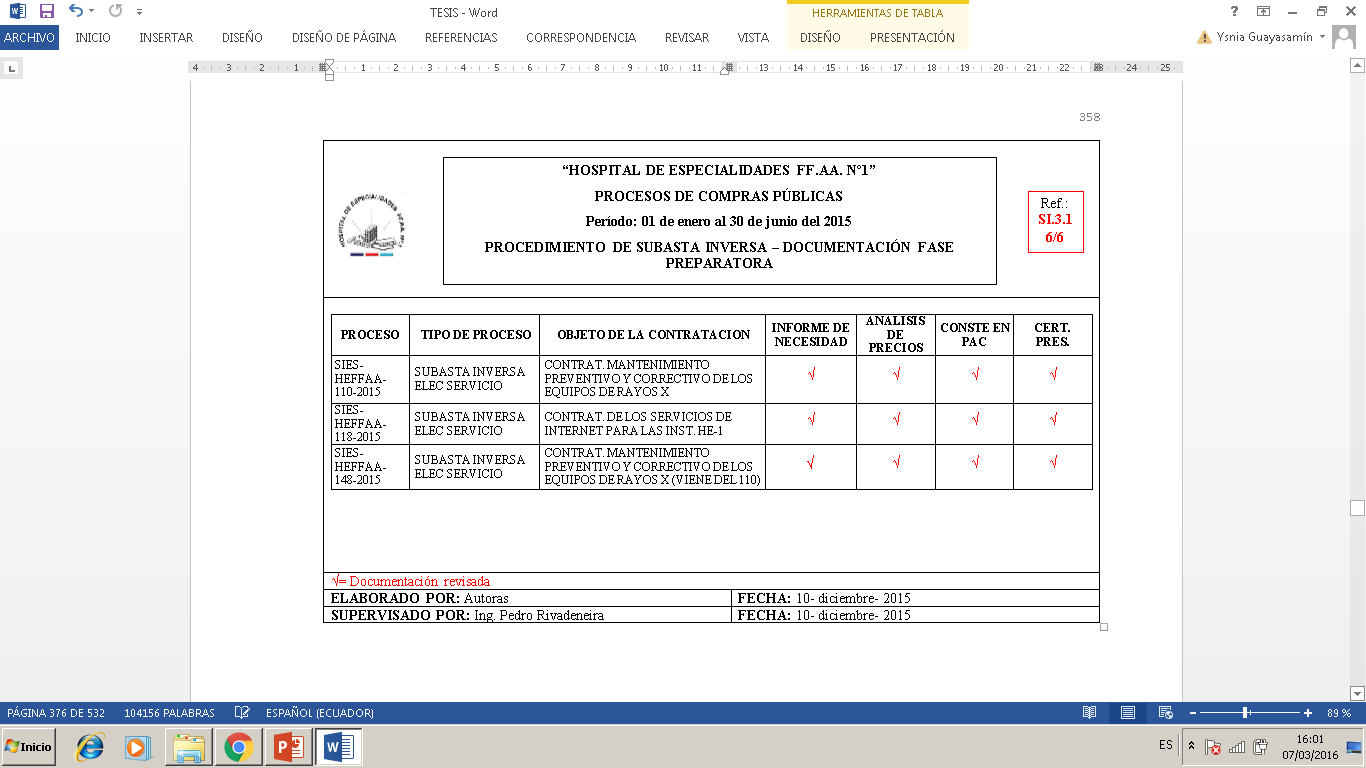 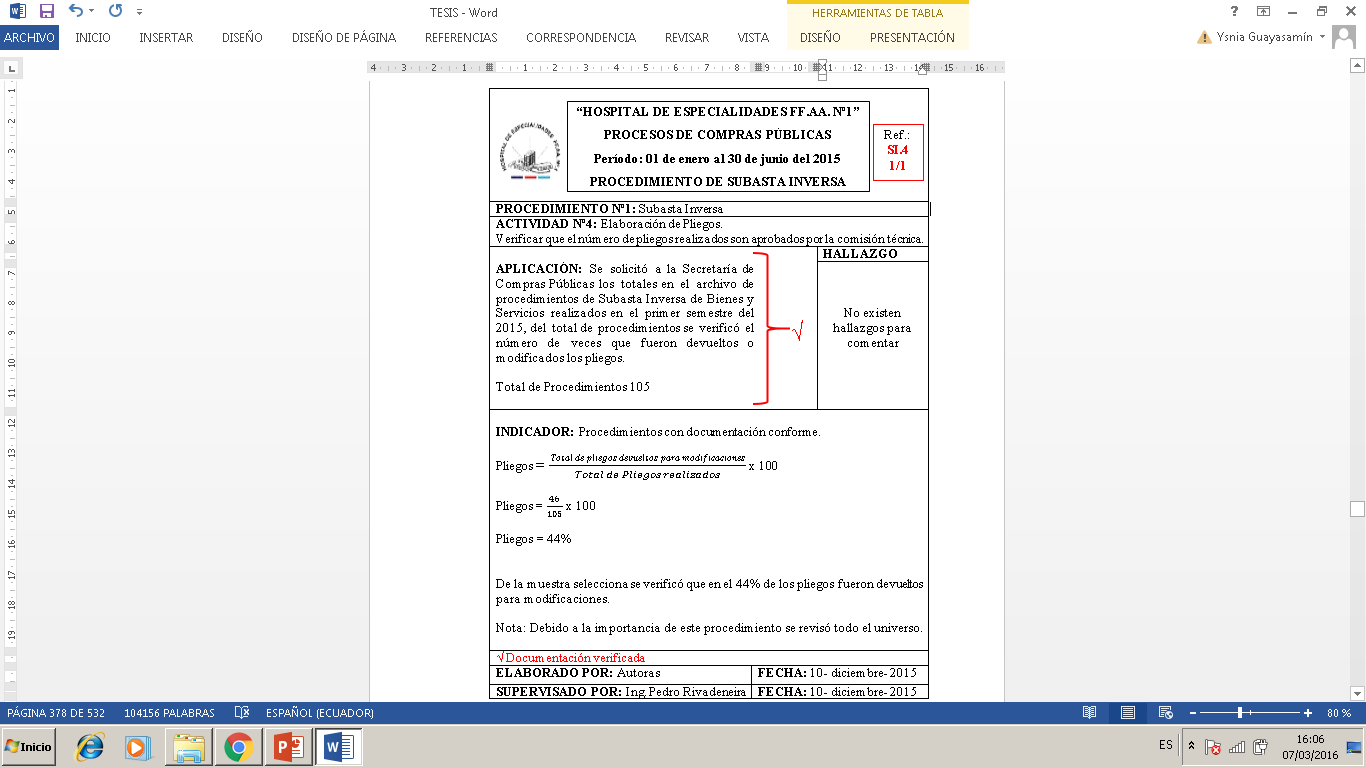 ACTIVIDAD Nº 4
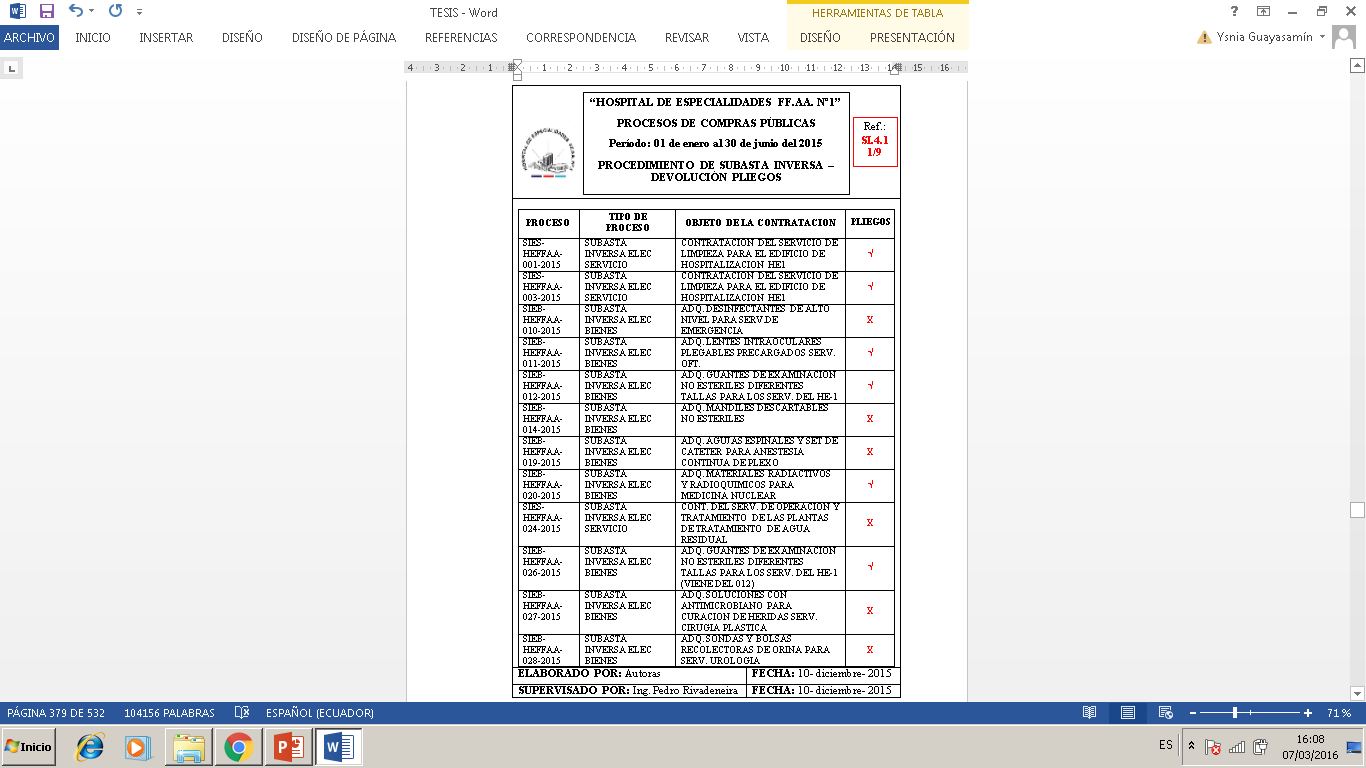 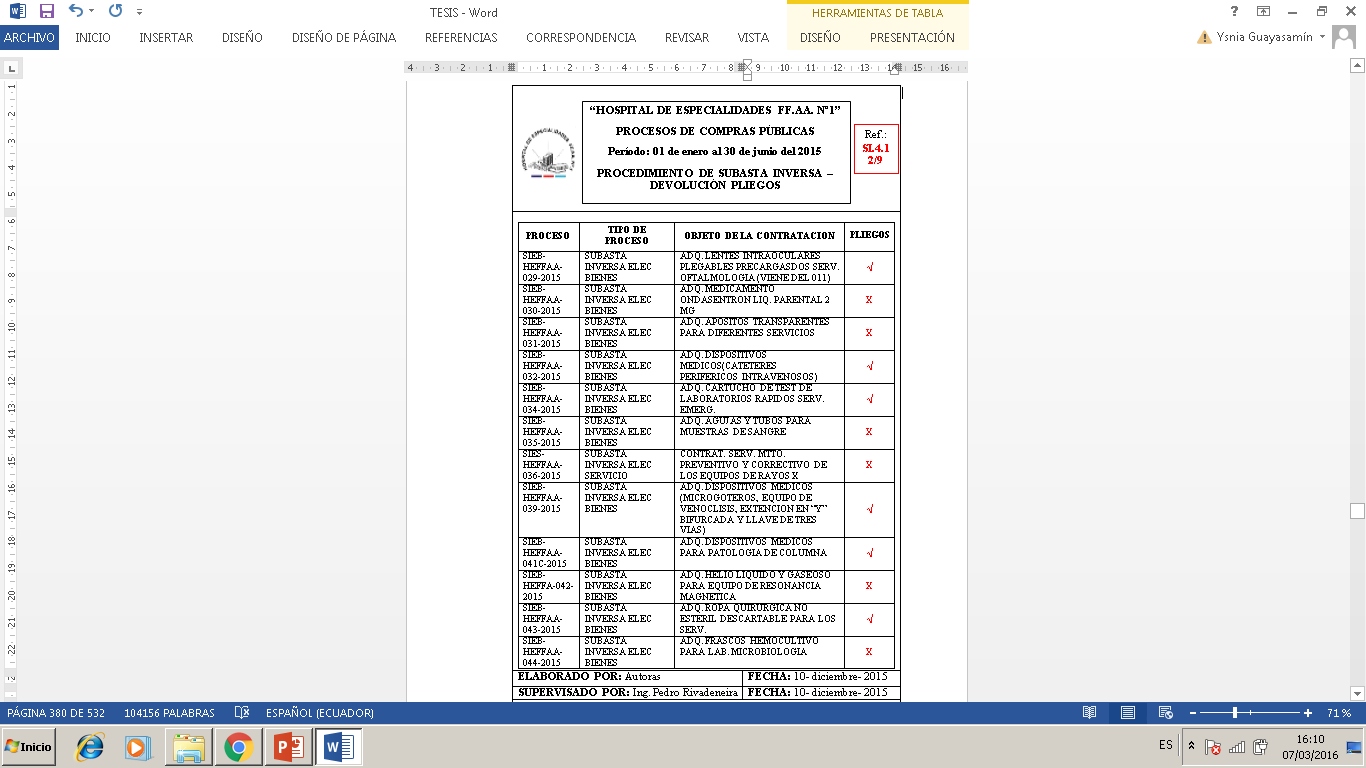 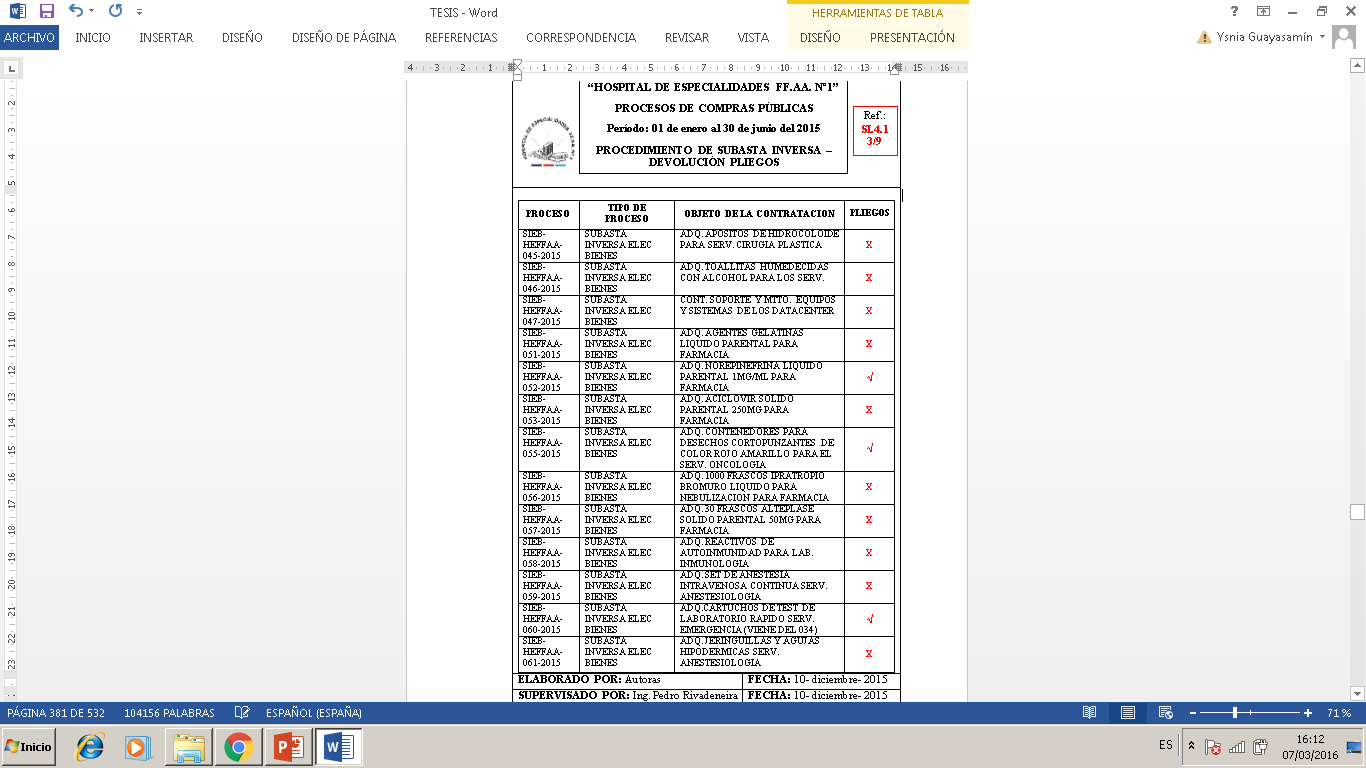 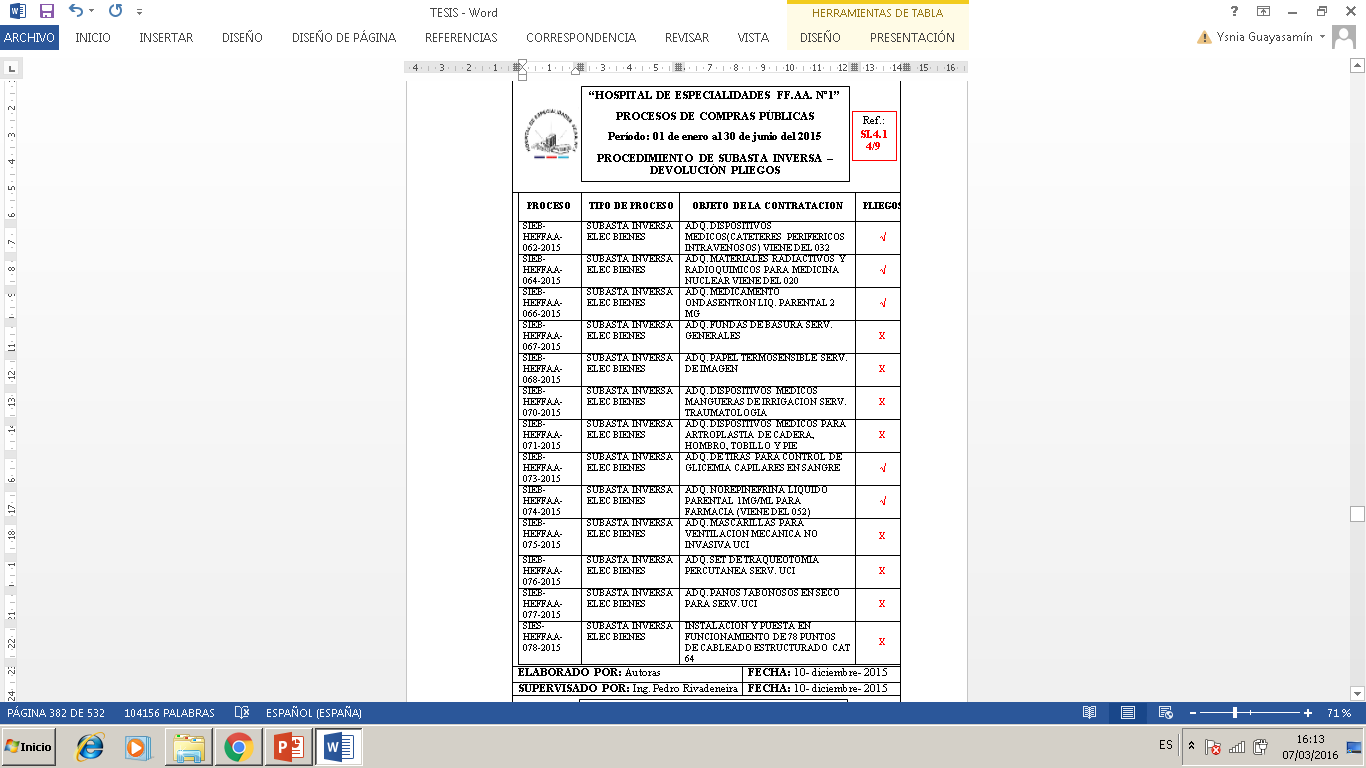 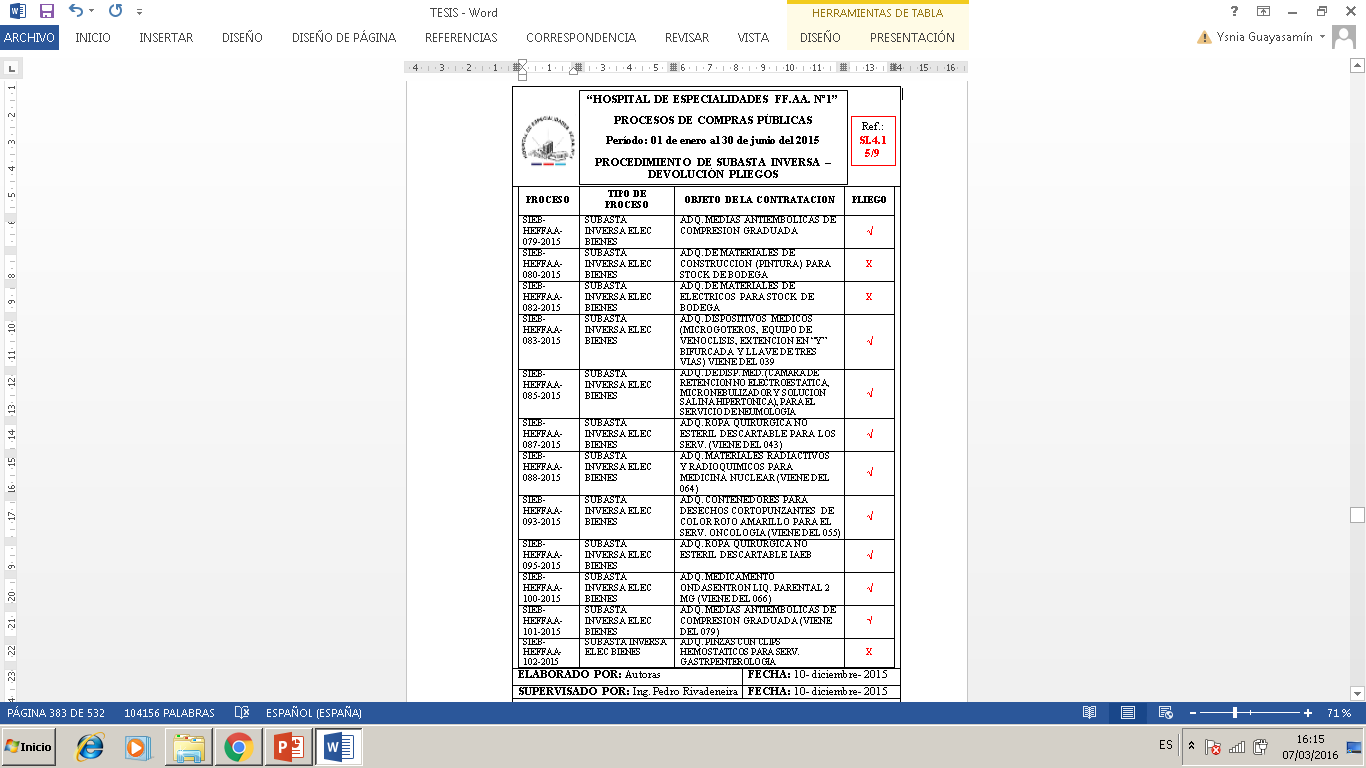 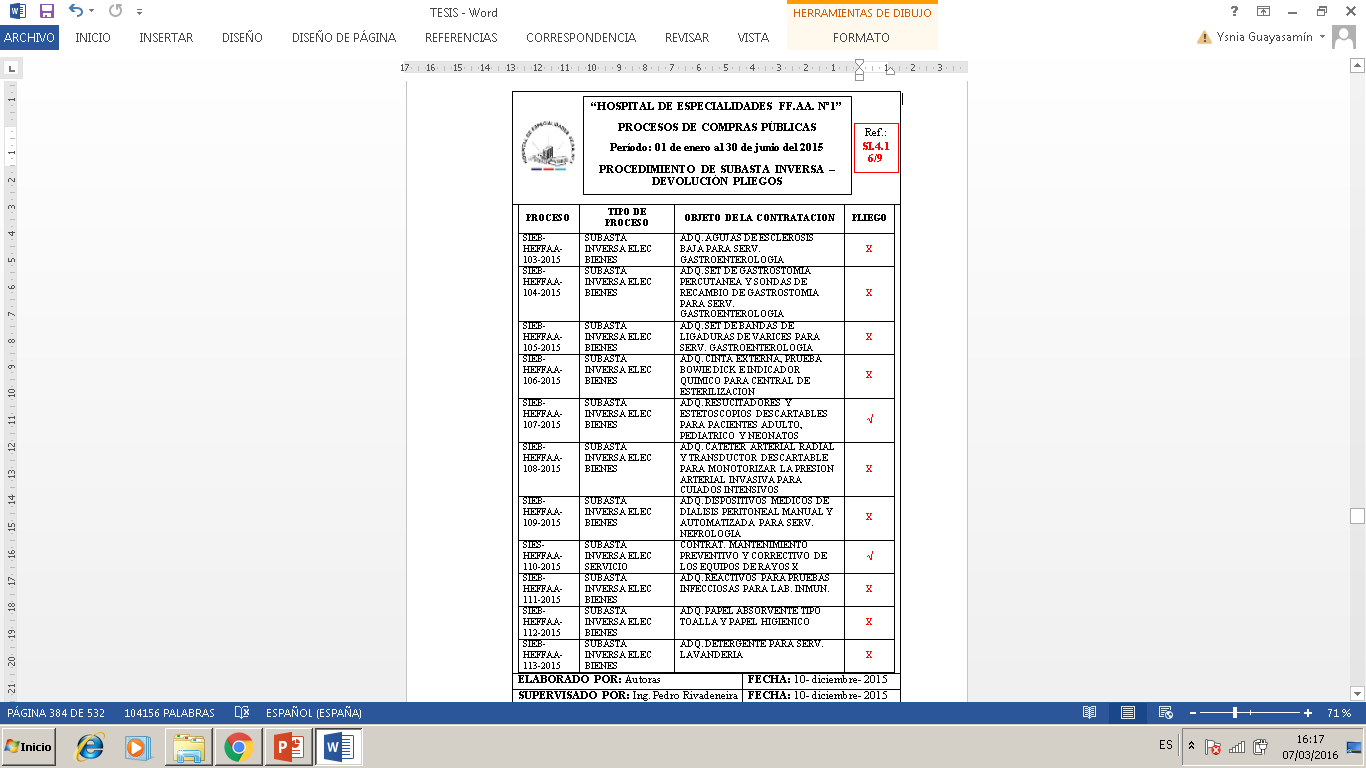 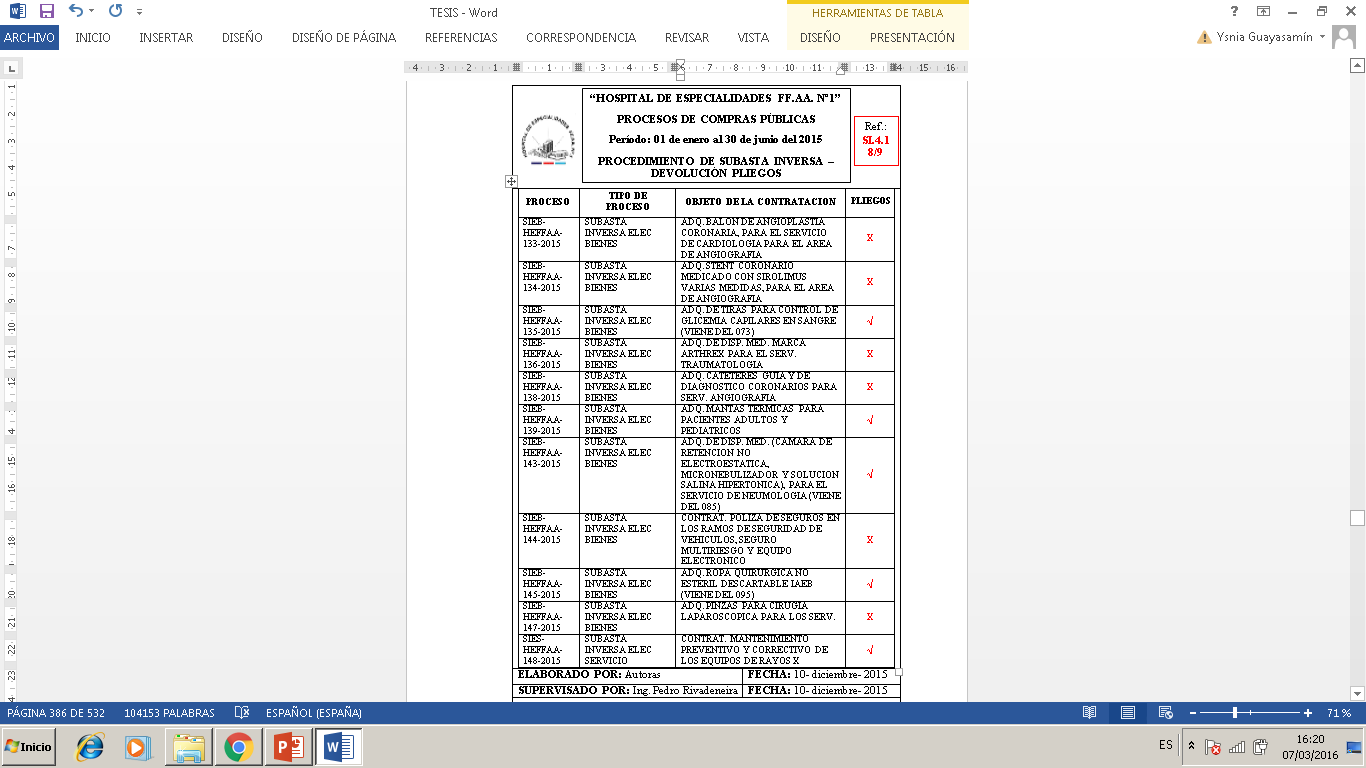 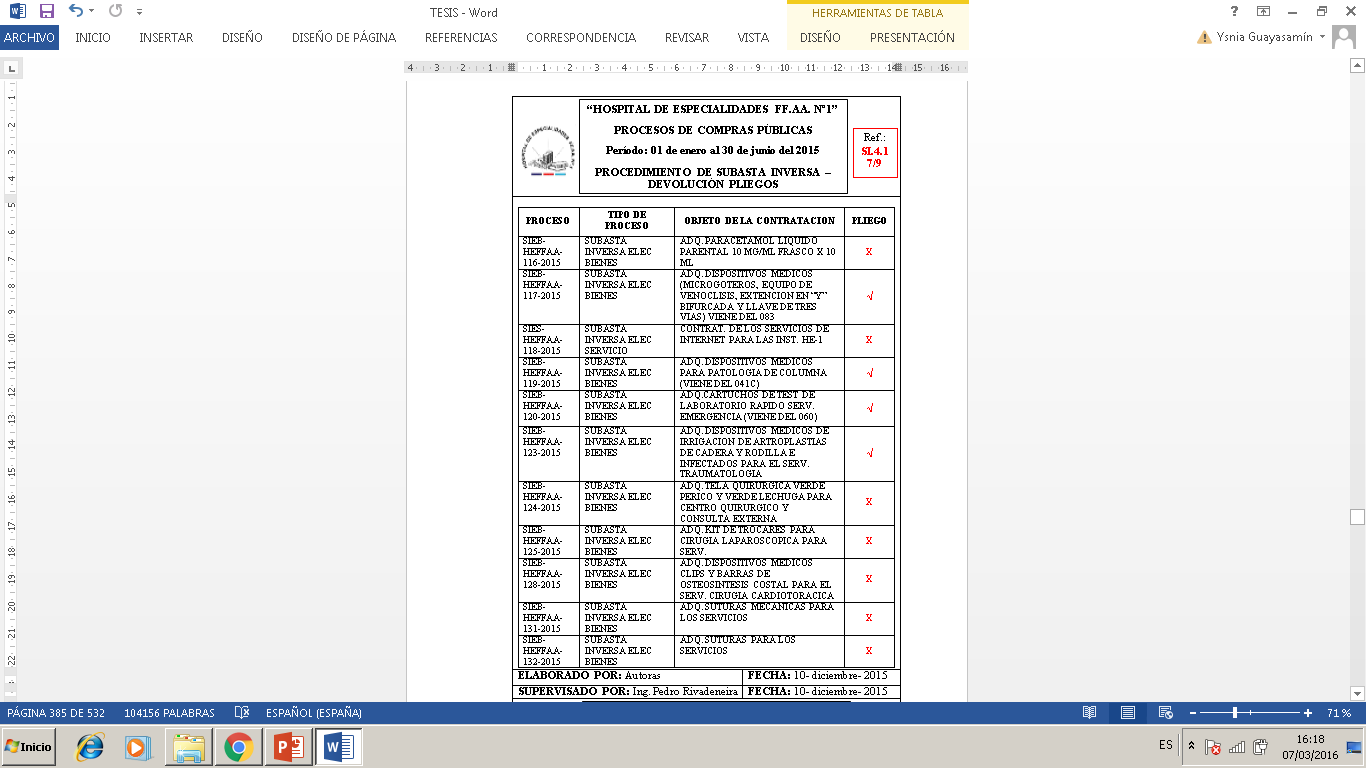 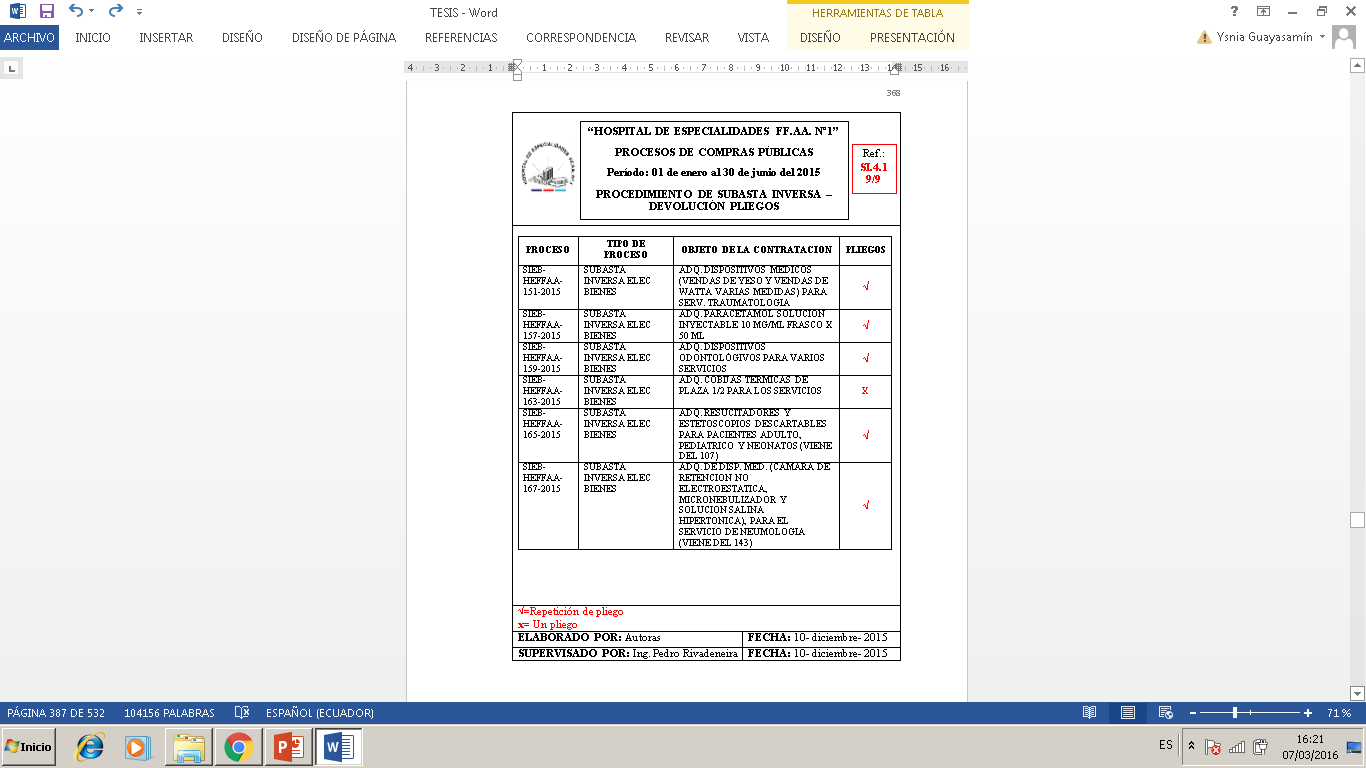 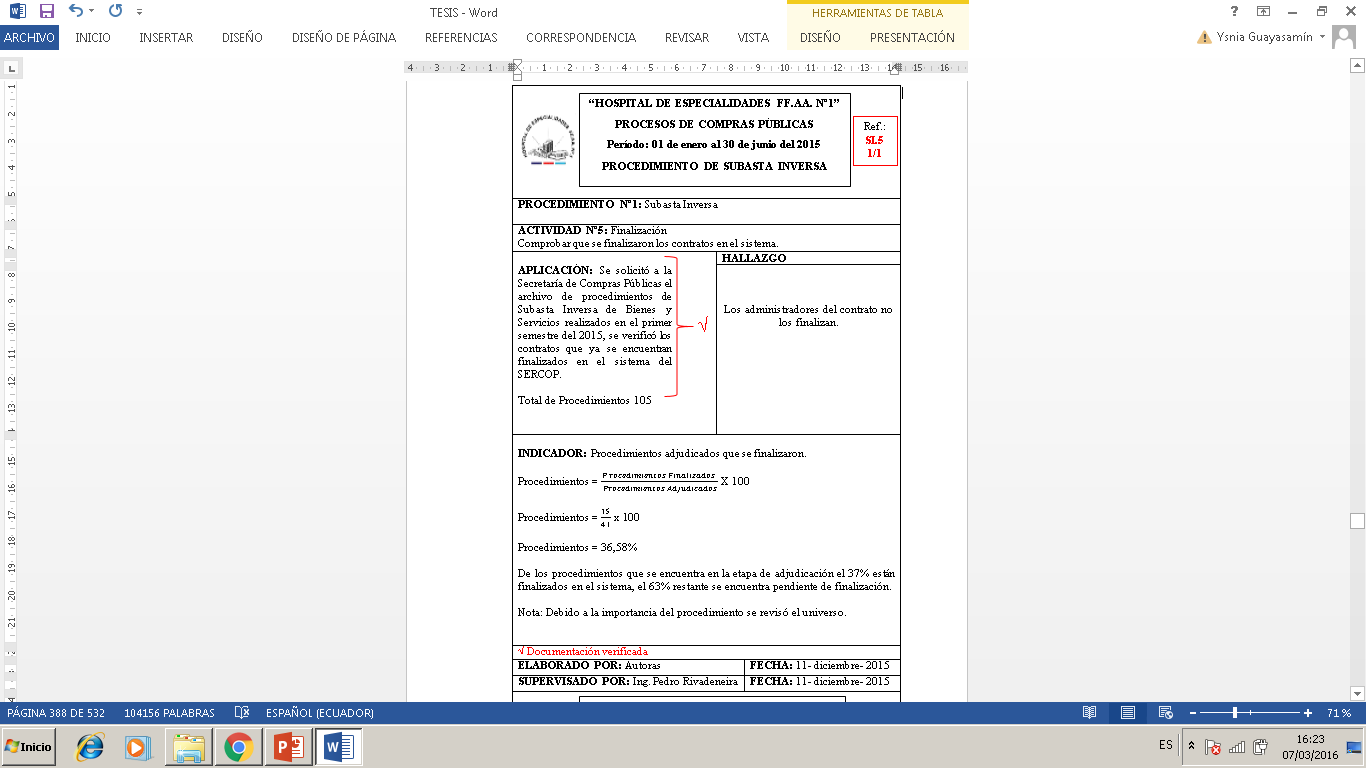 ACTIVIDAD Nº 5
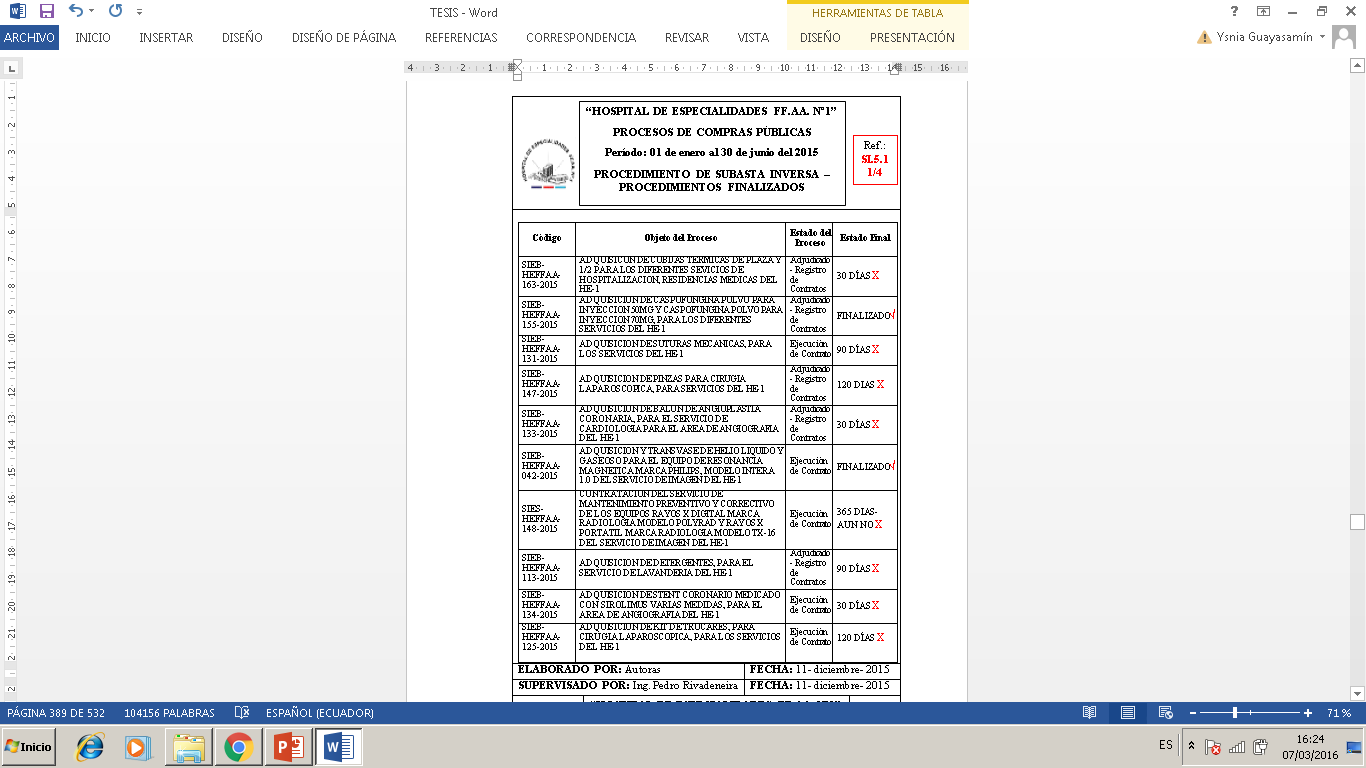 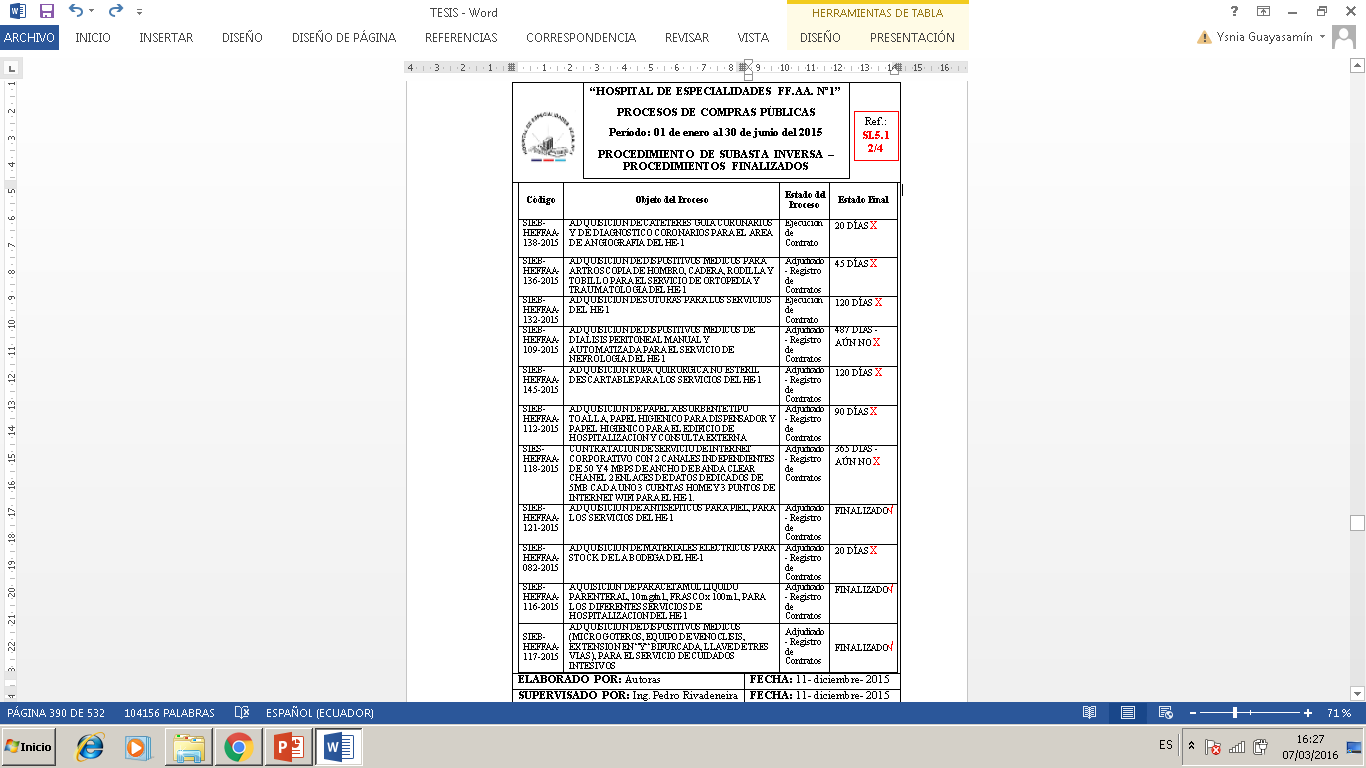 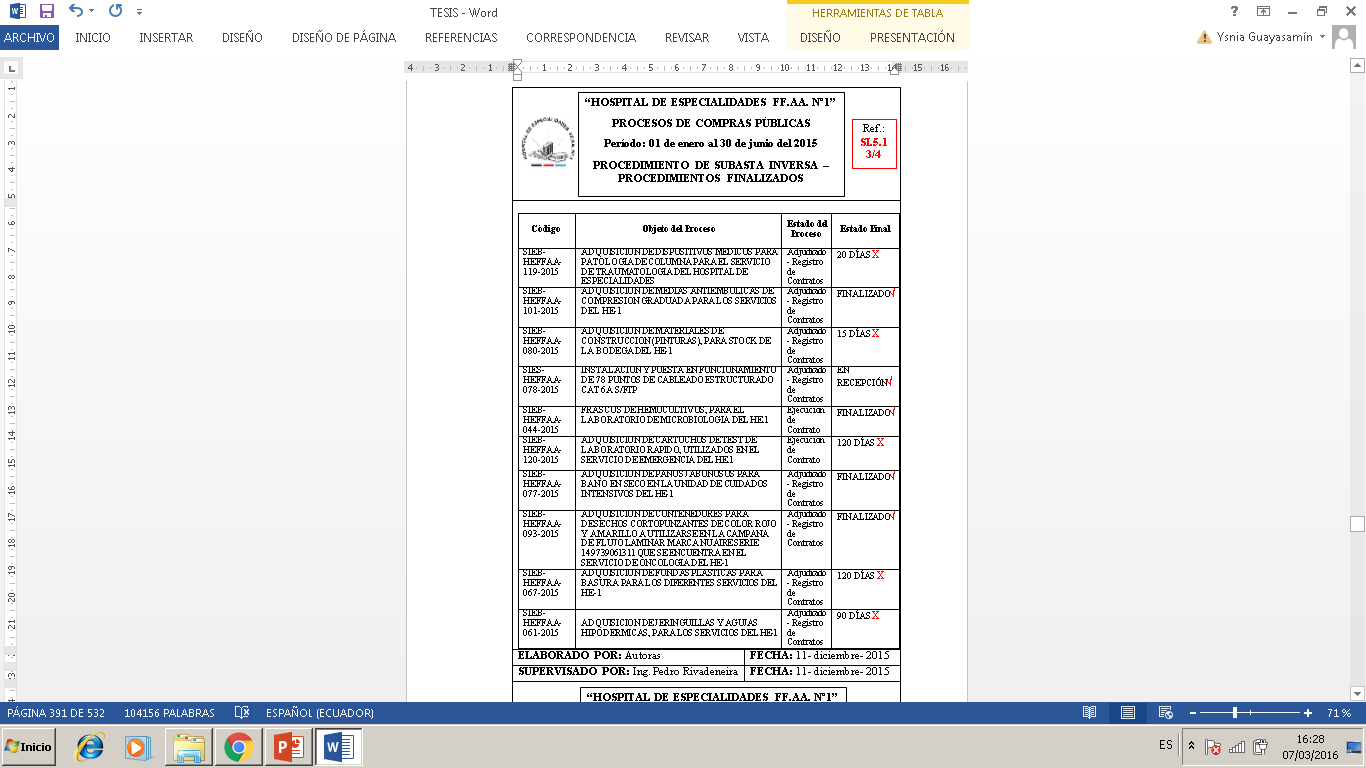 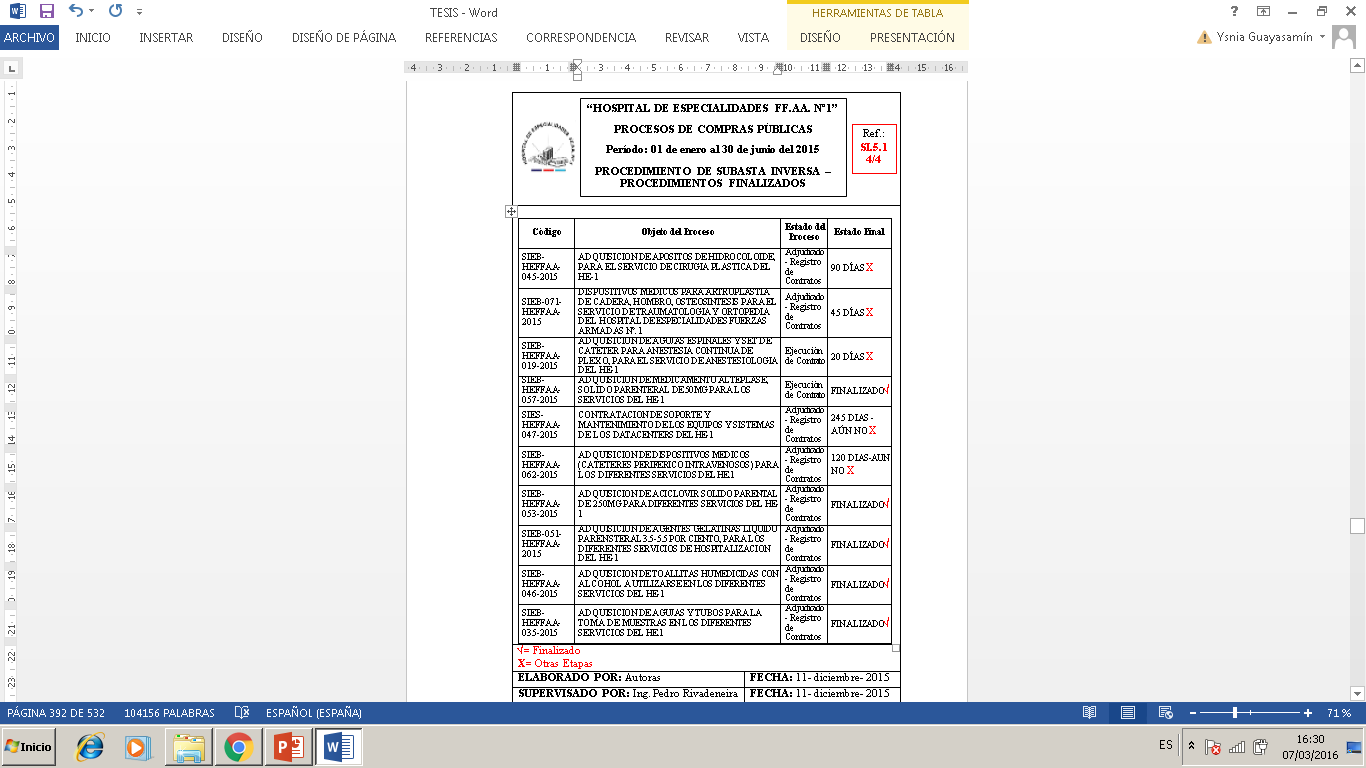 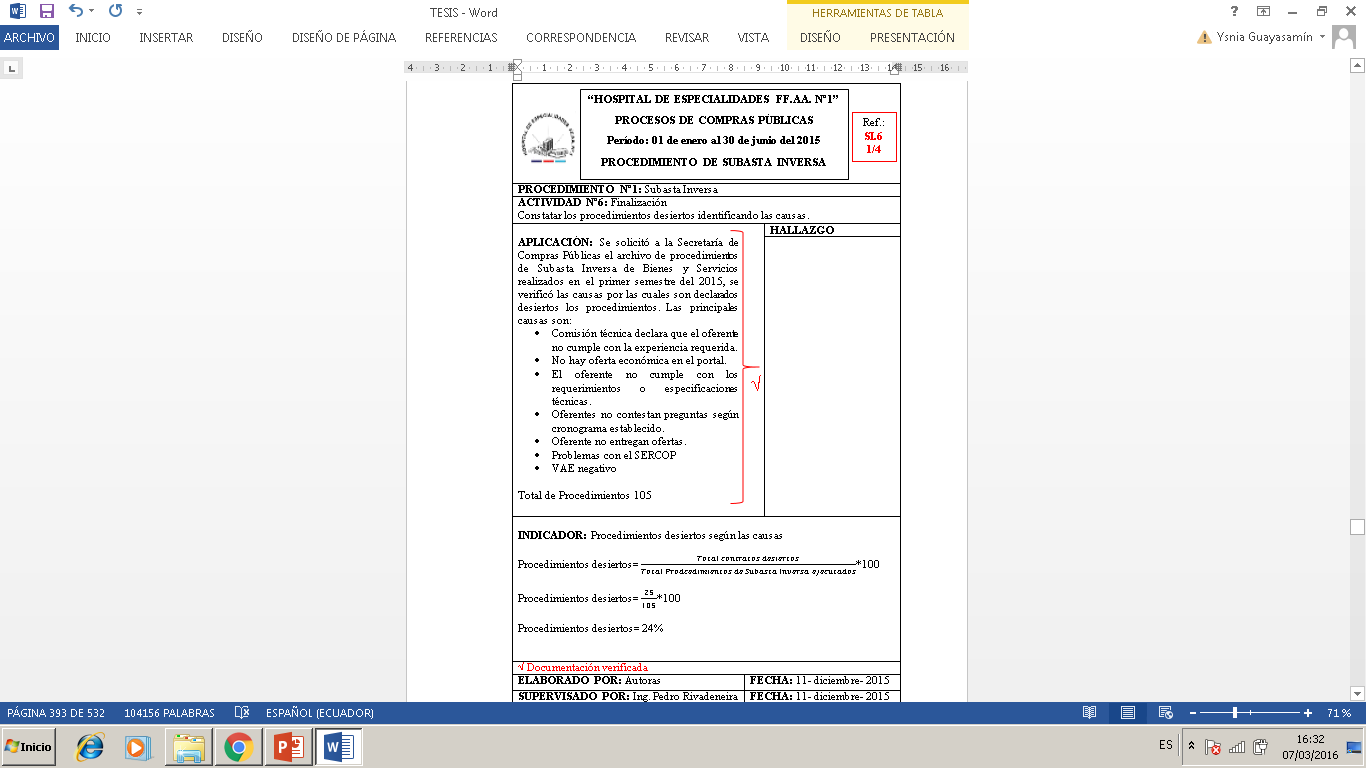 ACTIVIDAD Nº 6
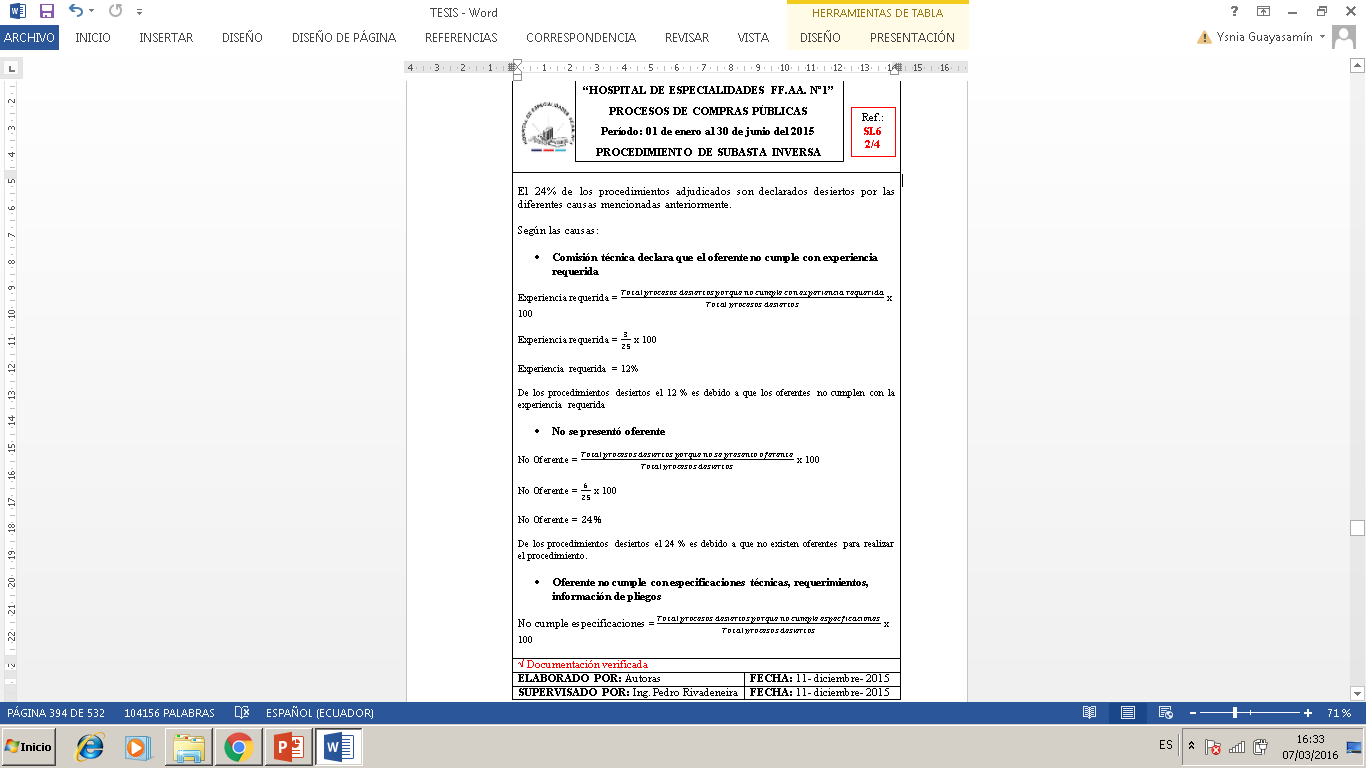 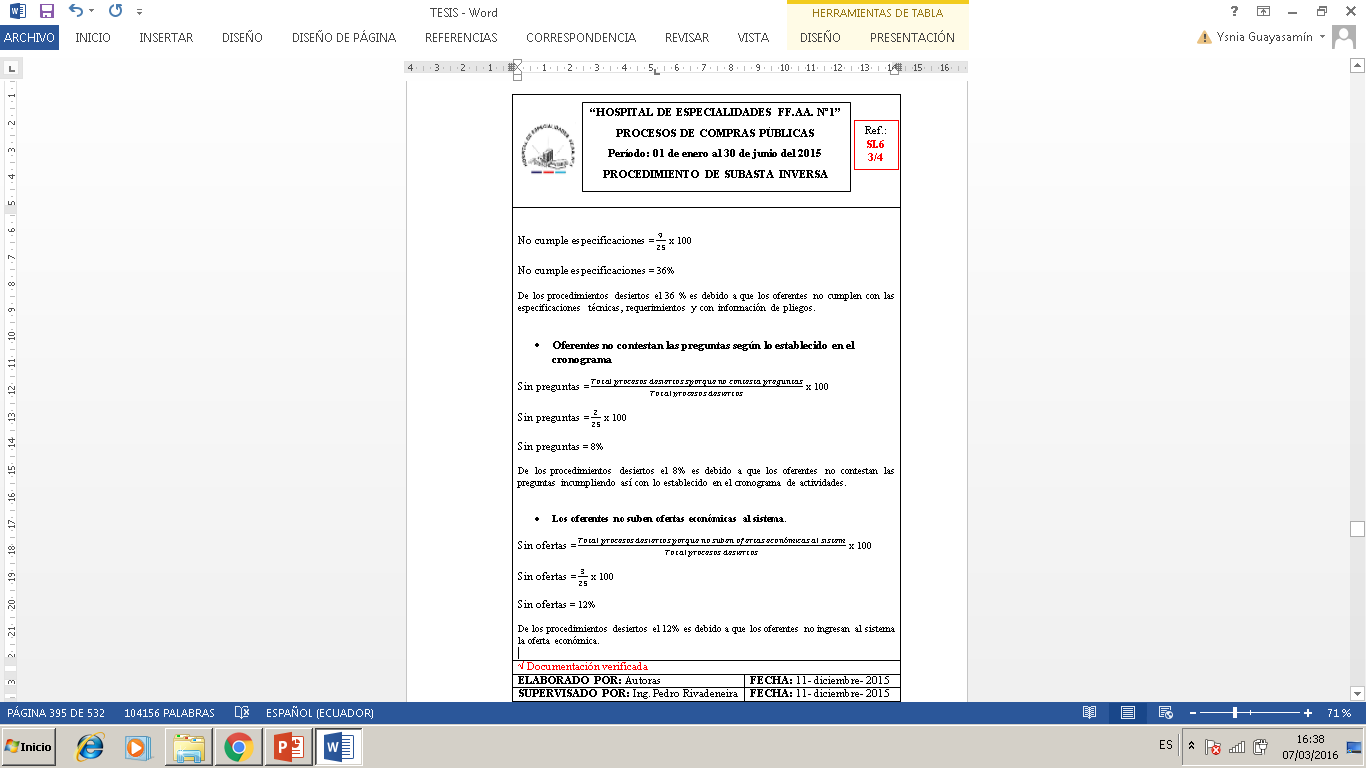 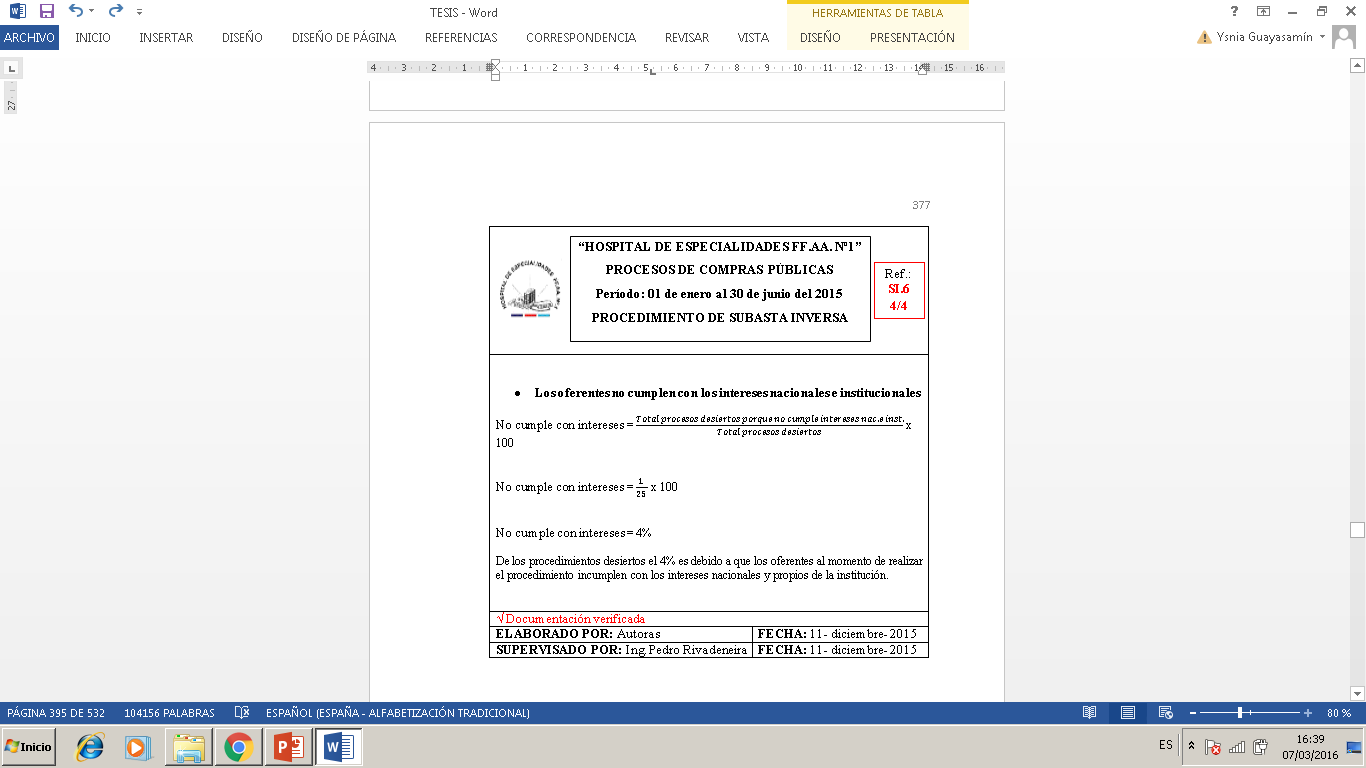 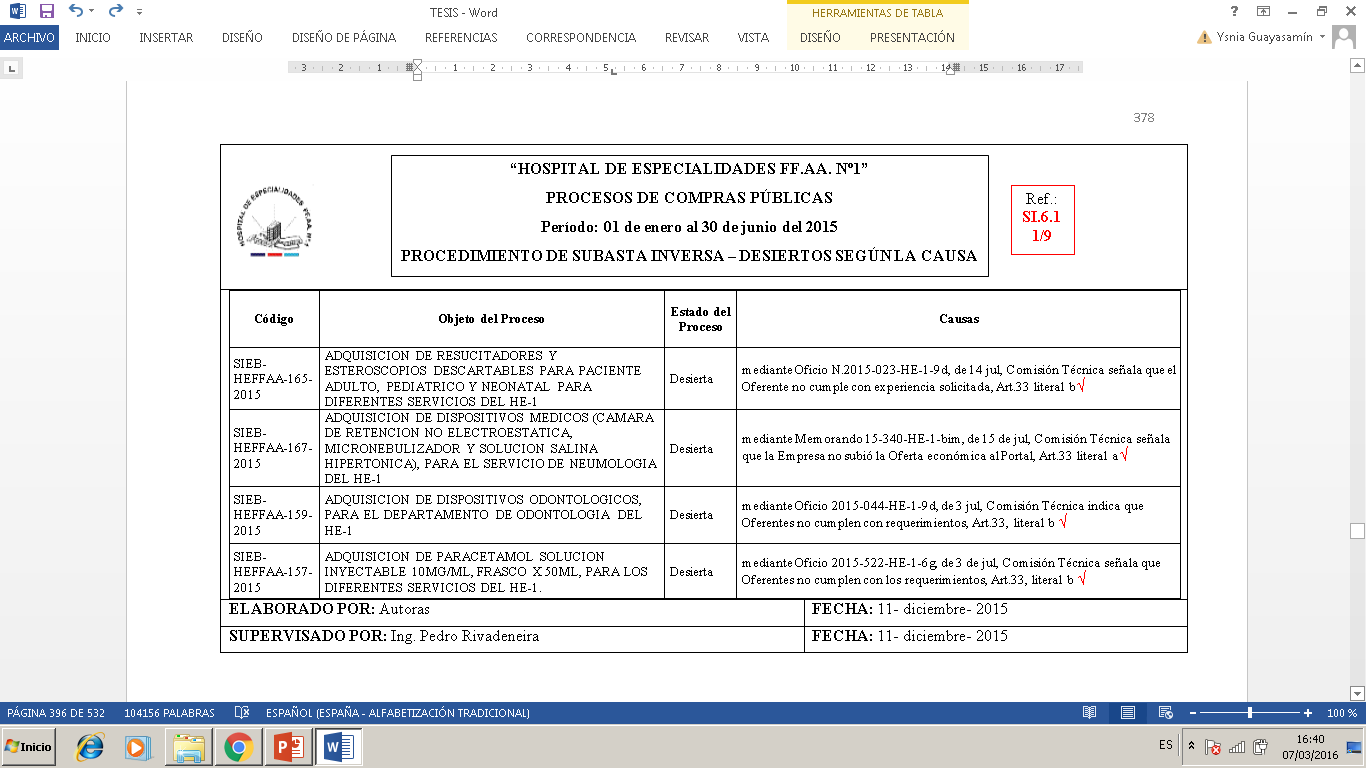 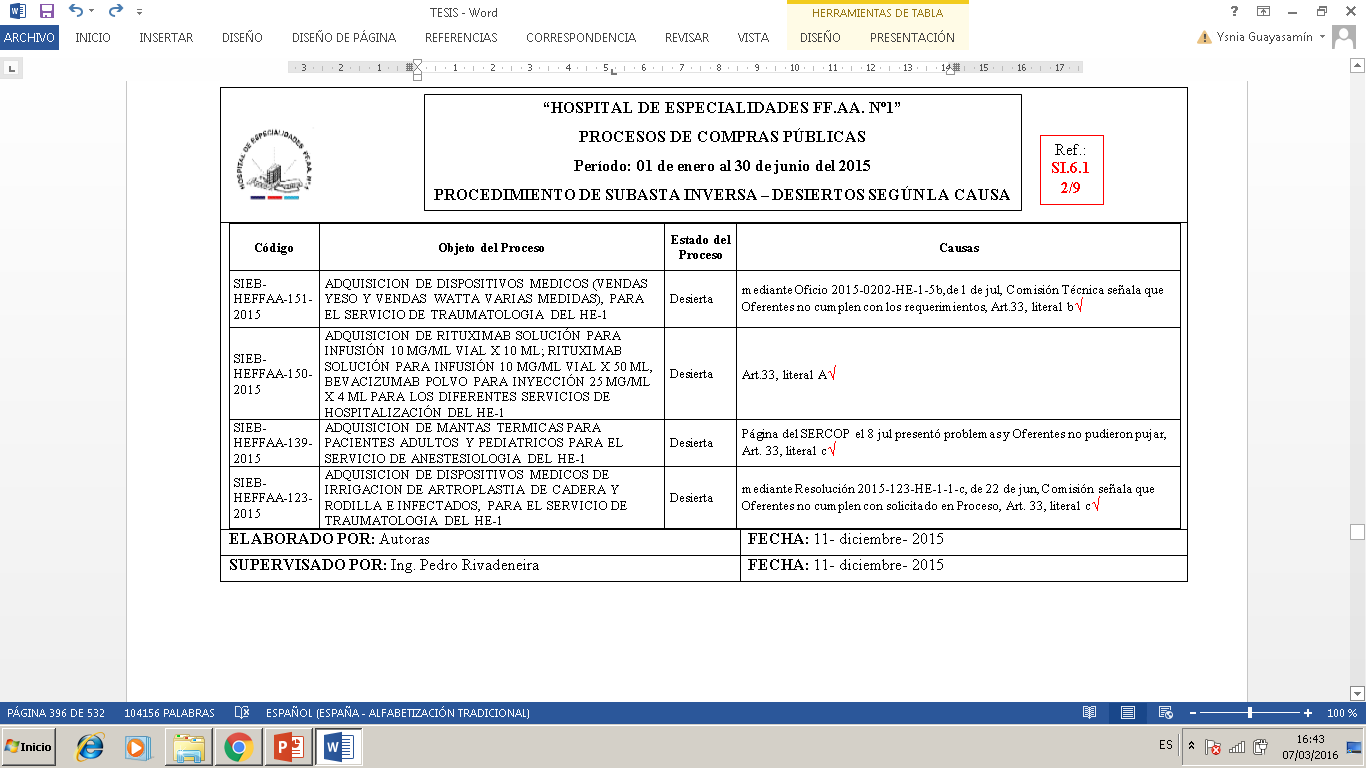 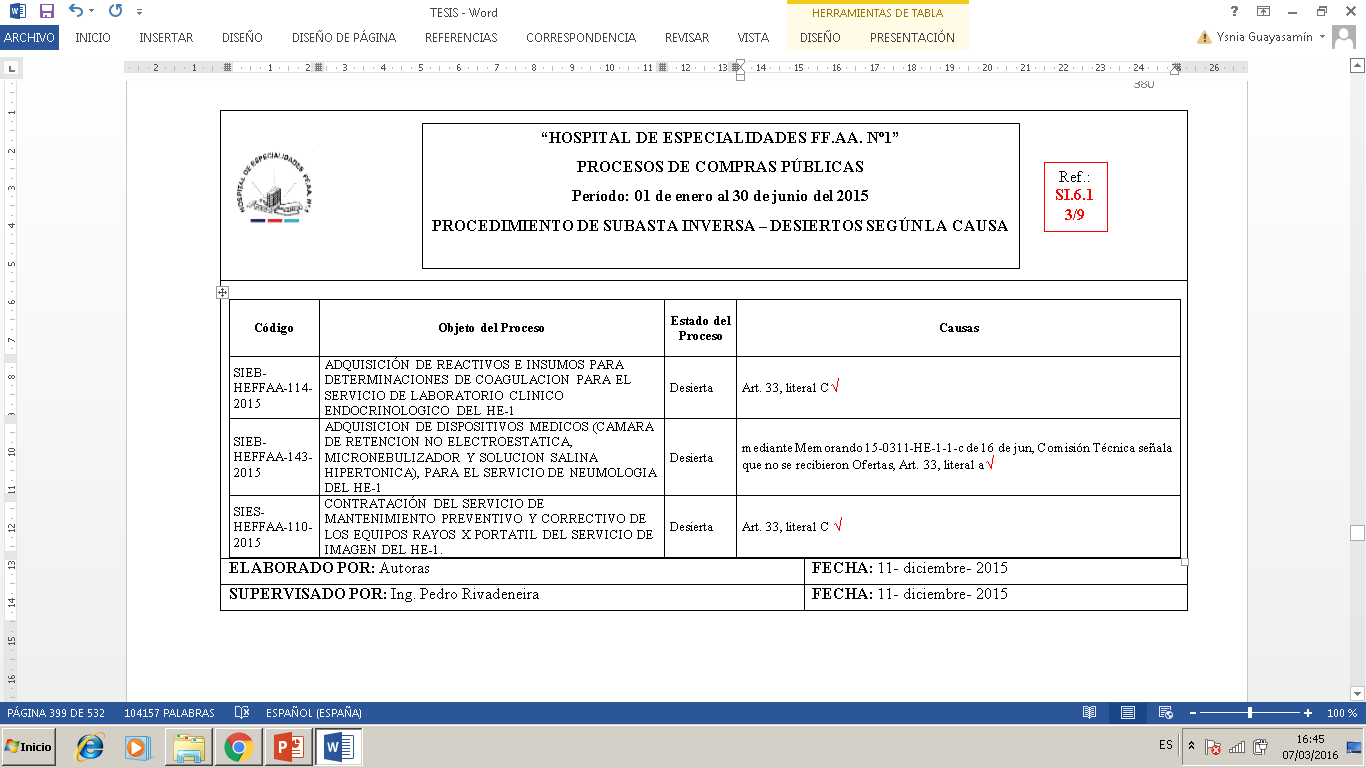 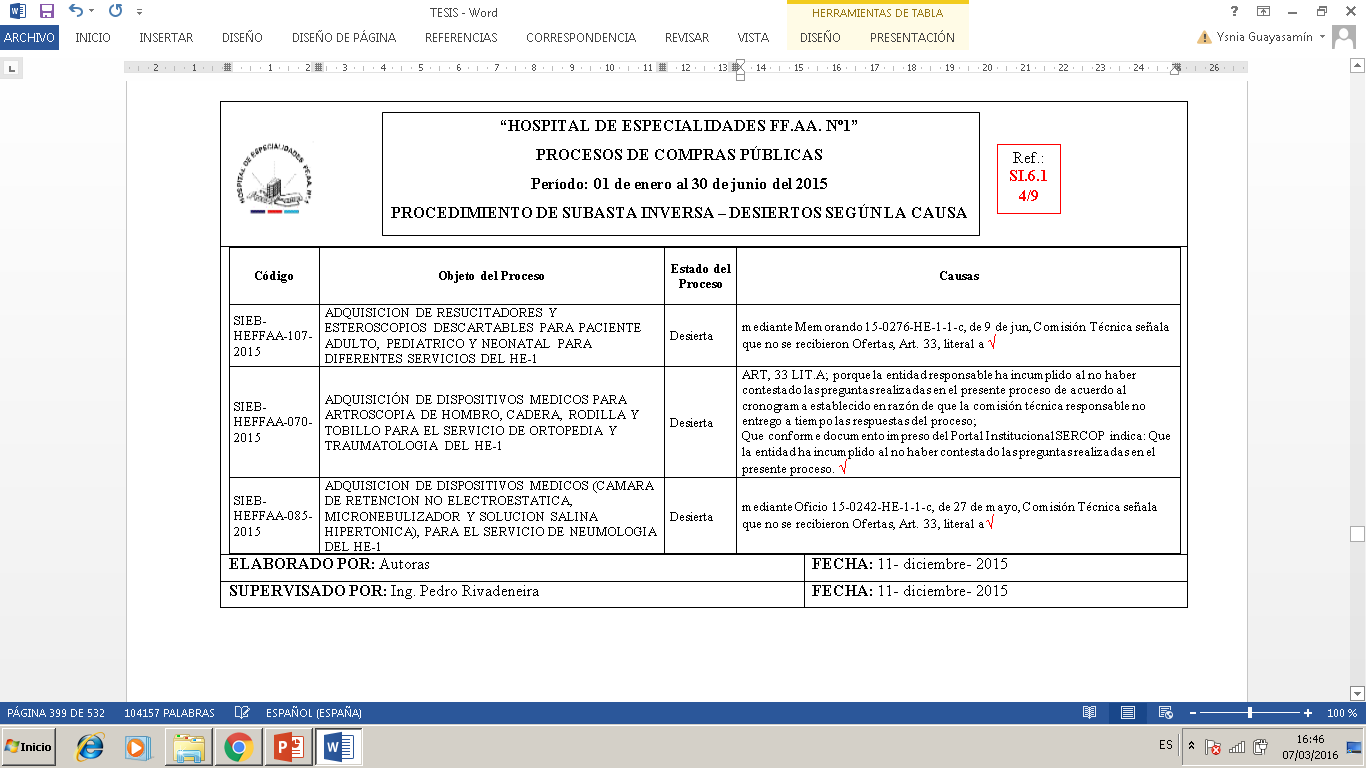 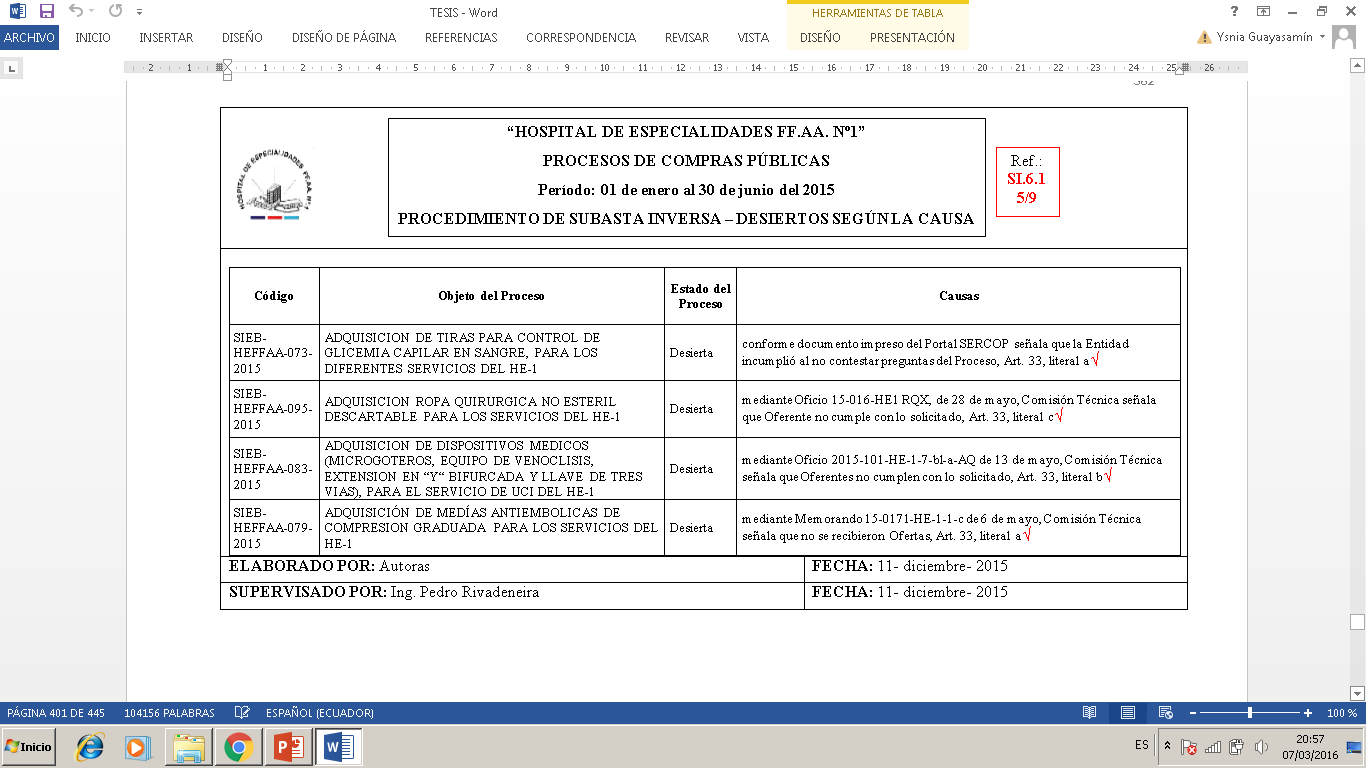 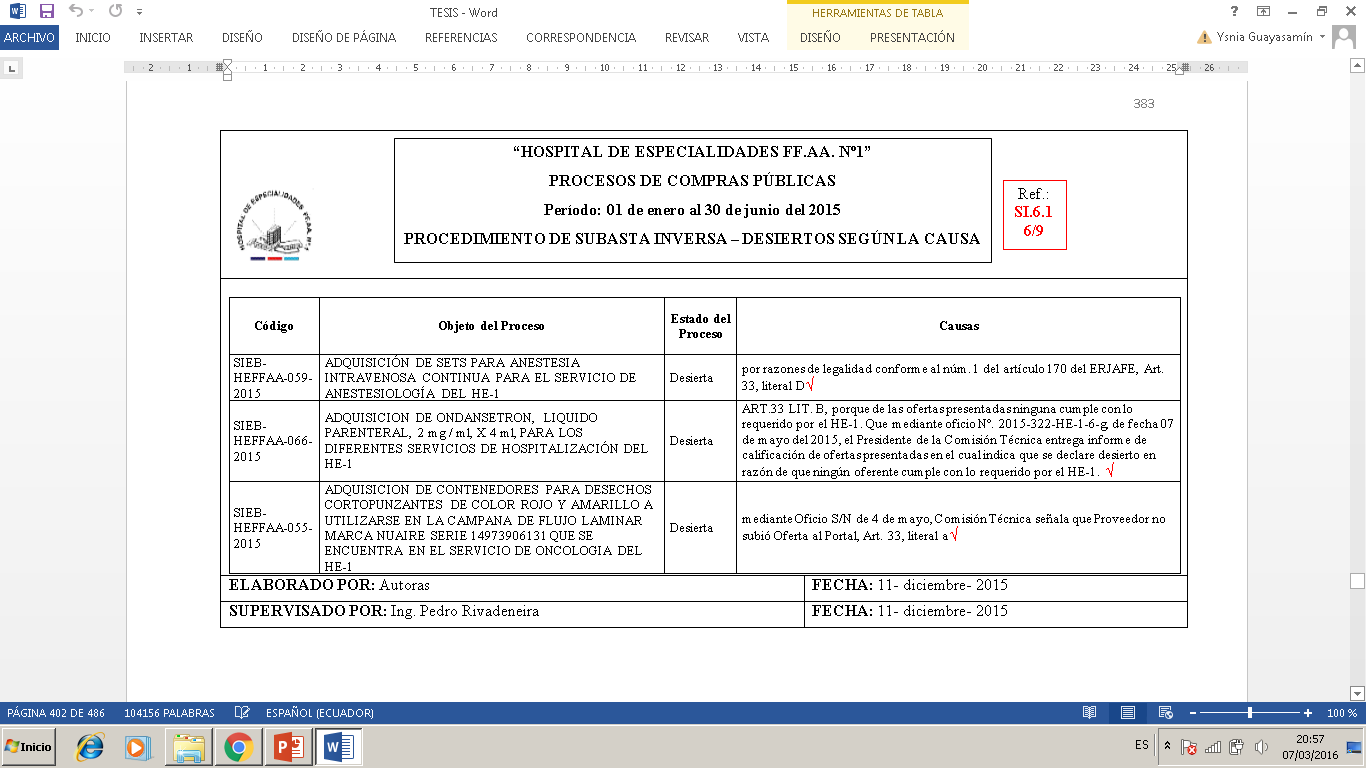 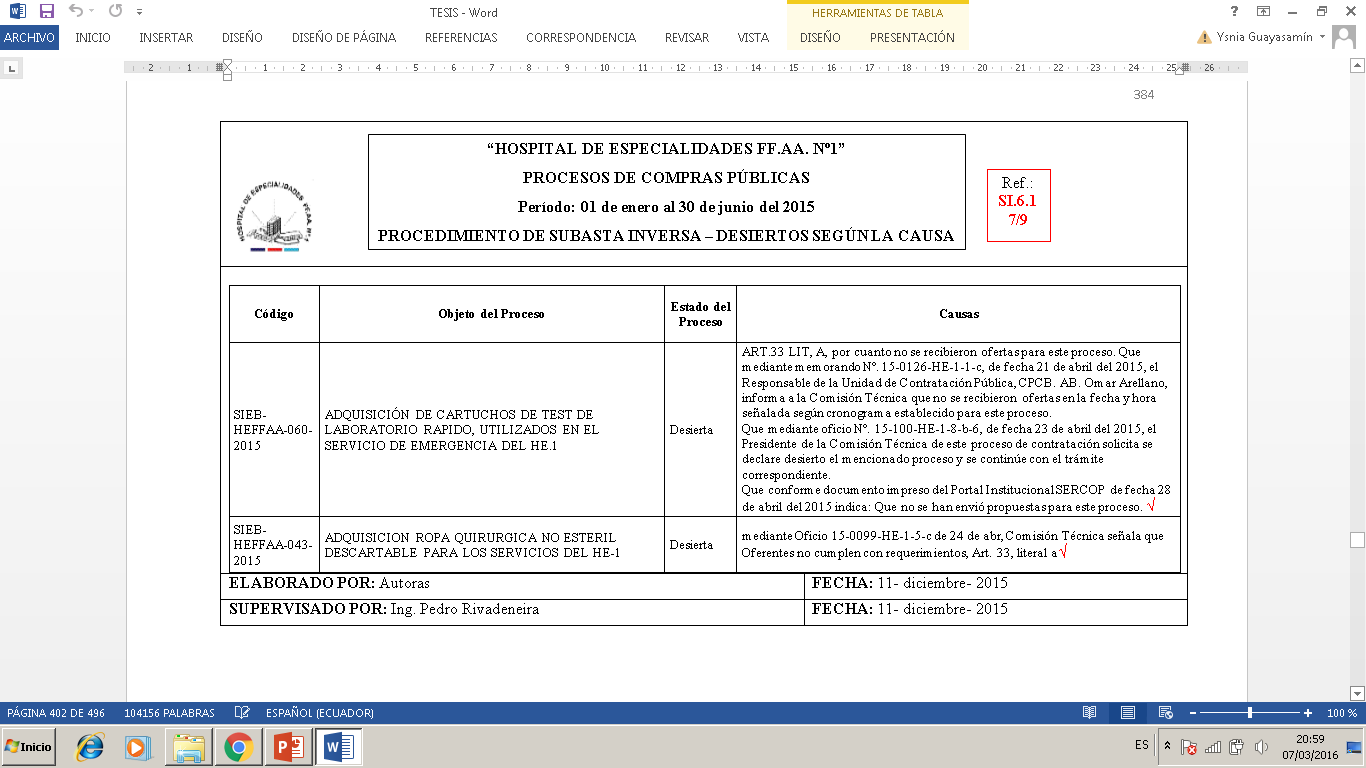 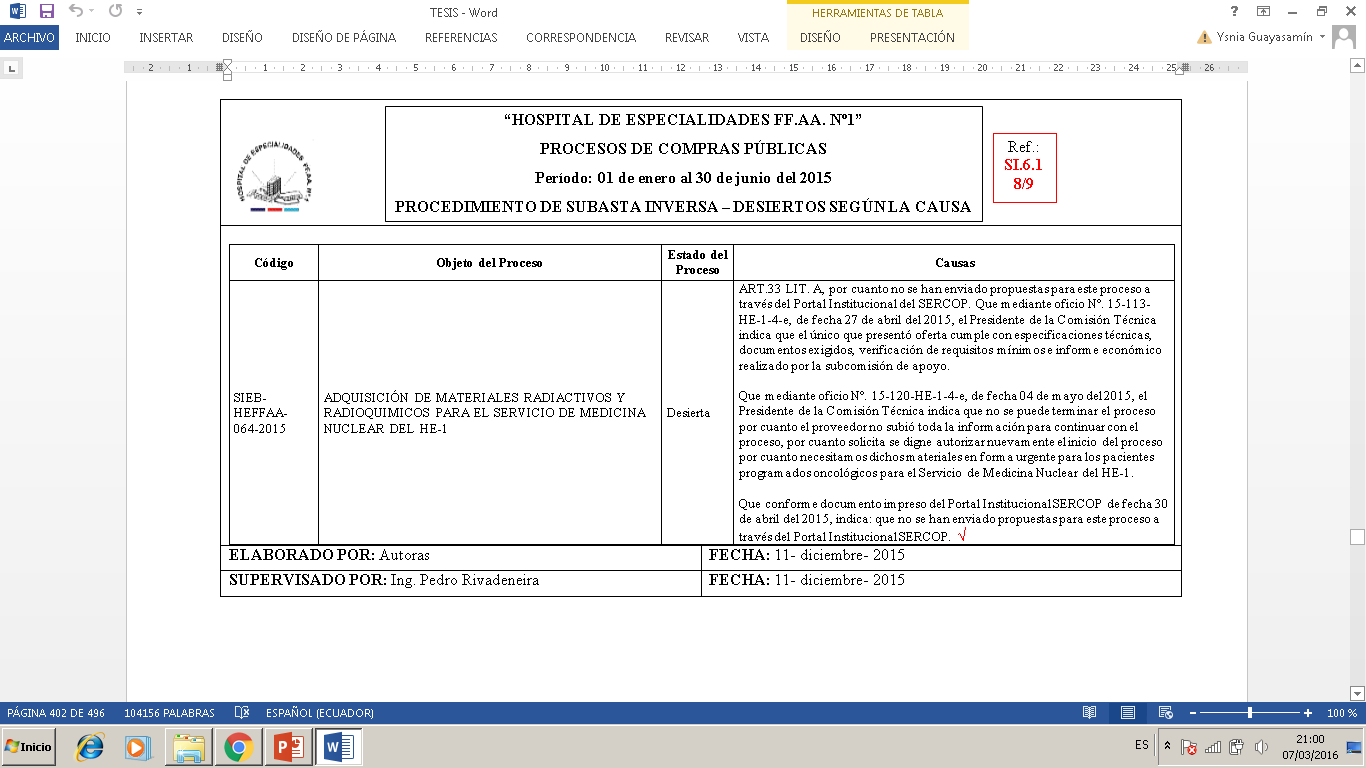 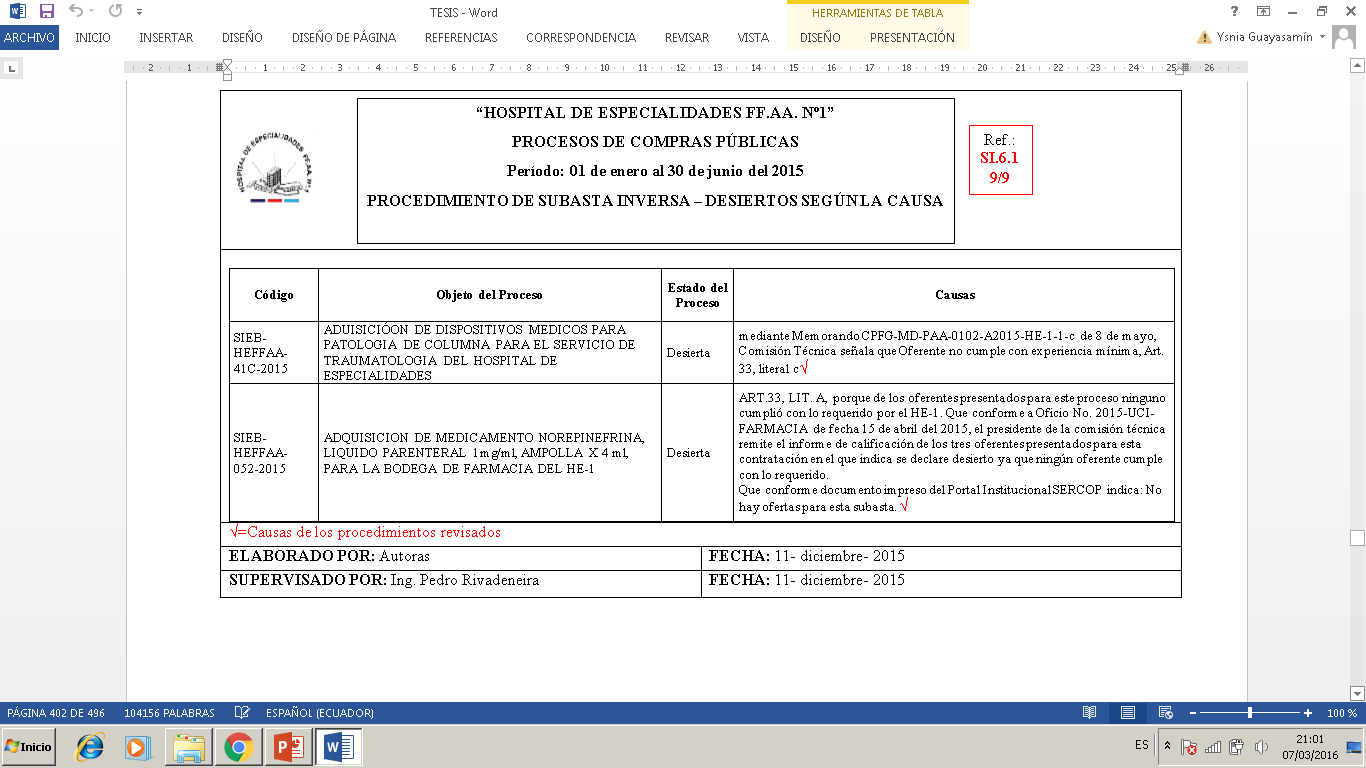 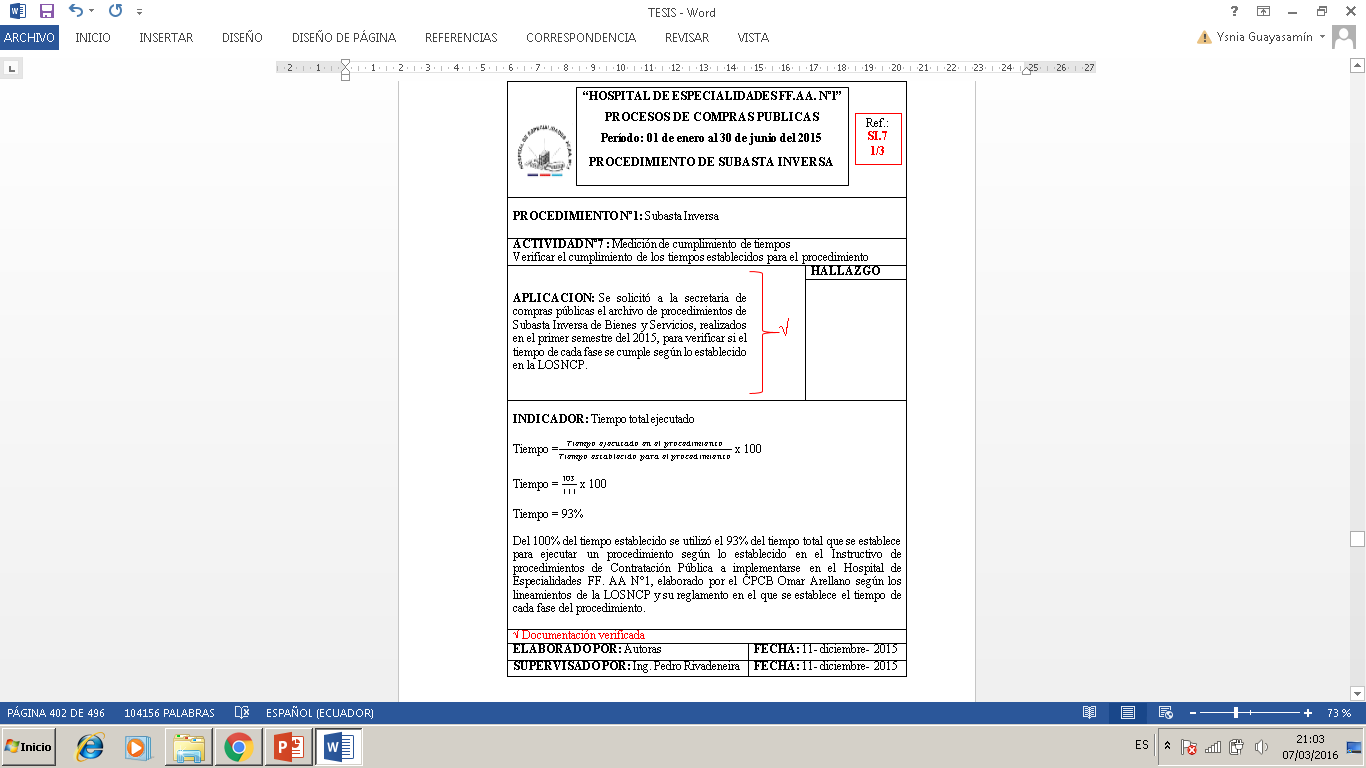 ACTIVIDAD Nº 7
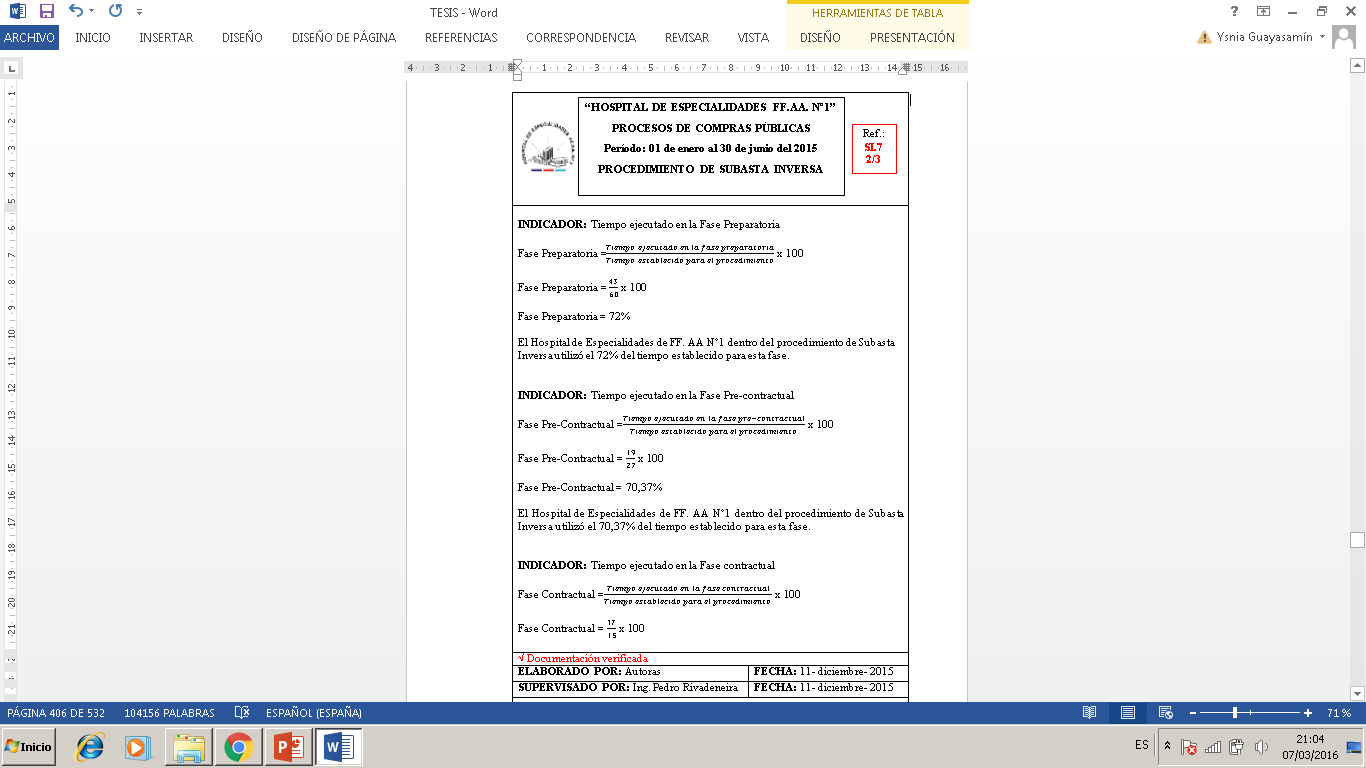 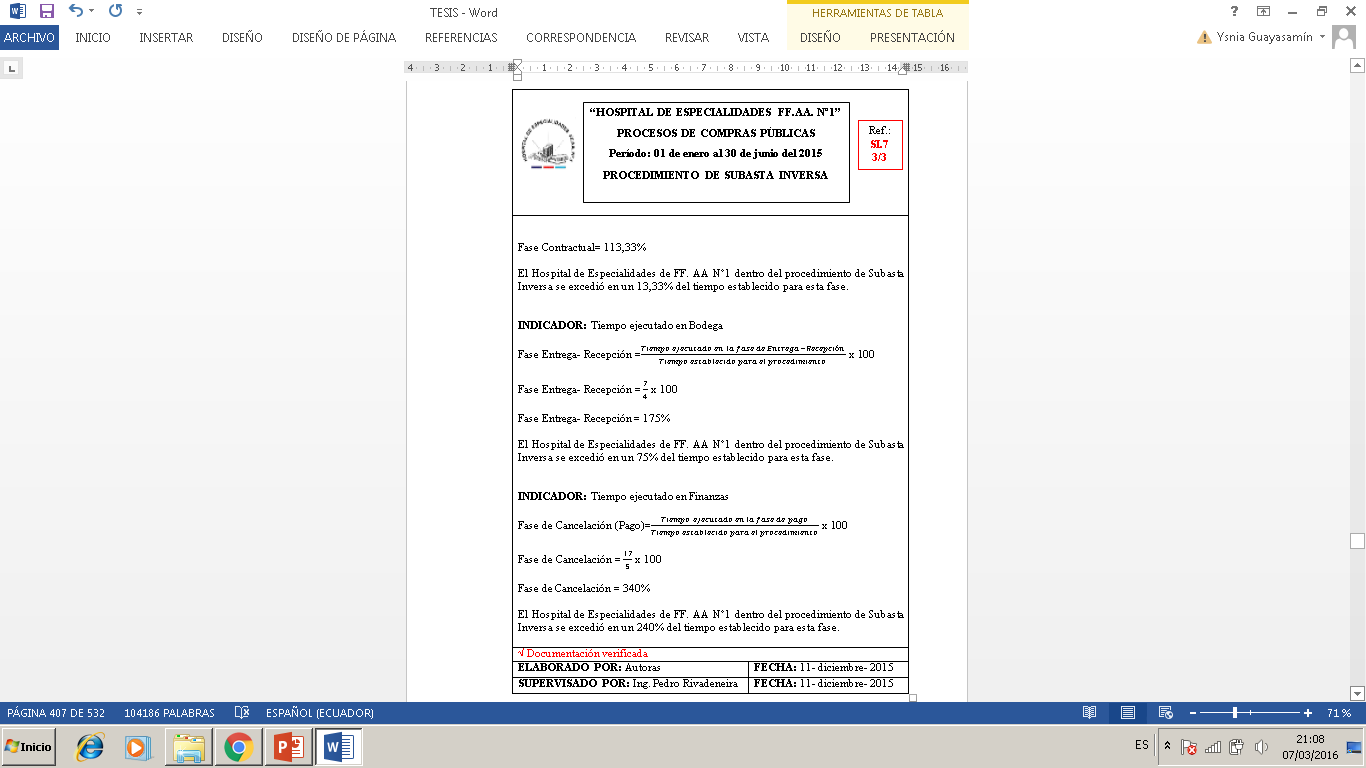 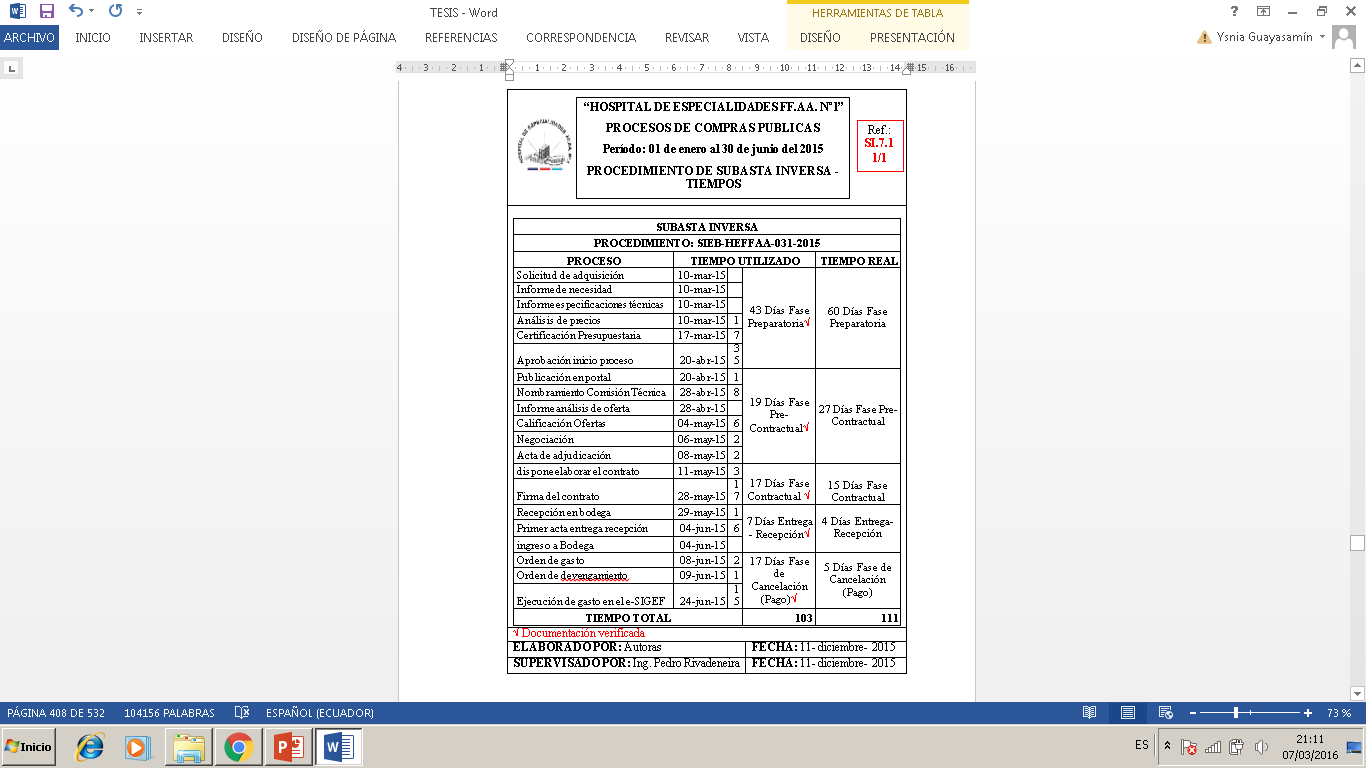 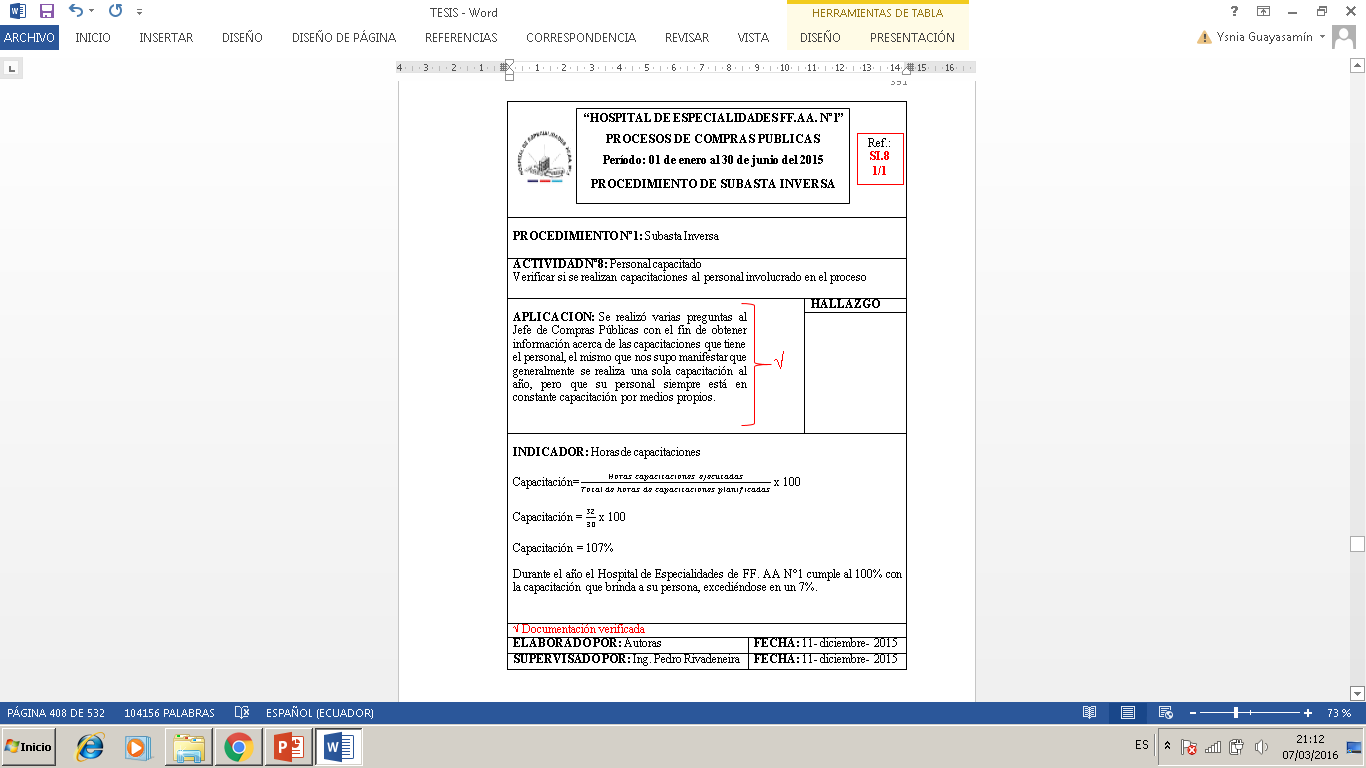 ACTIVIDAD Nº 8
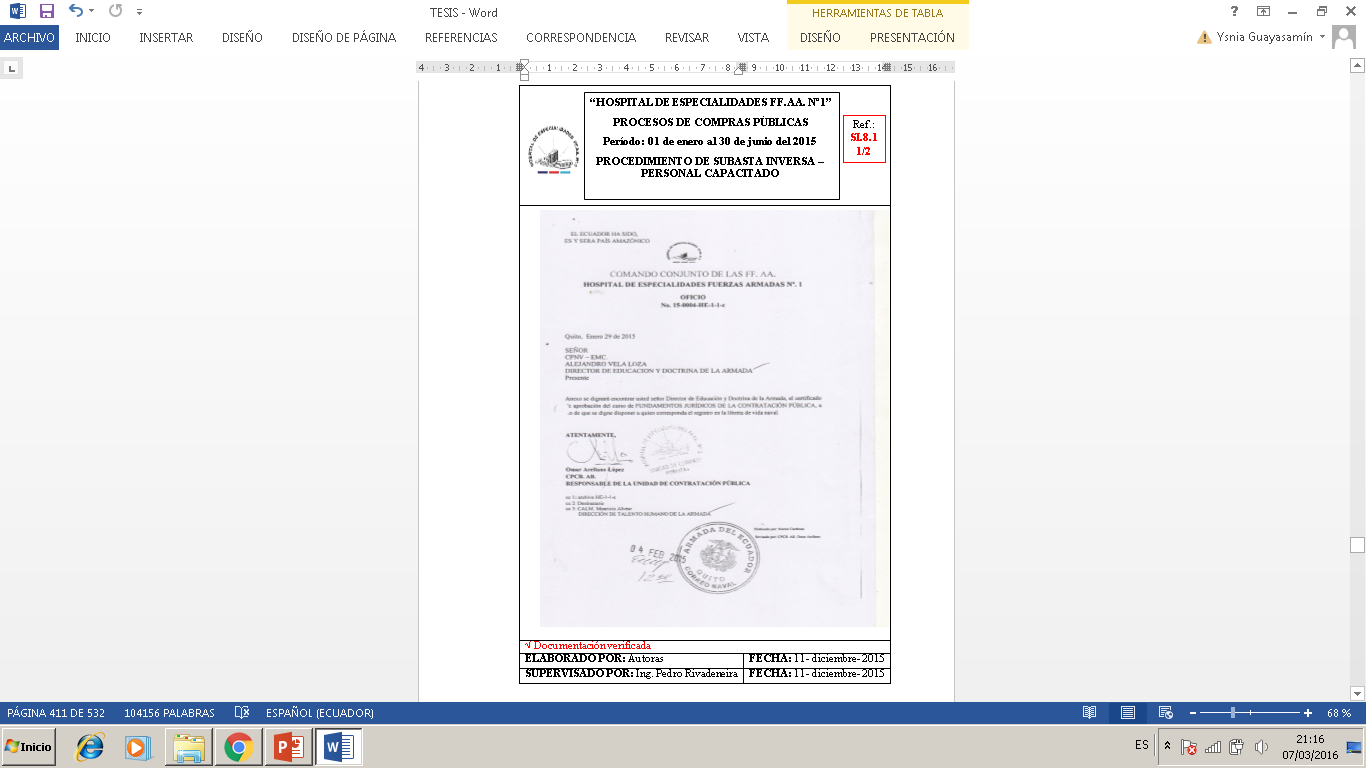 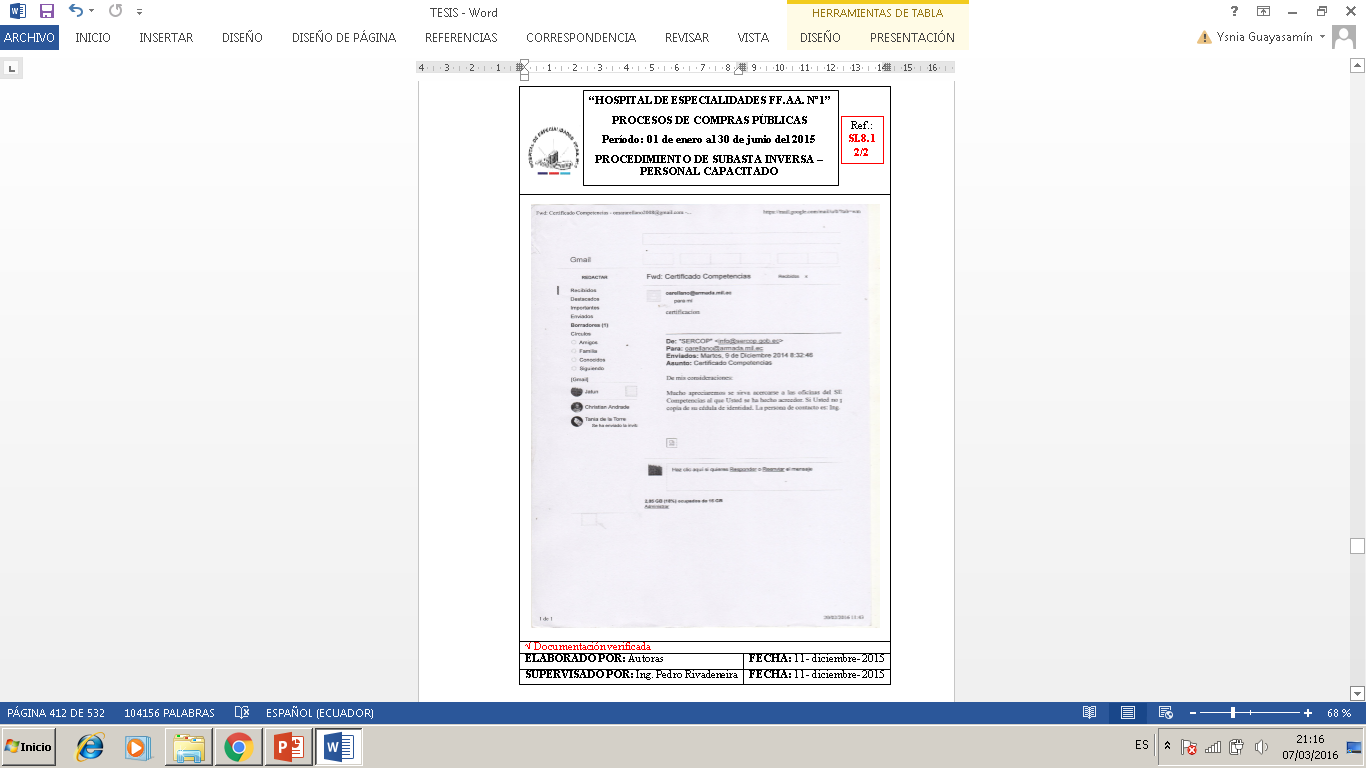 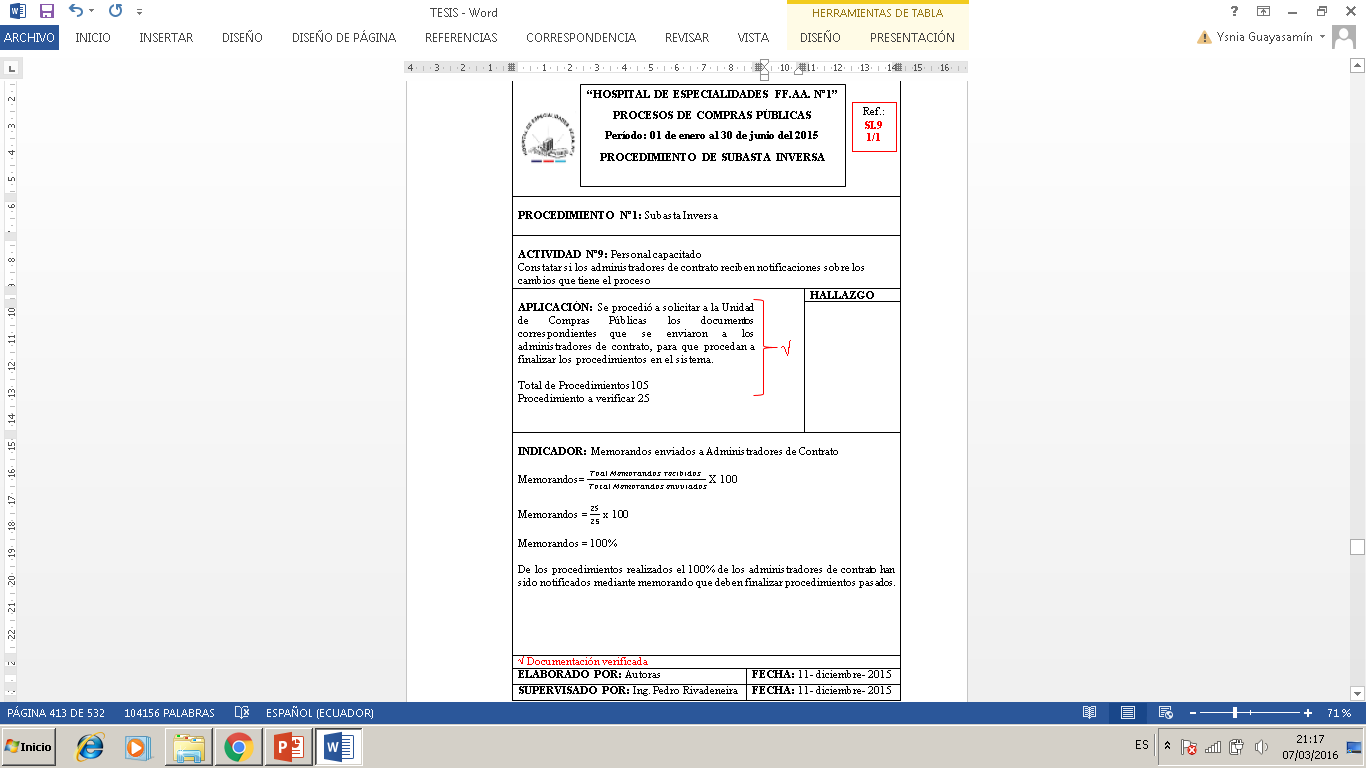 ACTIVIDAD Nº 9
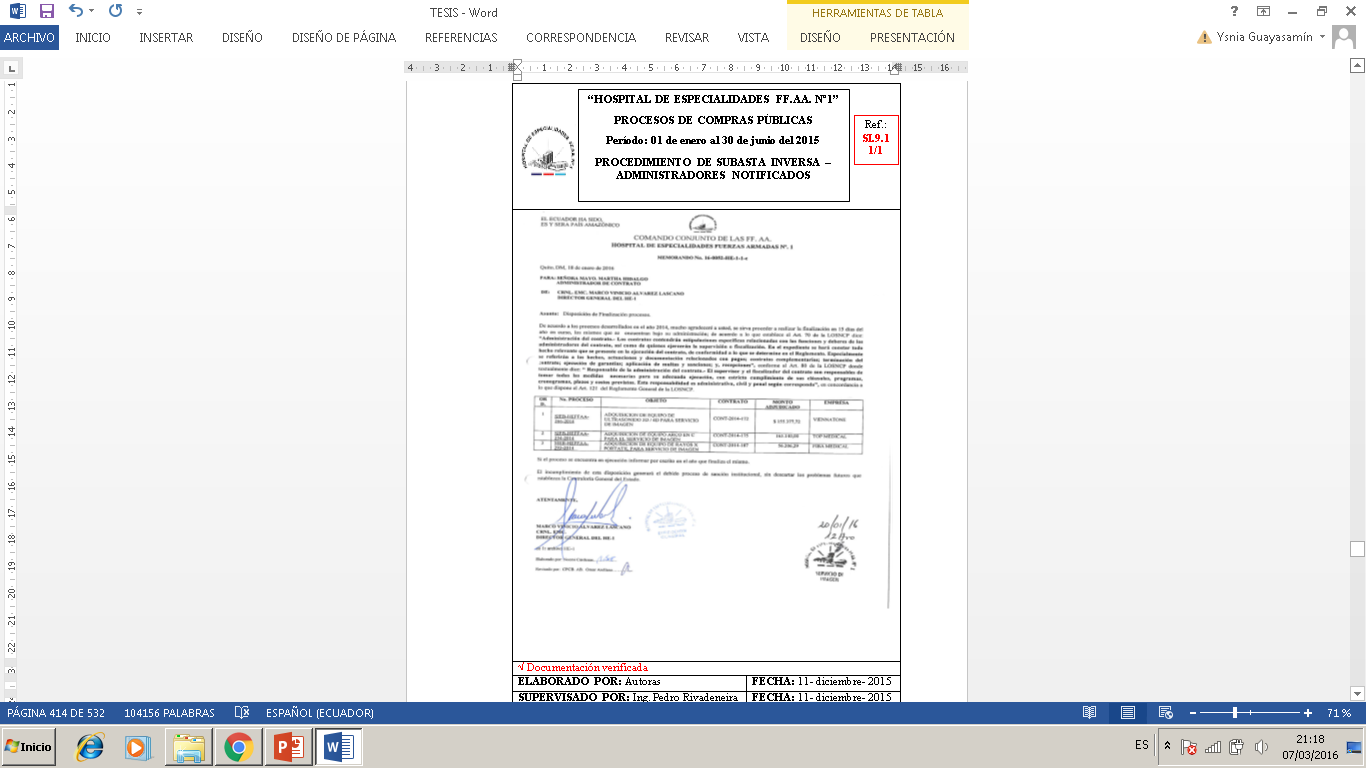 PAPELES DE TRABAJO - PROCEDIMIENTO DE ÍNFIMA CUANTÍA DE BIENES Y SERVICIOS
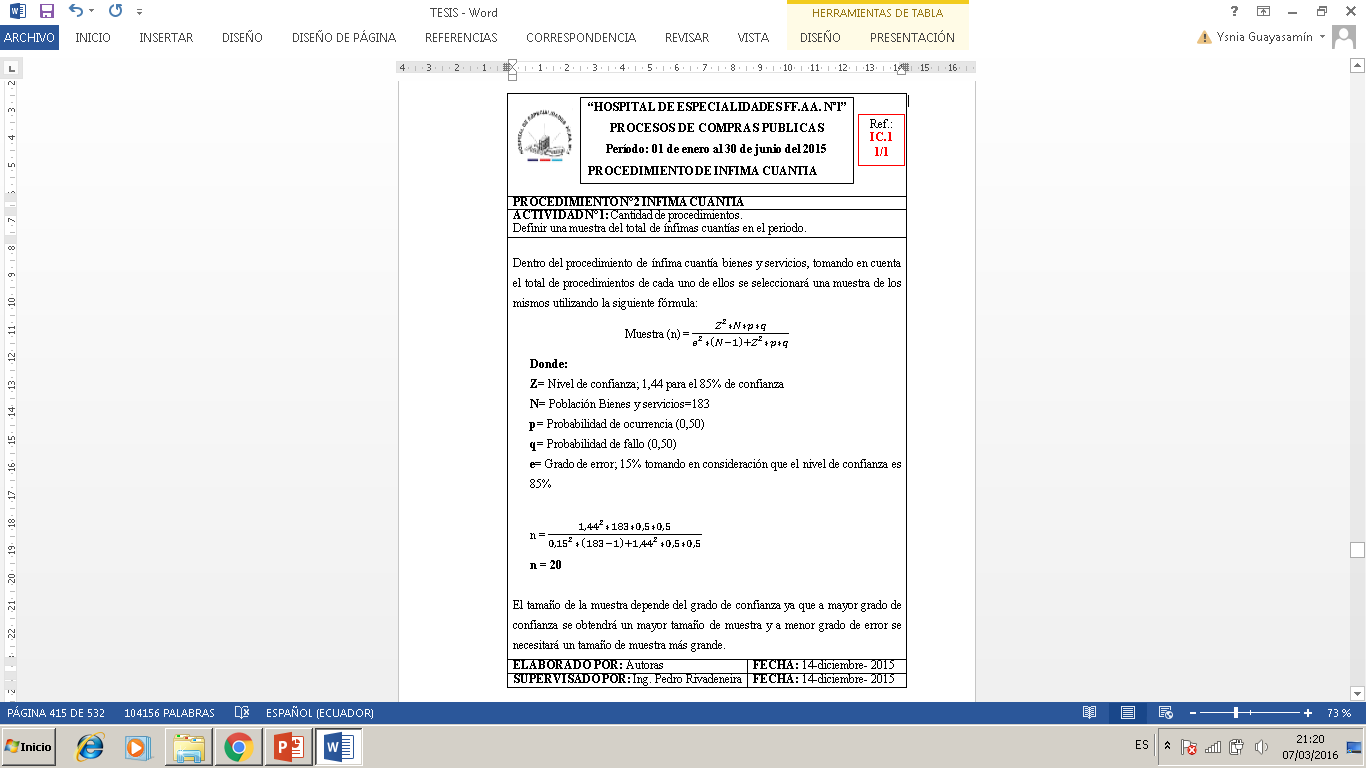 ACTIVIDAD Nº 1
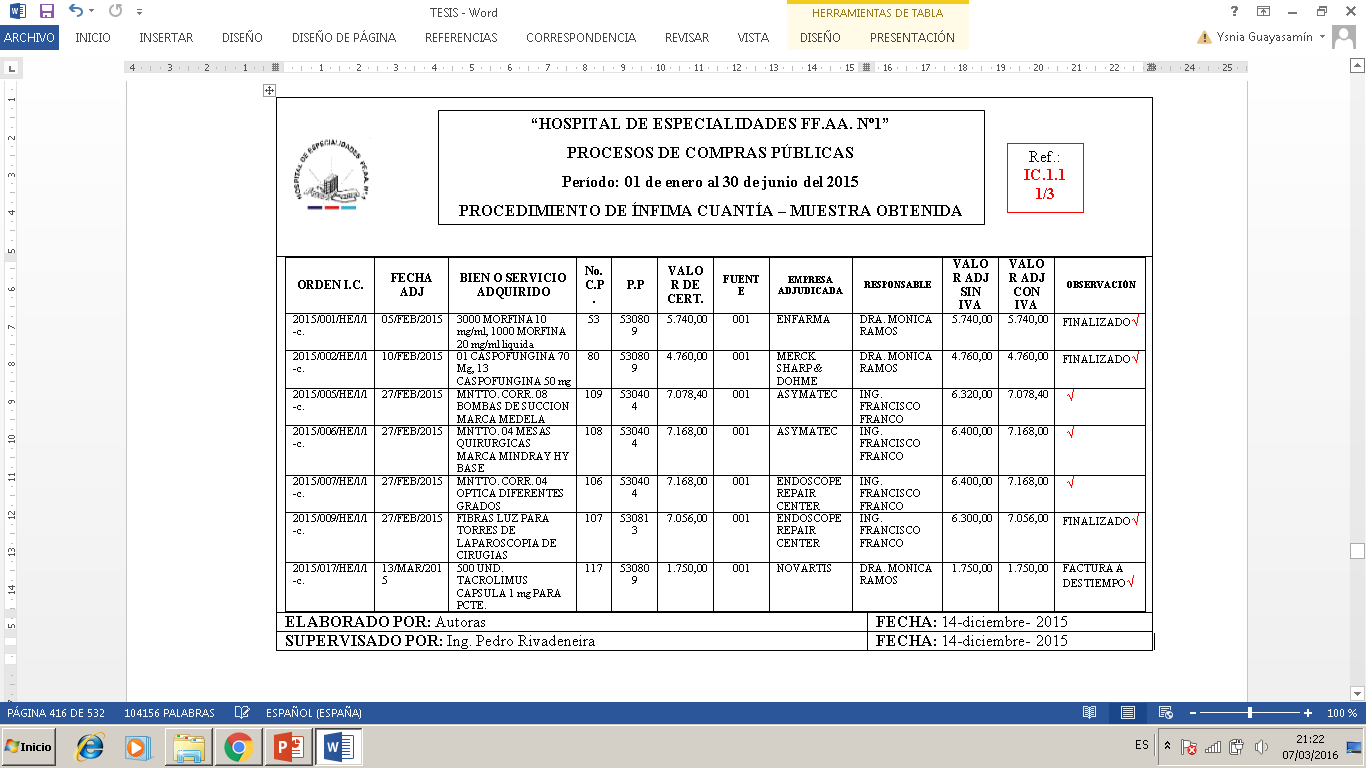 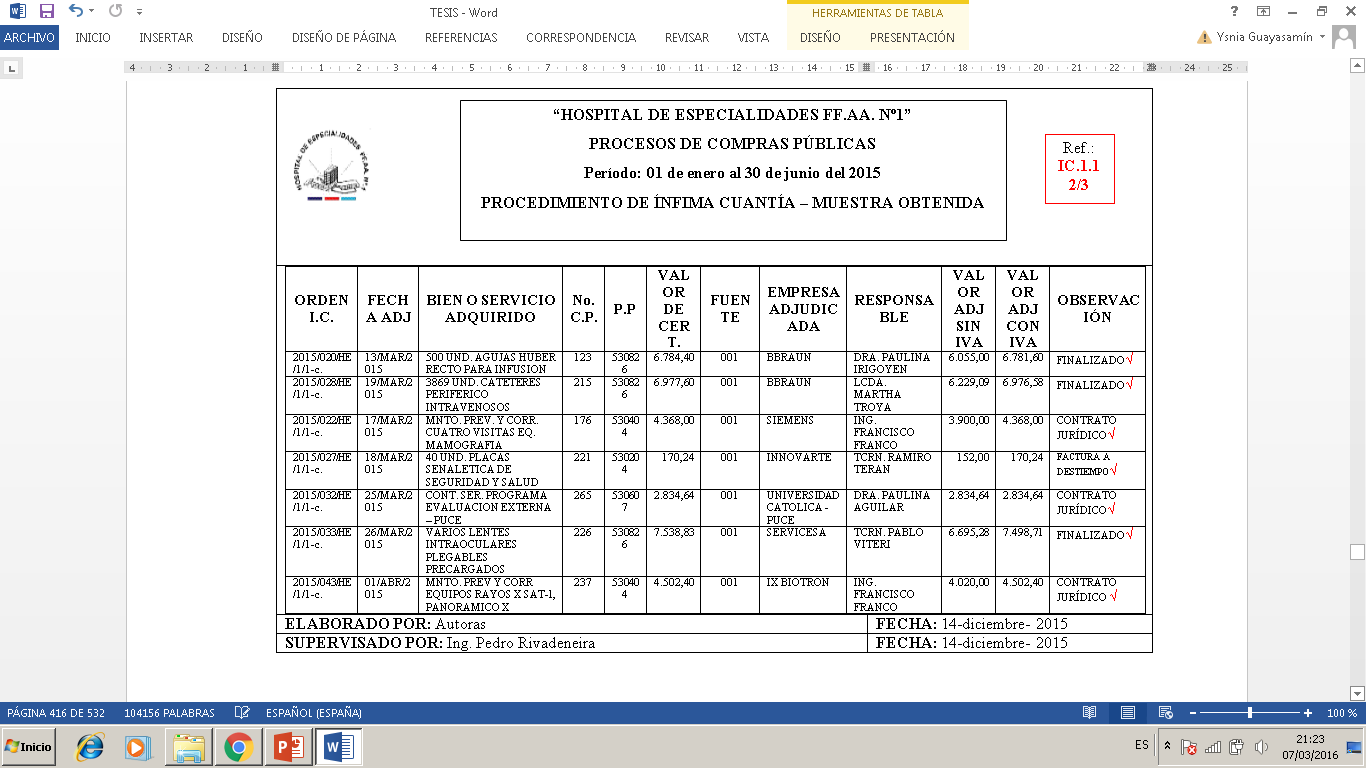 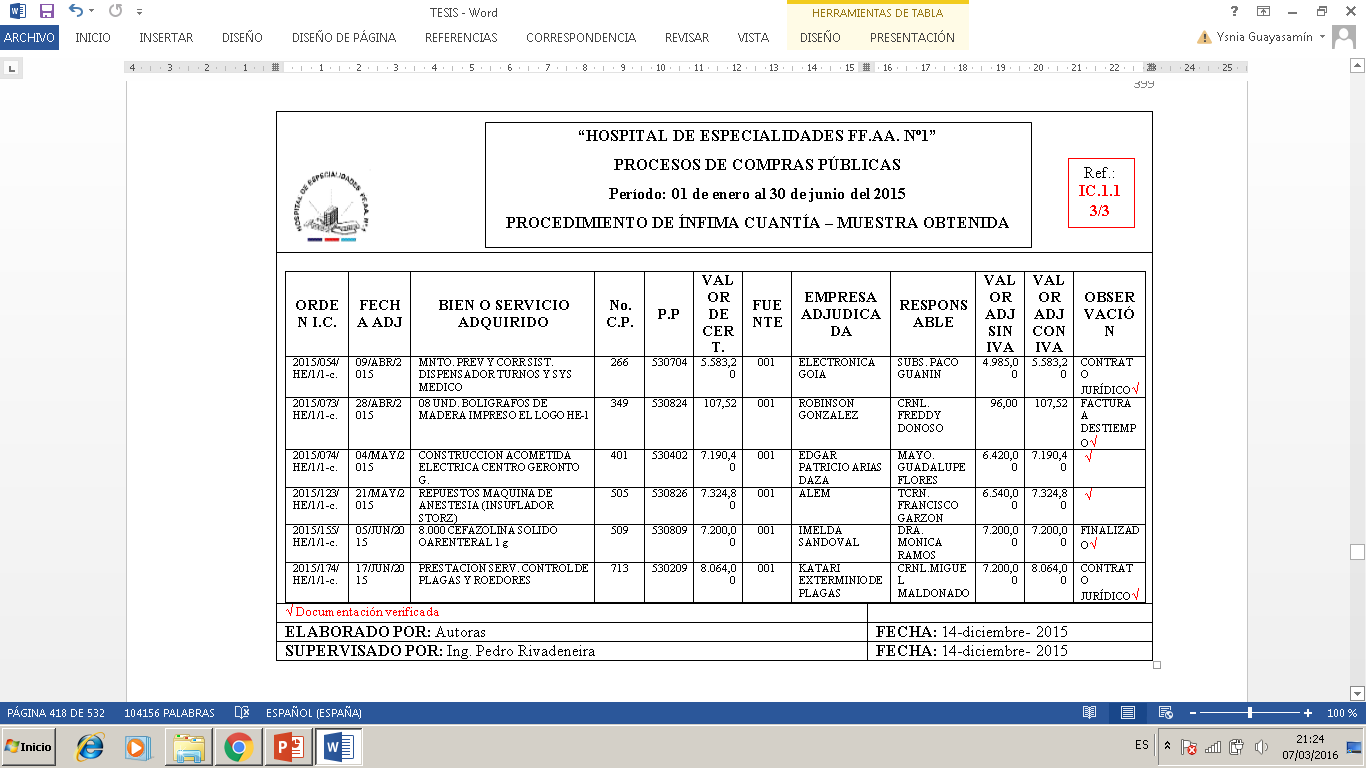 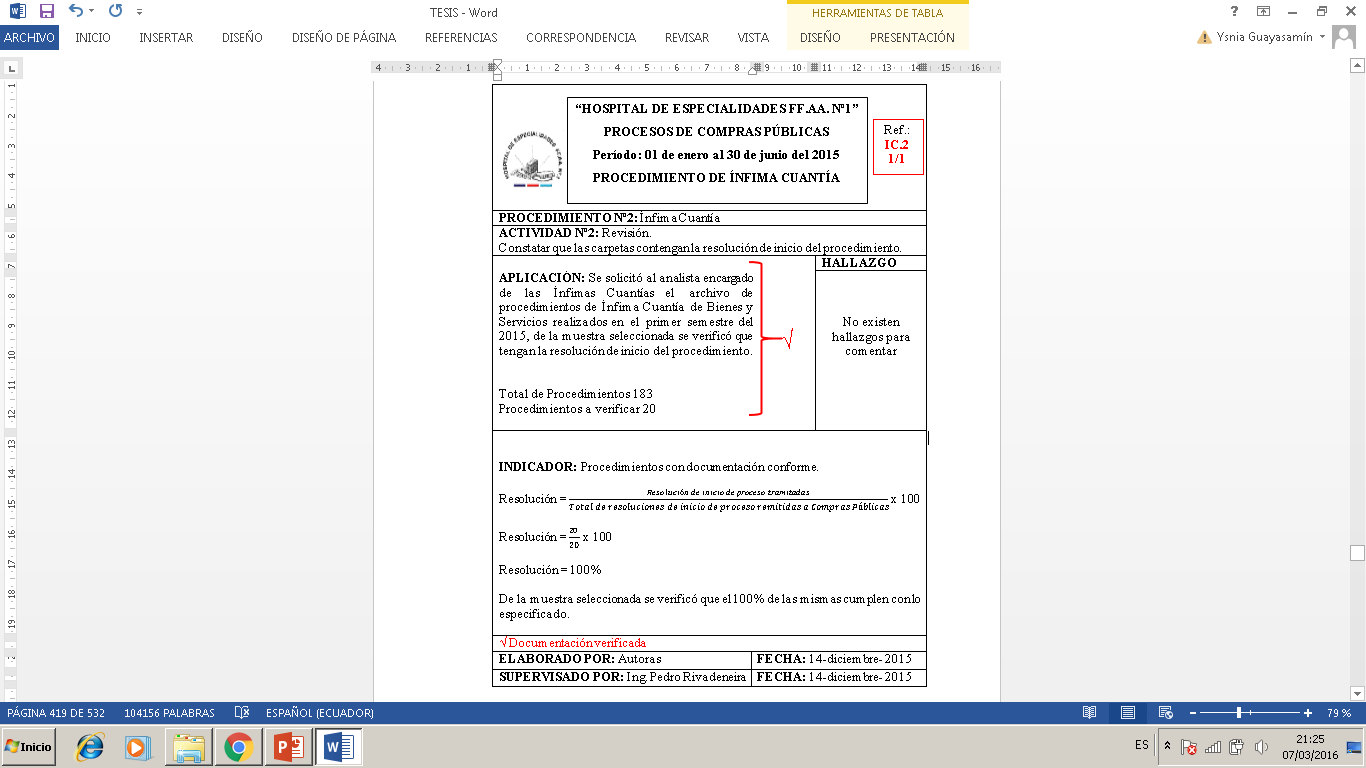 ACTIVIDAD Nº 2
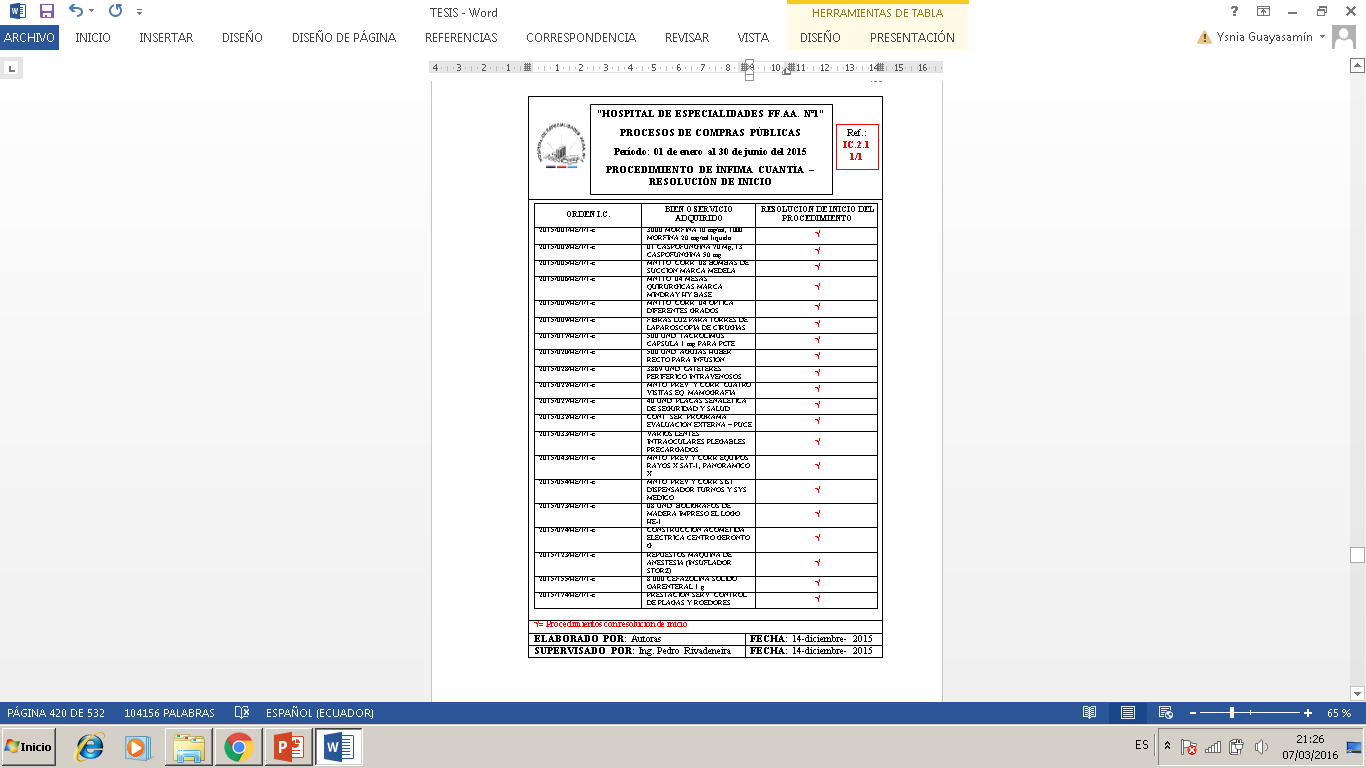 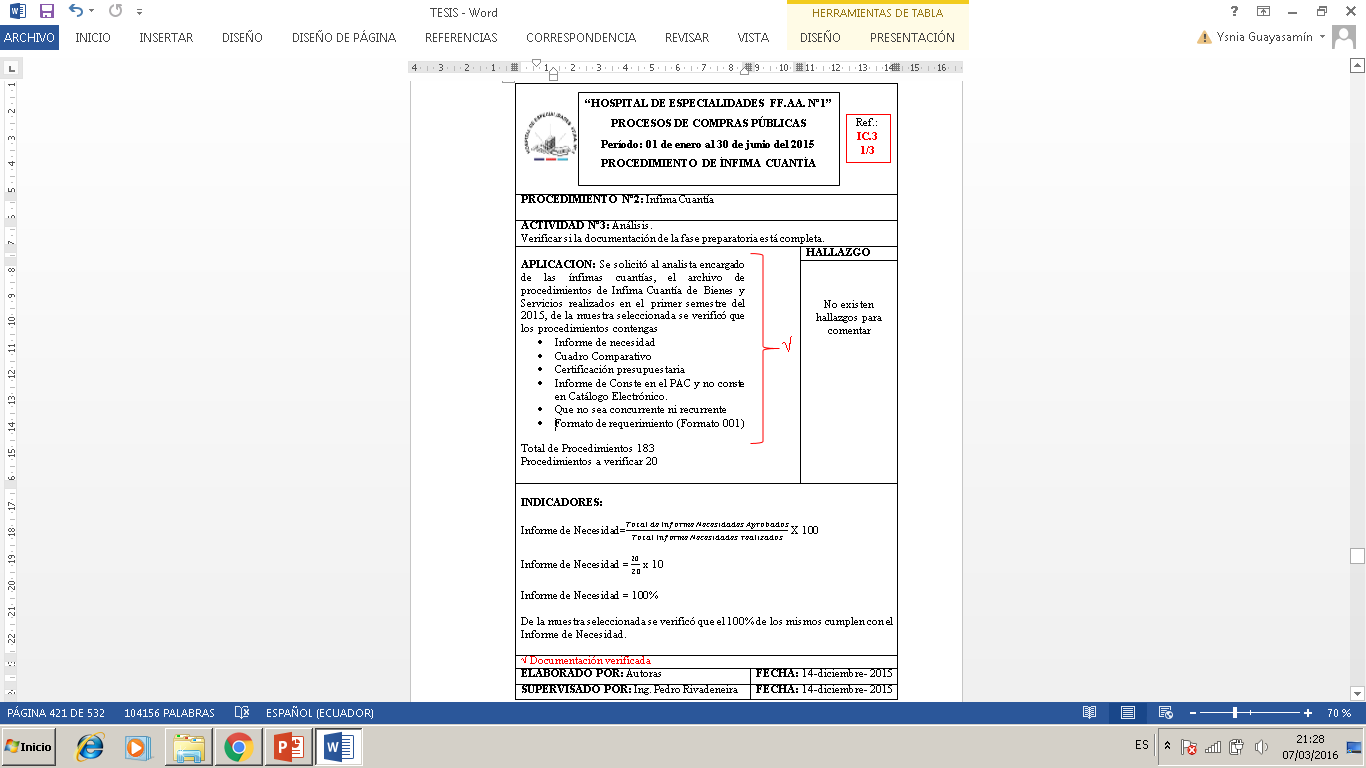 ACTIVIDAD Nº 3
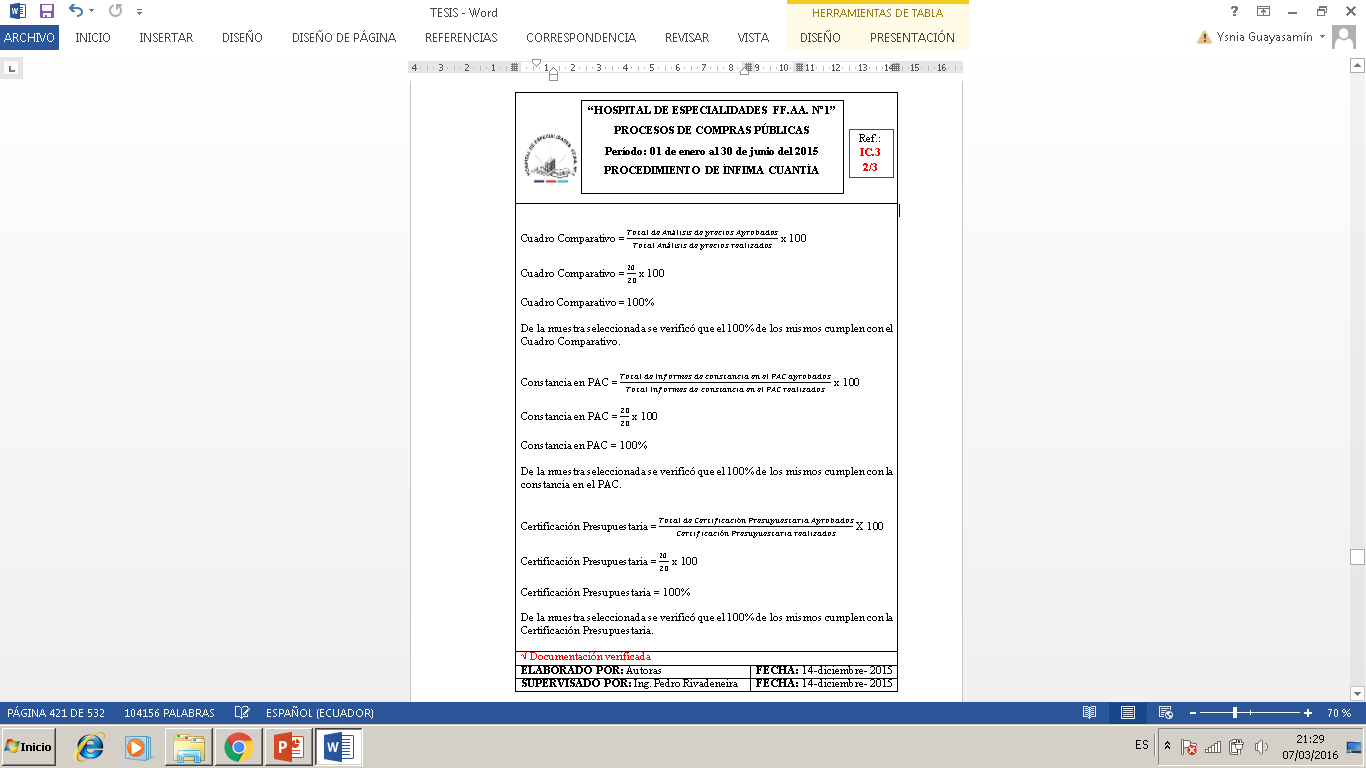 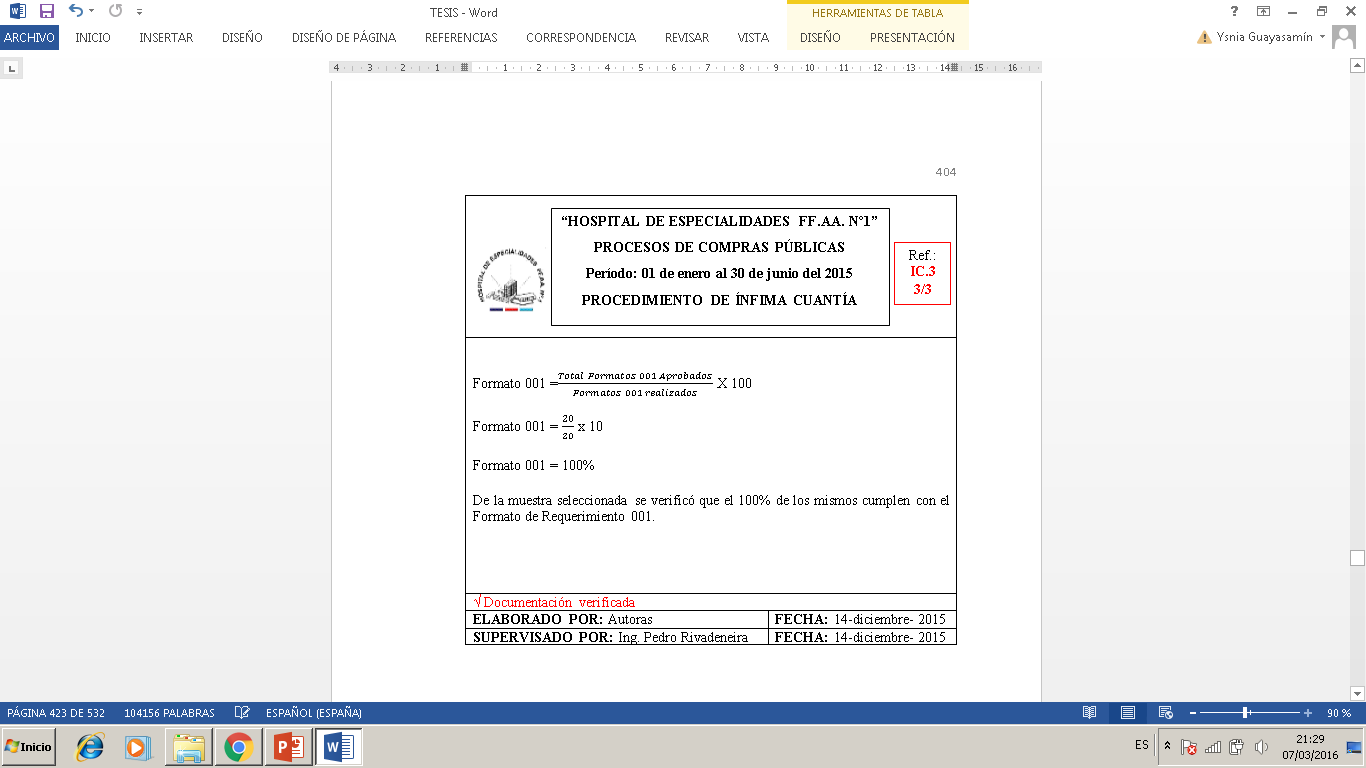 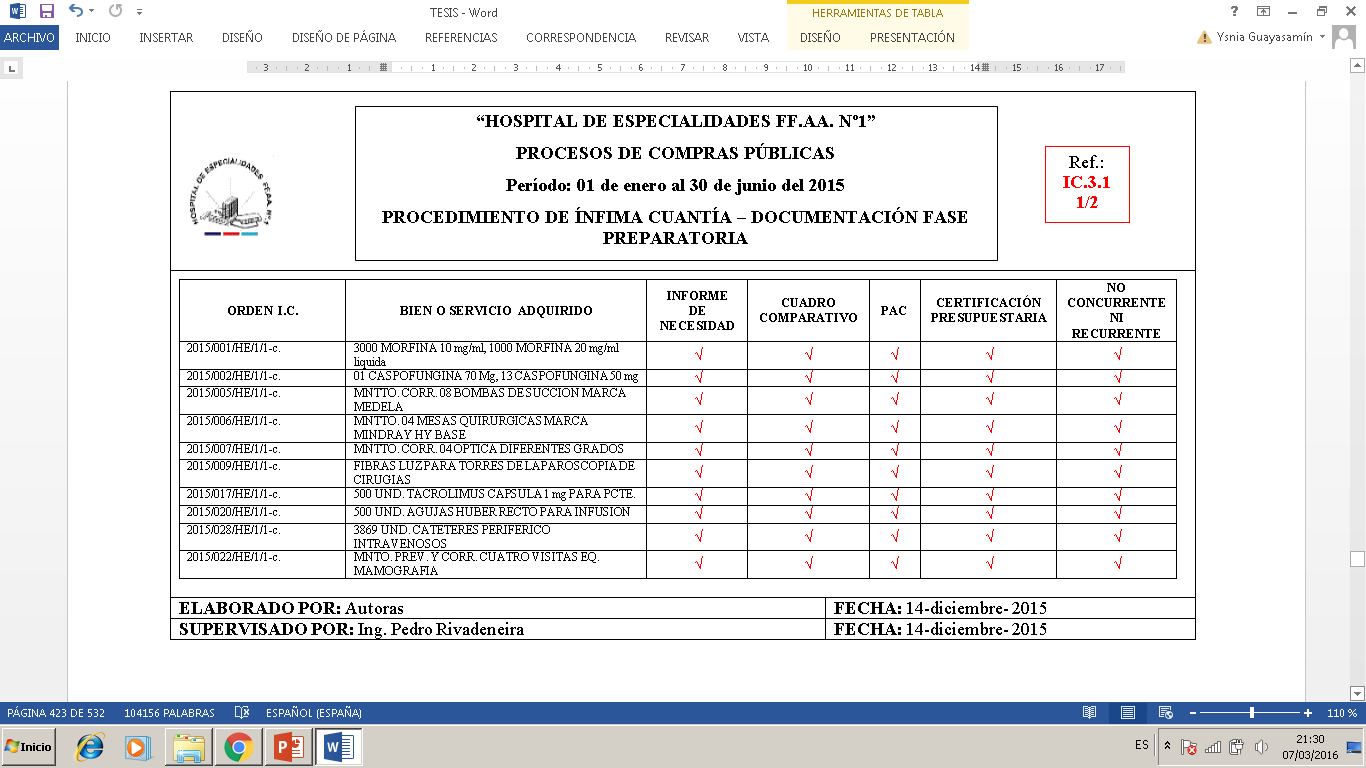 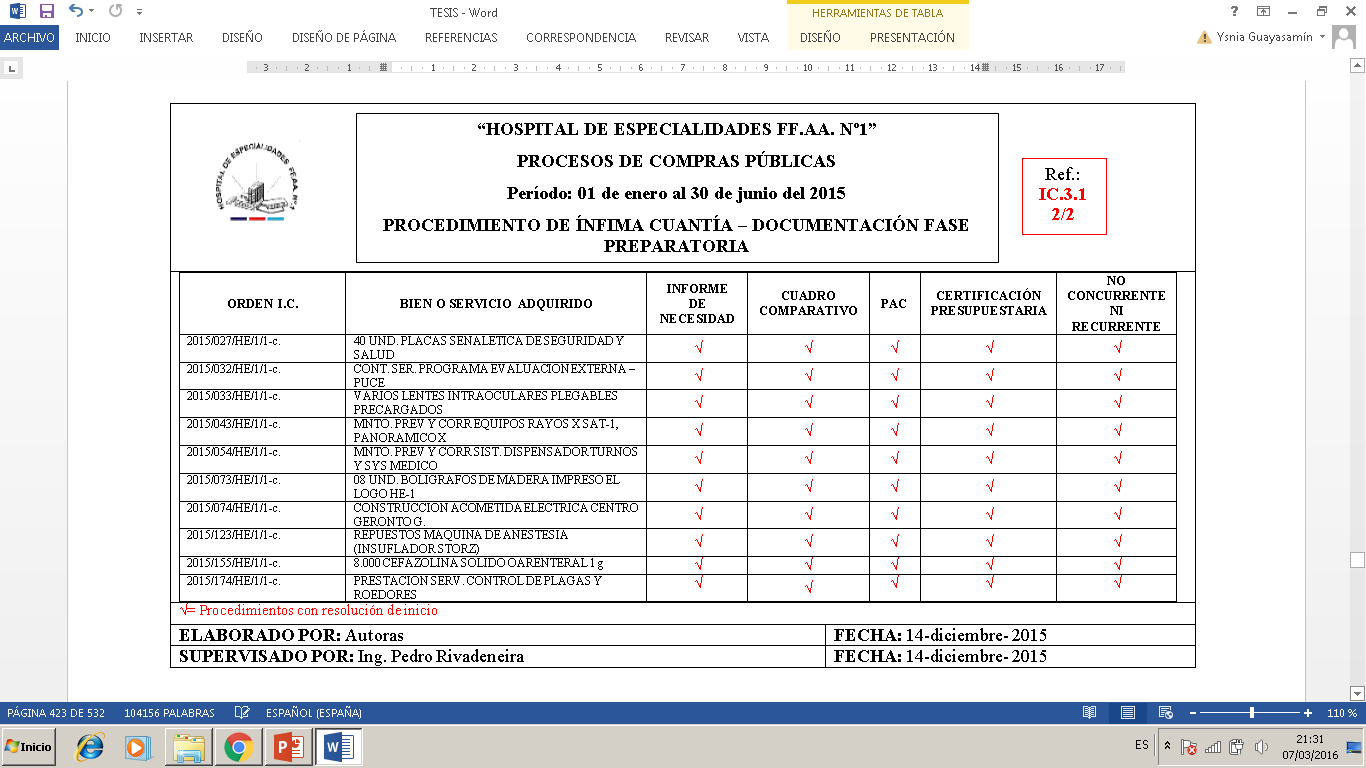 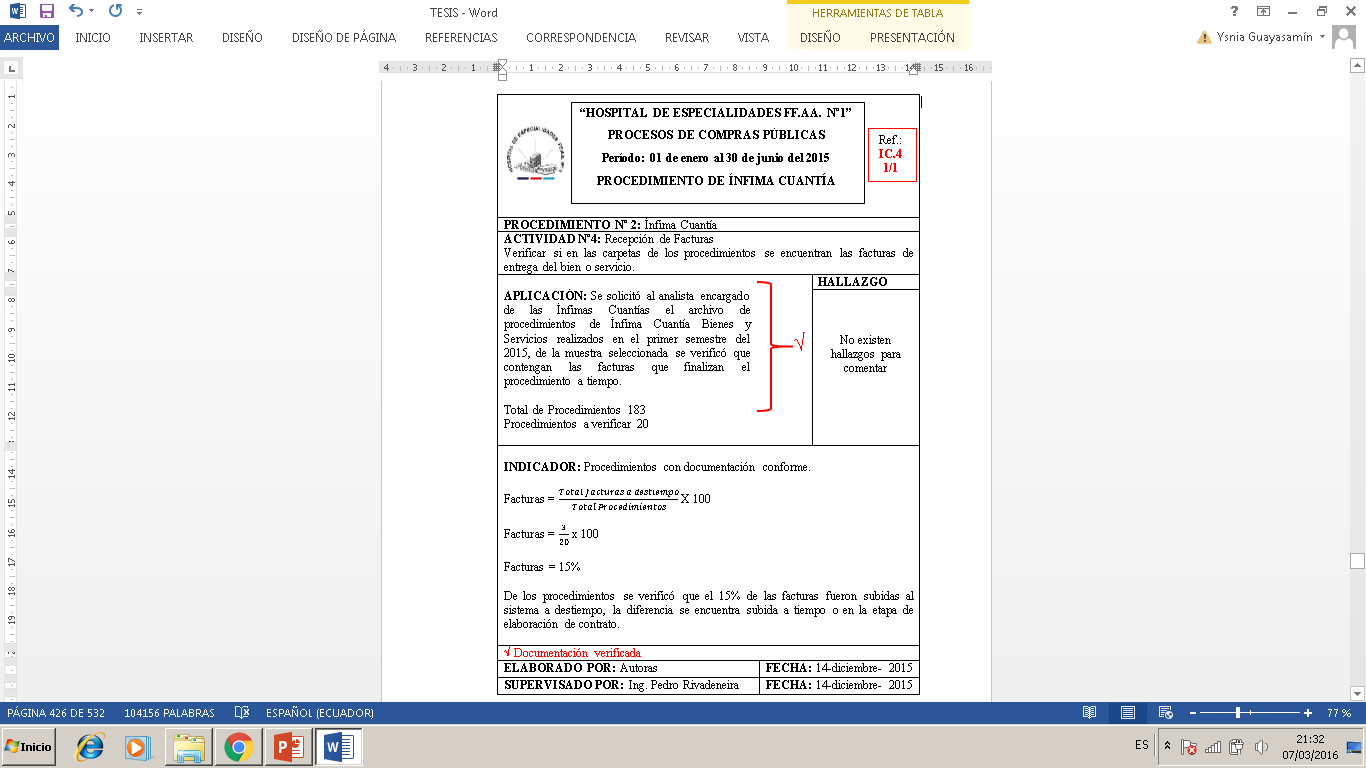 ACTIVIDAD Nº 4
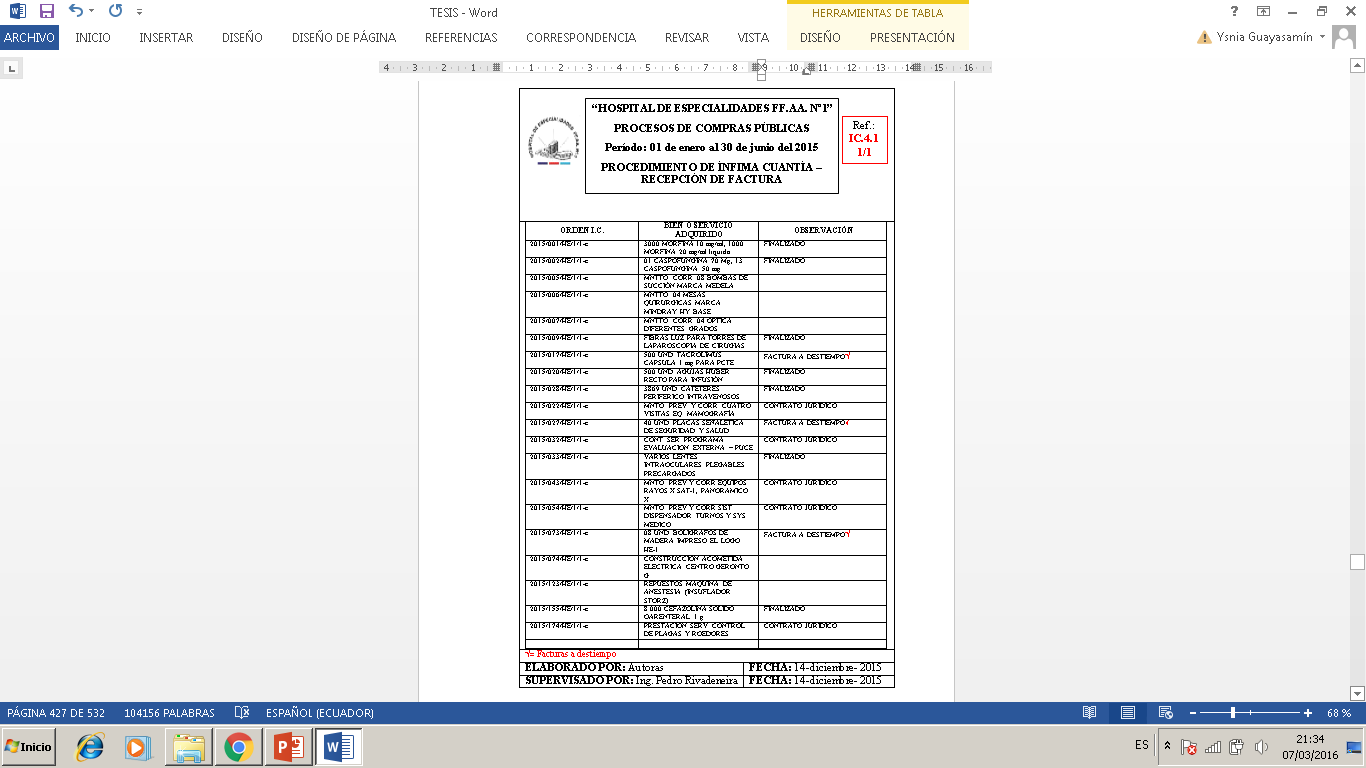 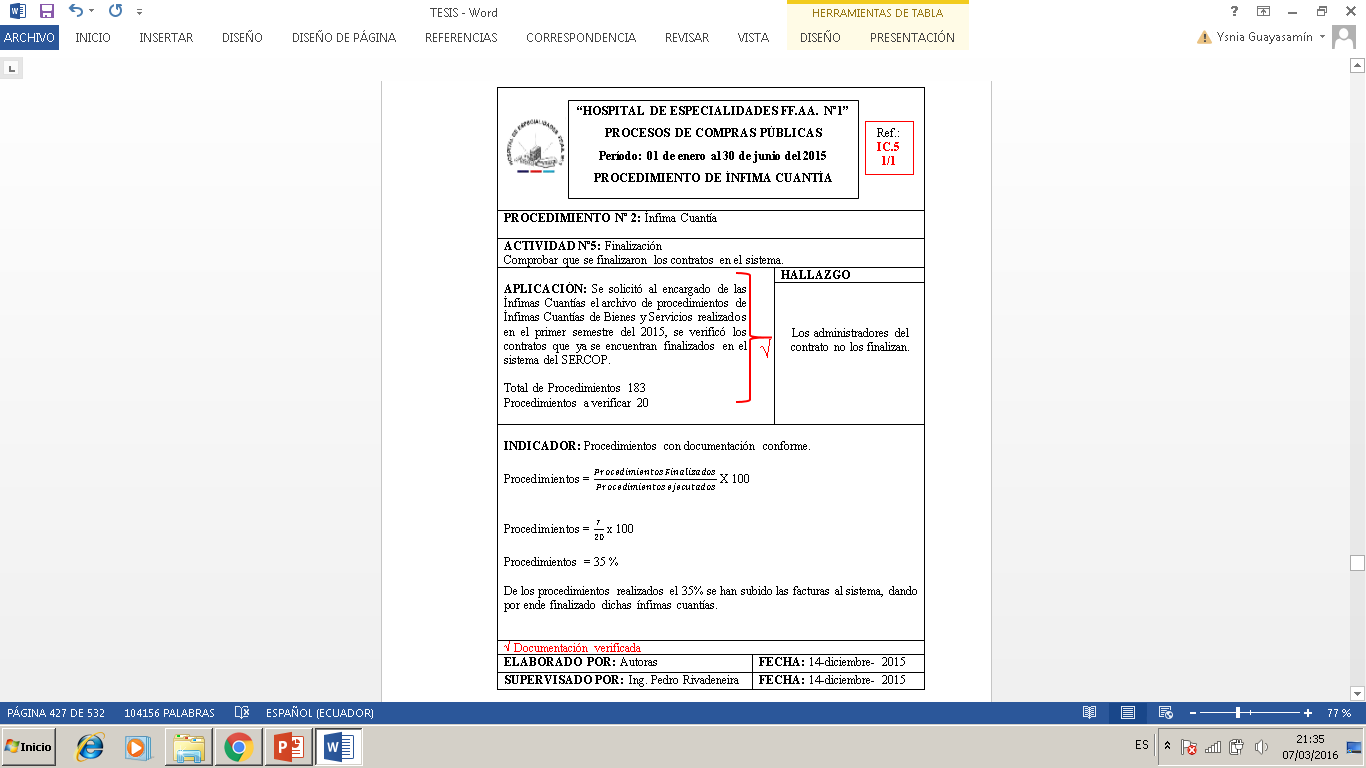 ACTIVIDAD Nº 5
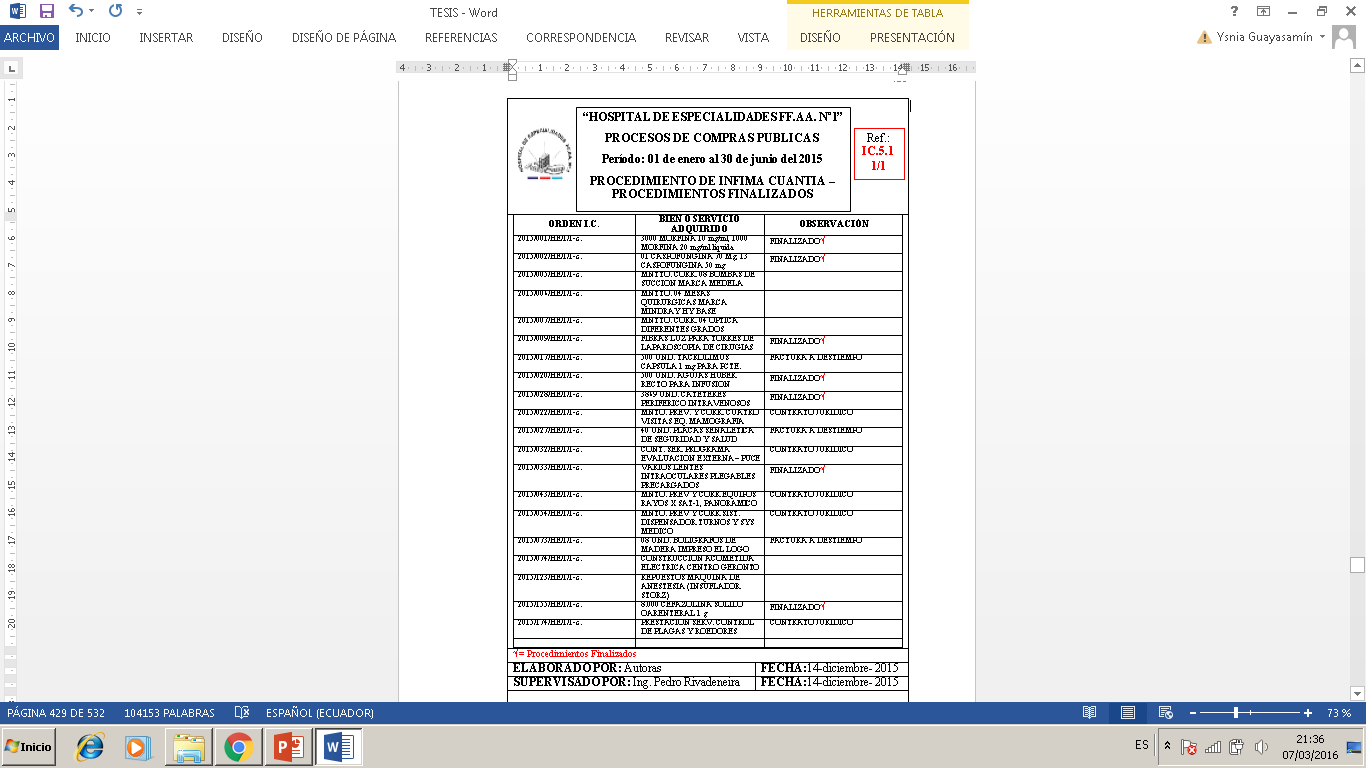 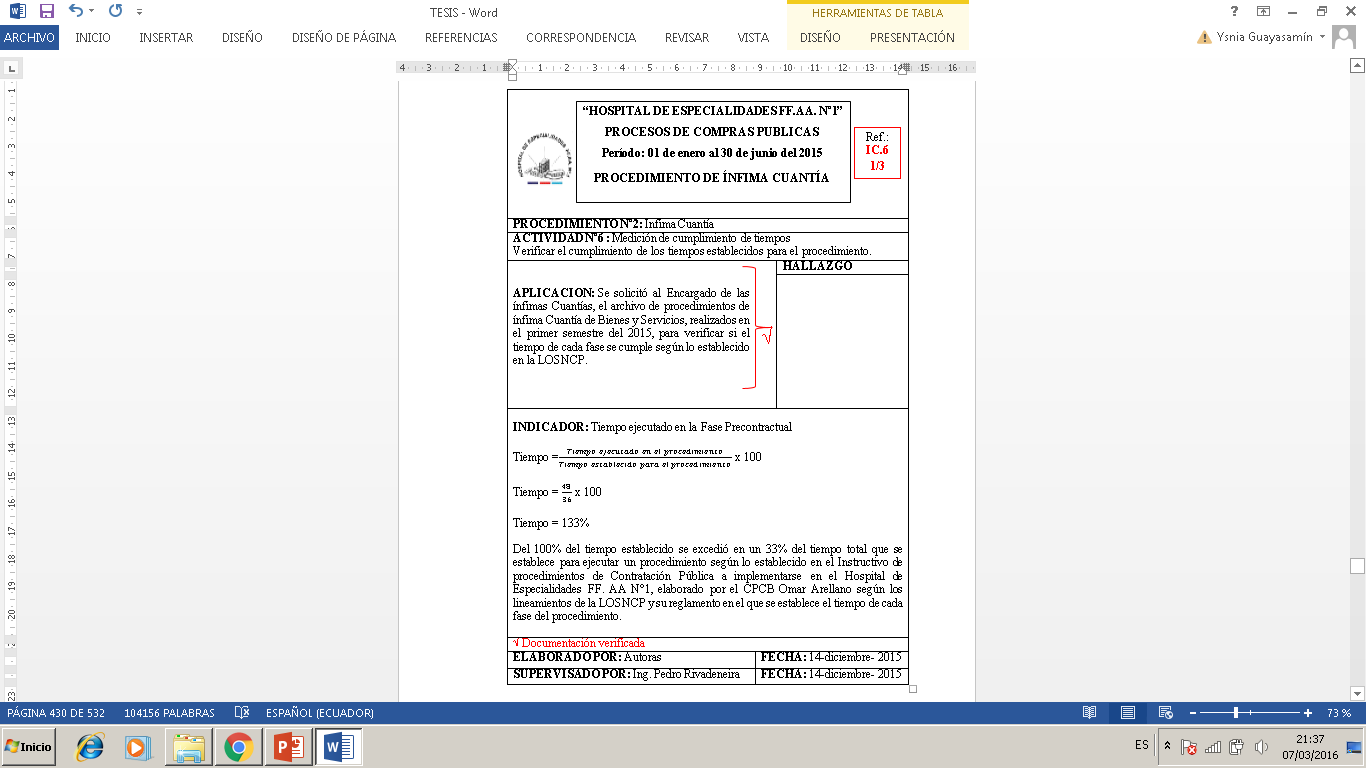 ACTIVIDAD Nº 6
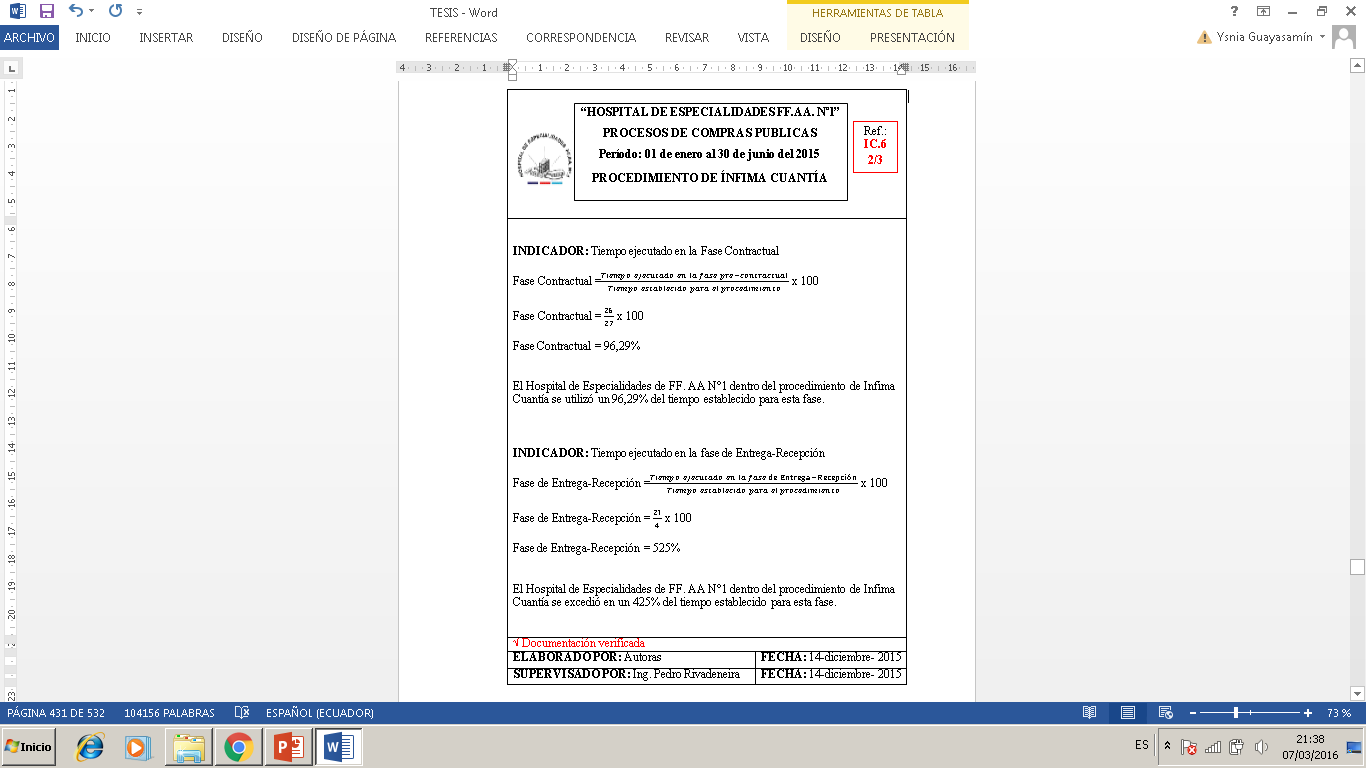 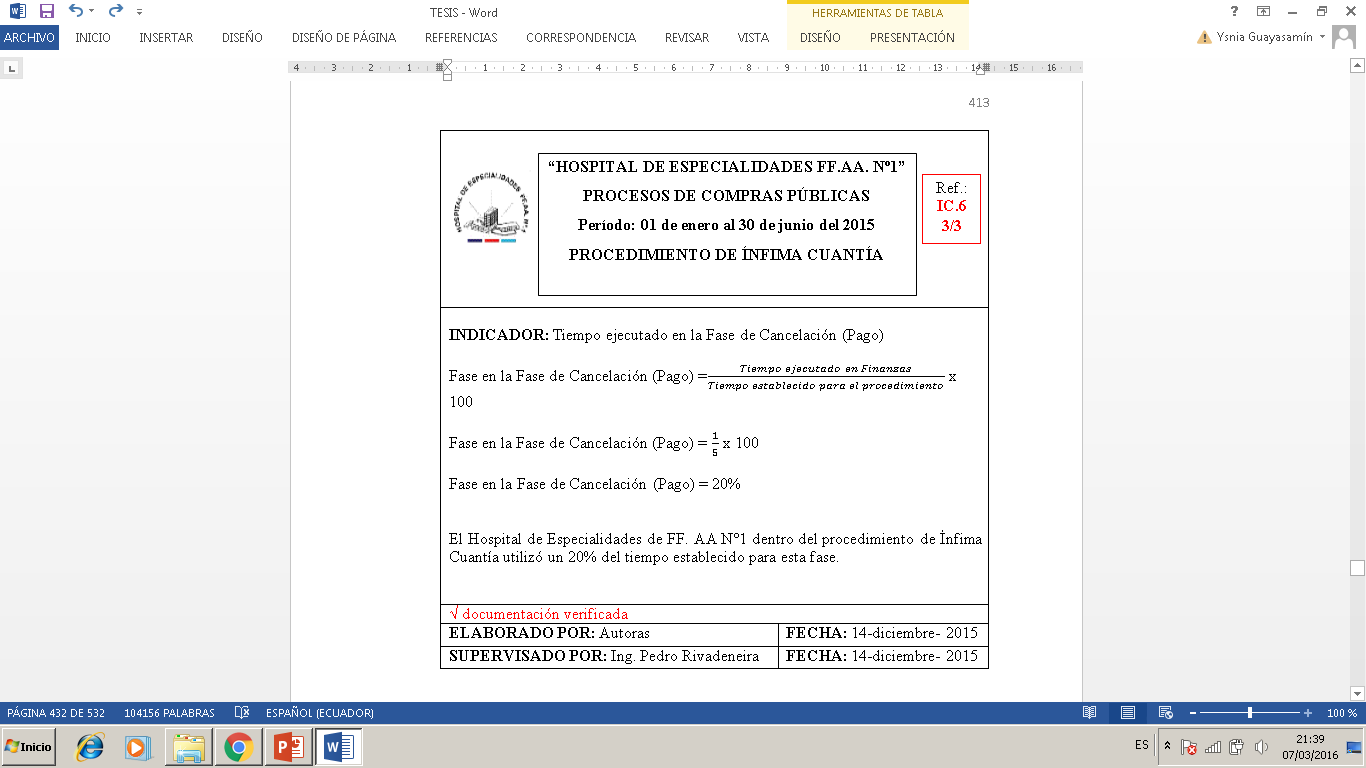 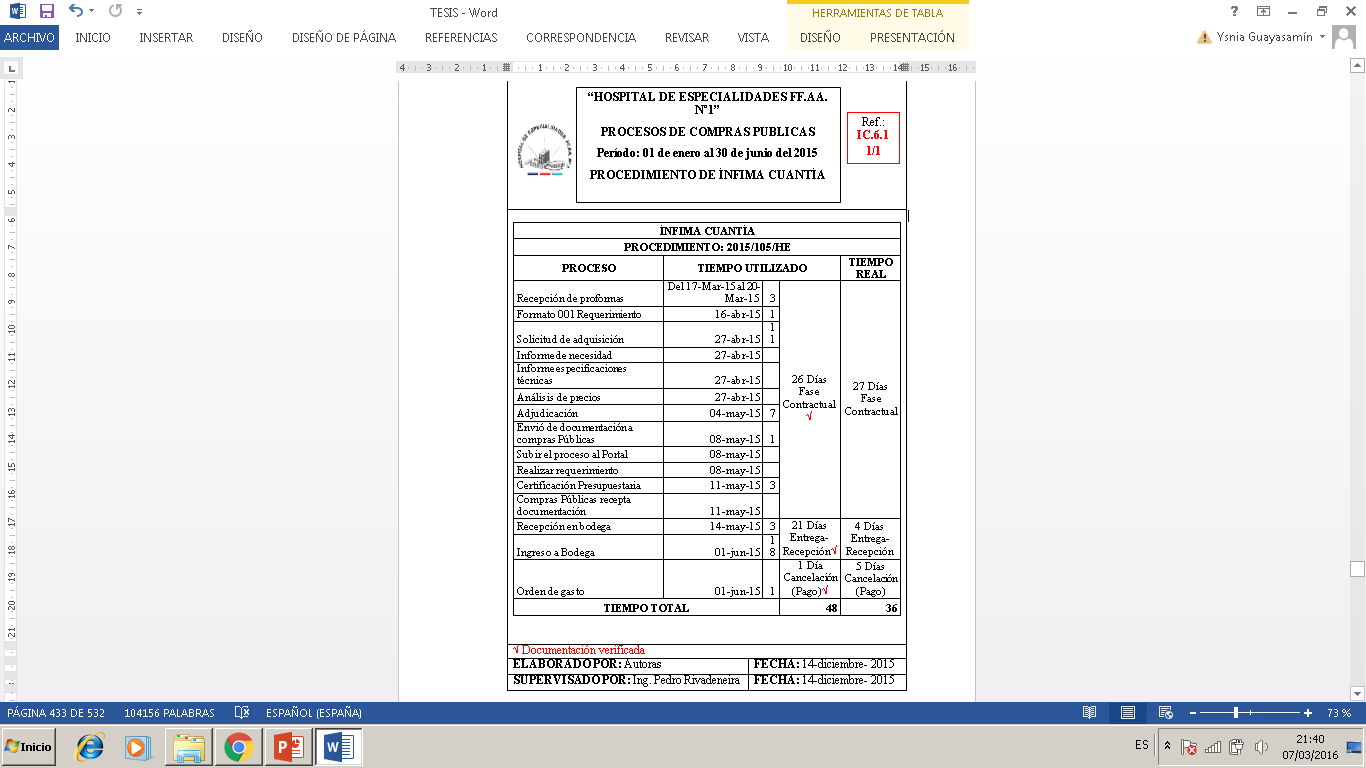 HALLAZGOS DE AUDITORÍA
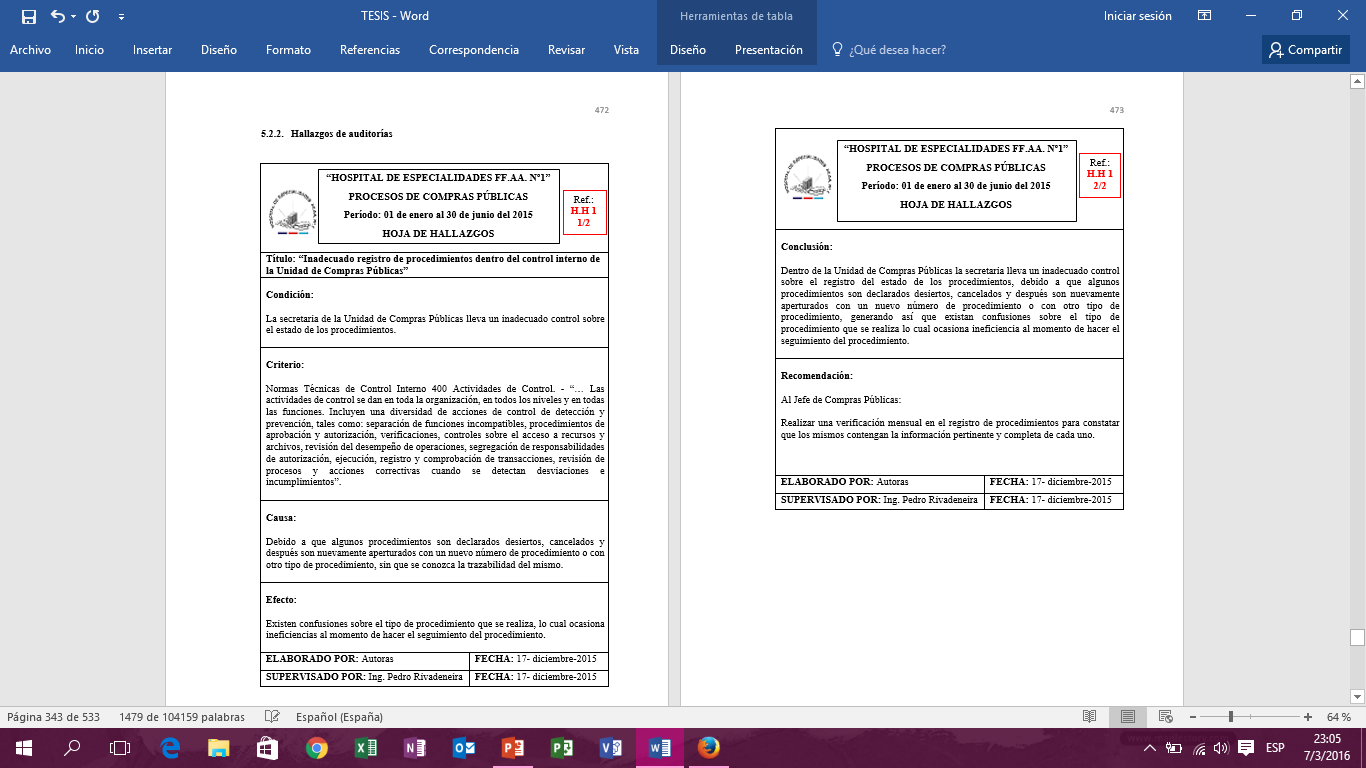 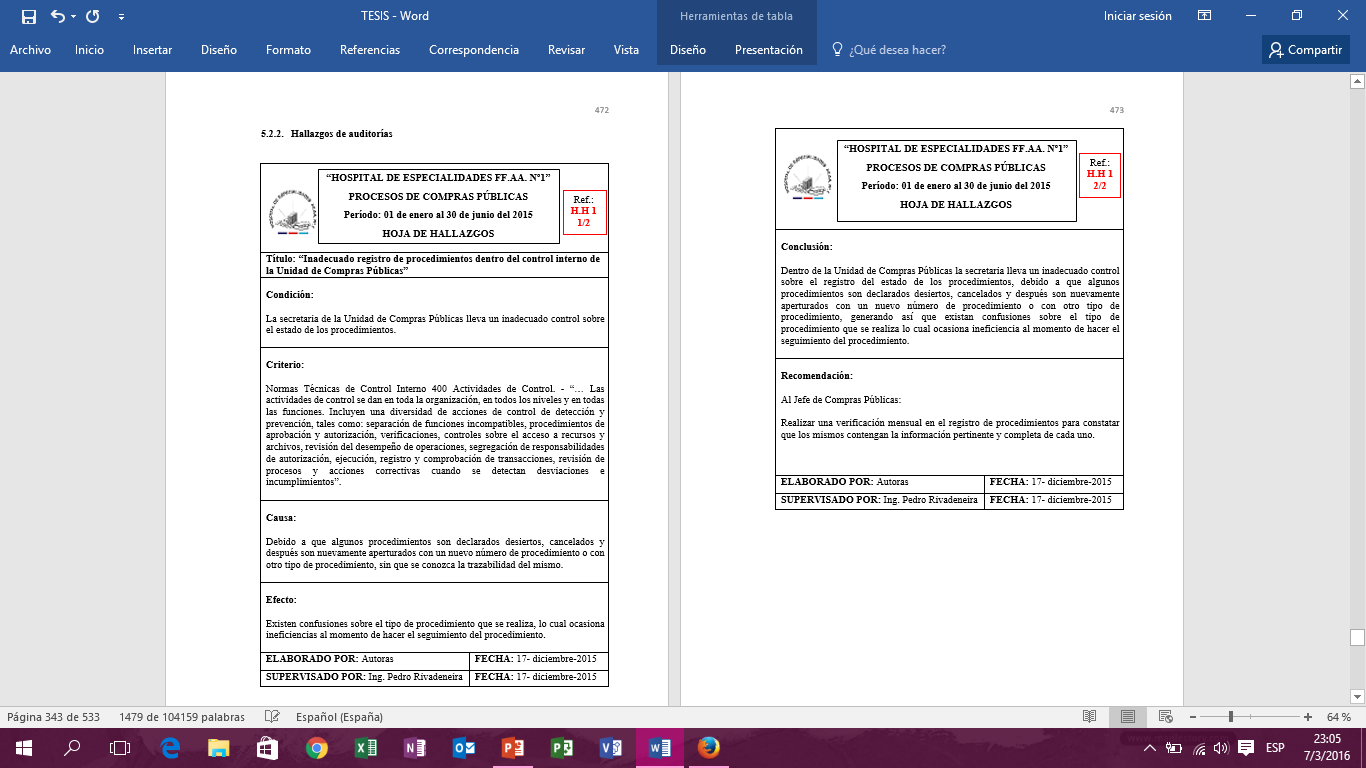 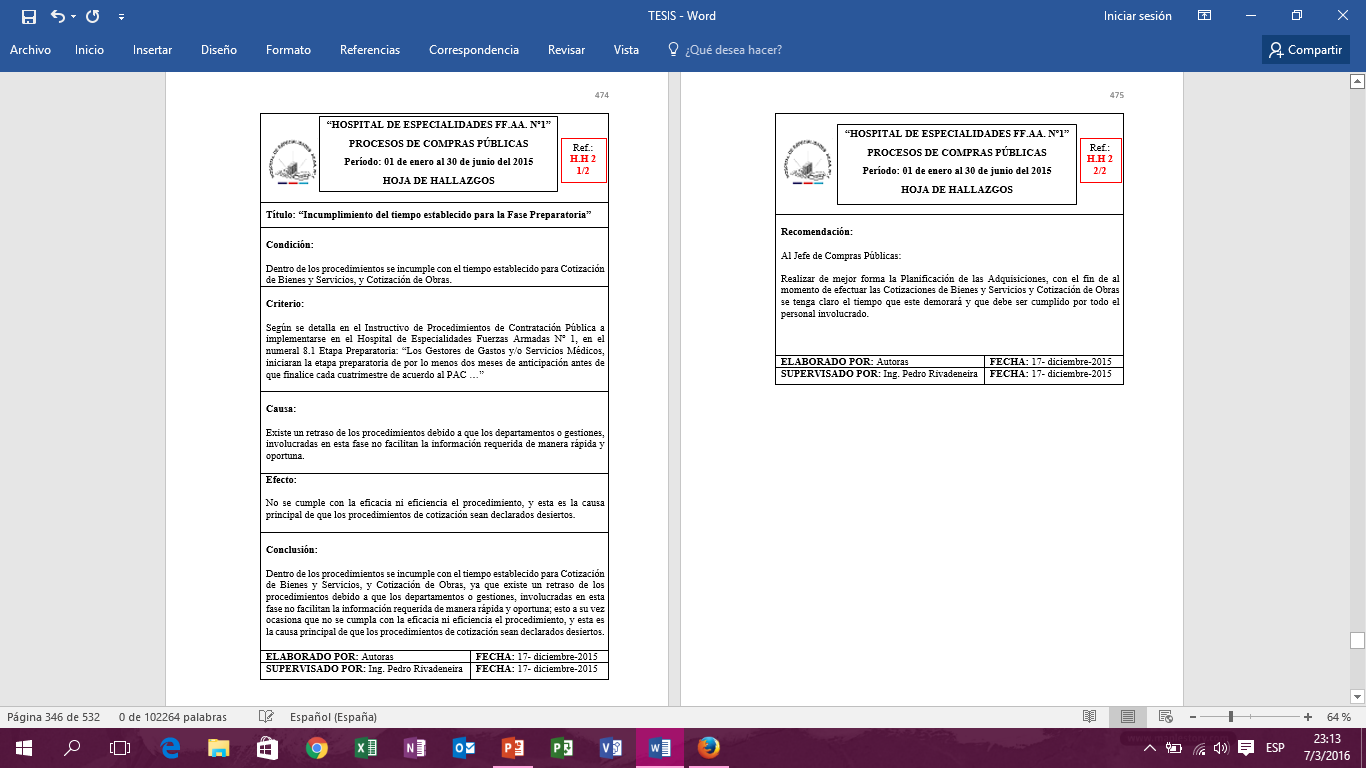 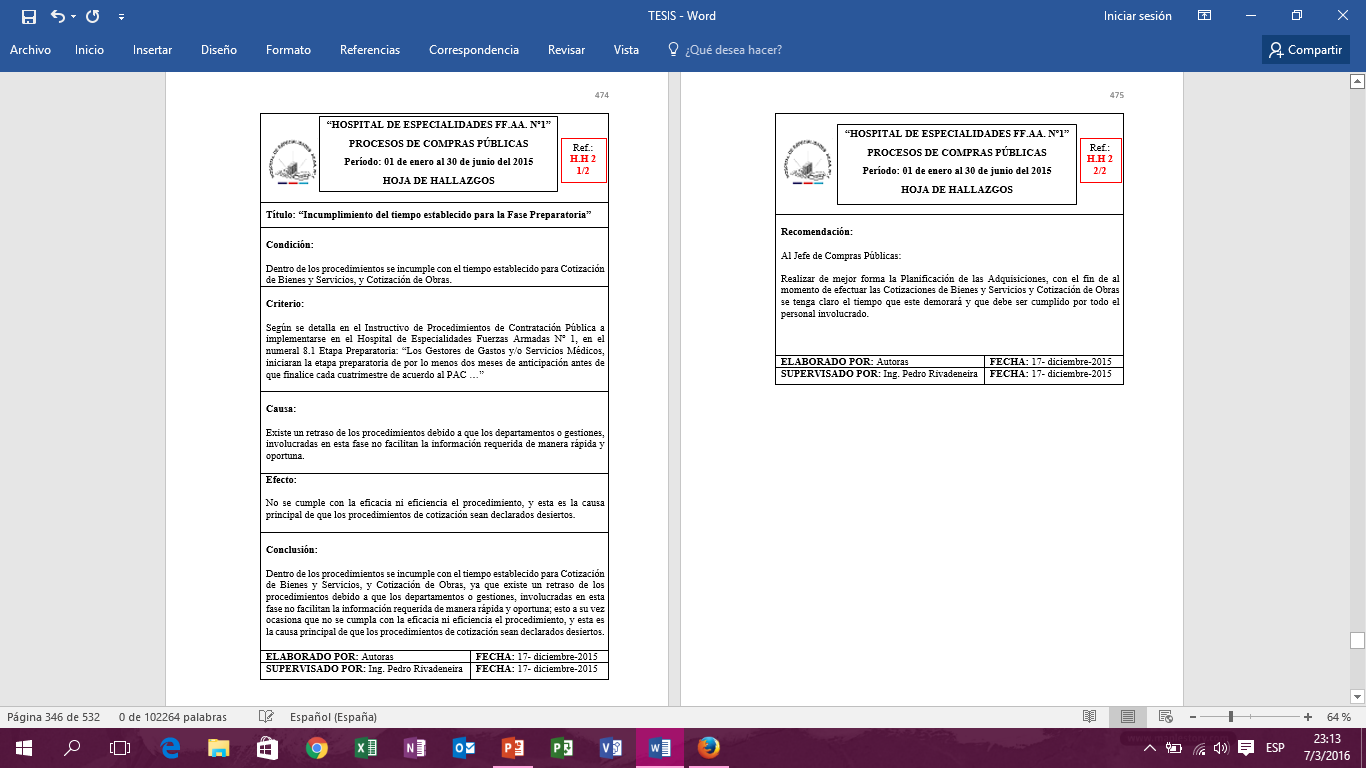 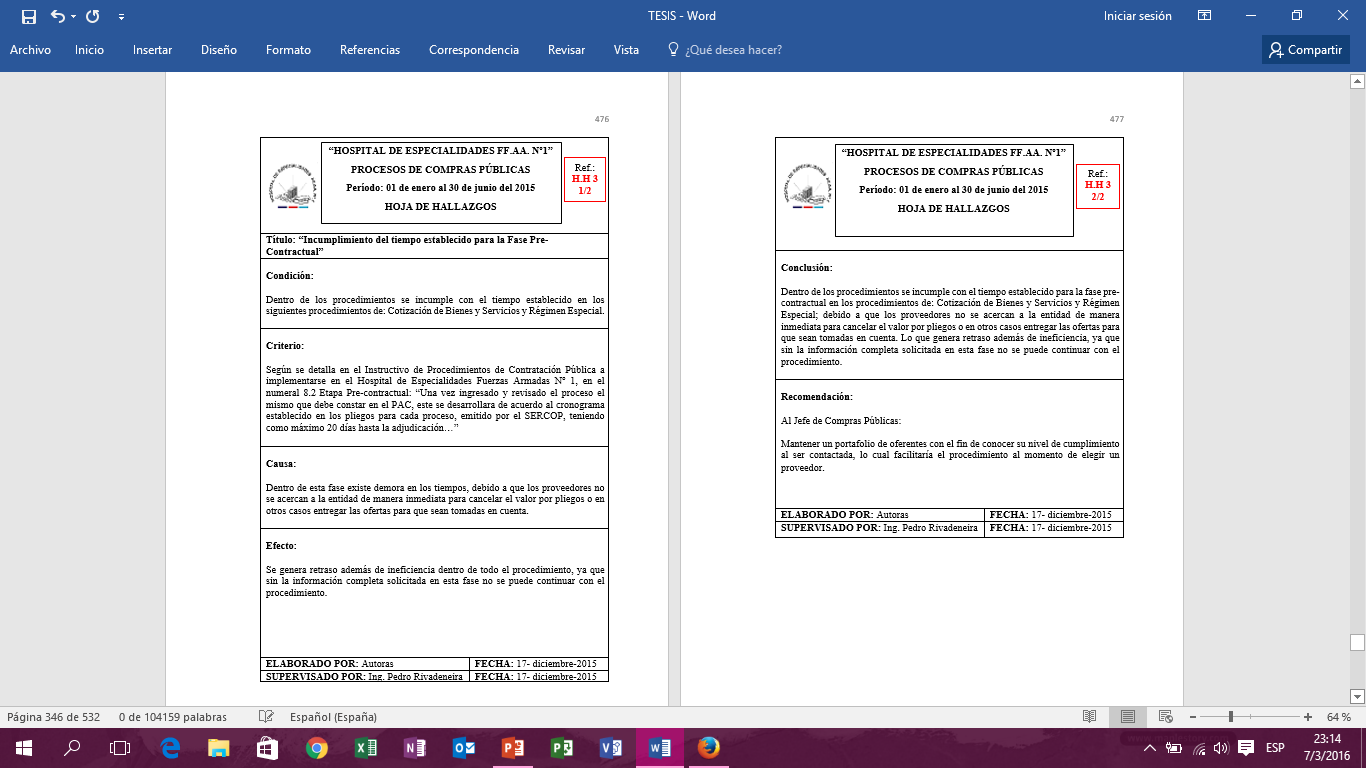 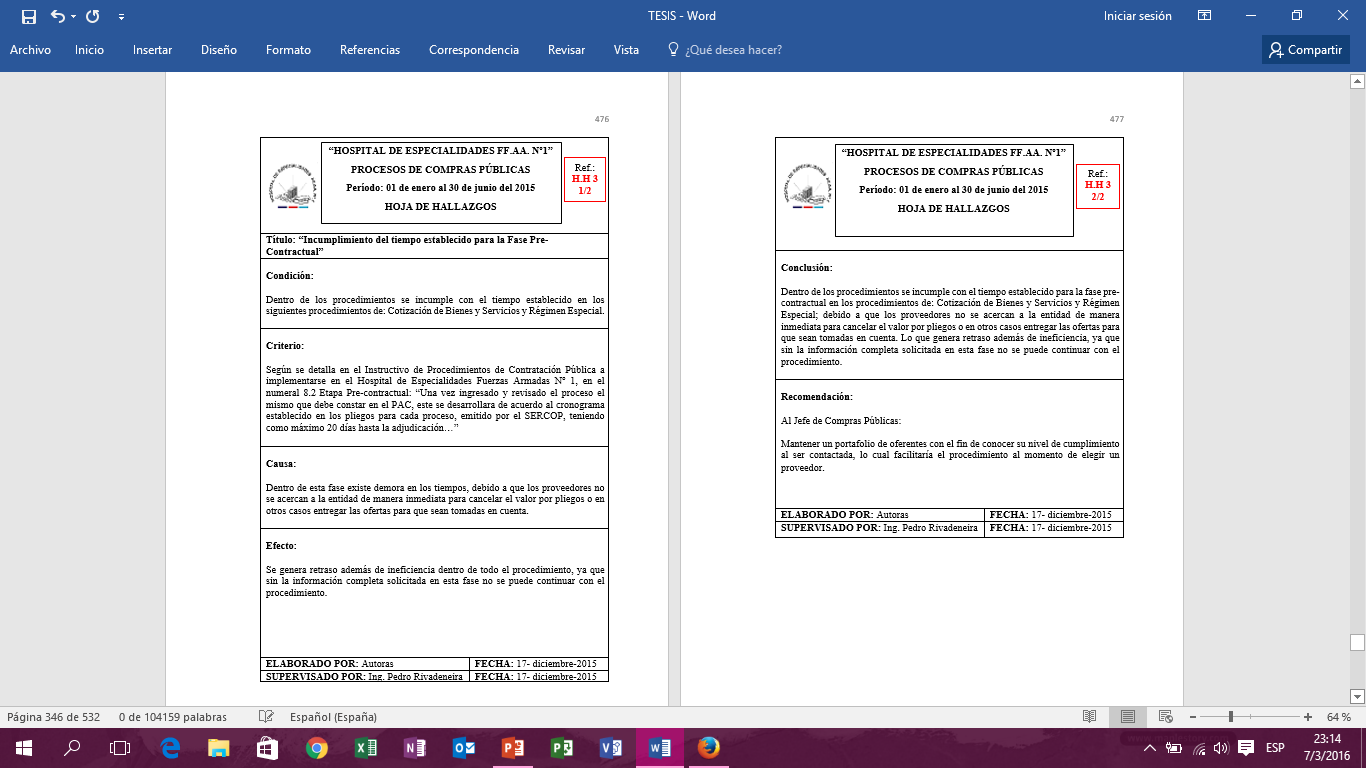 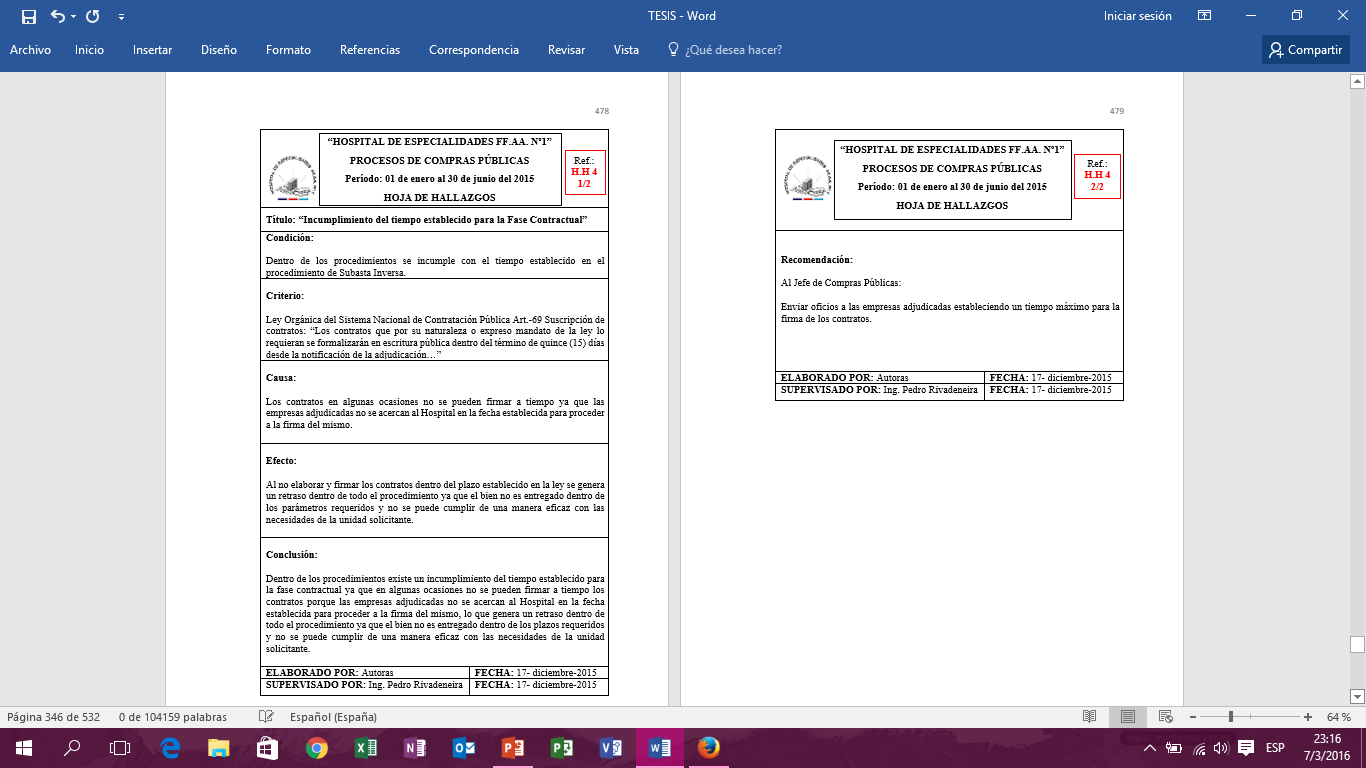 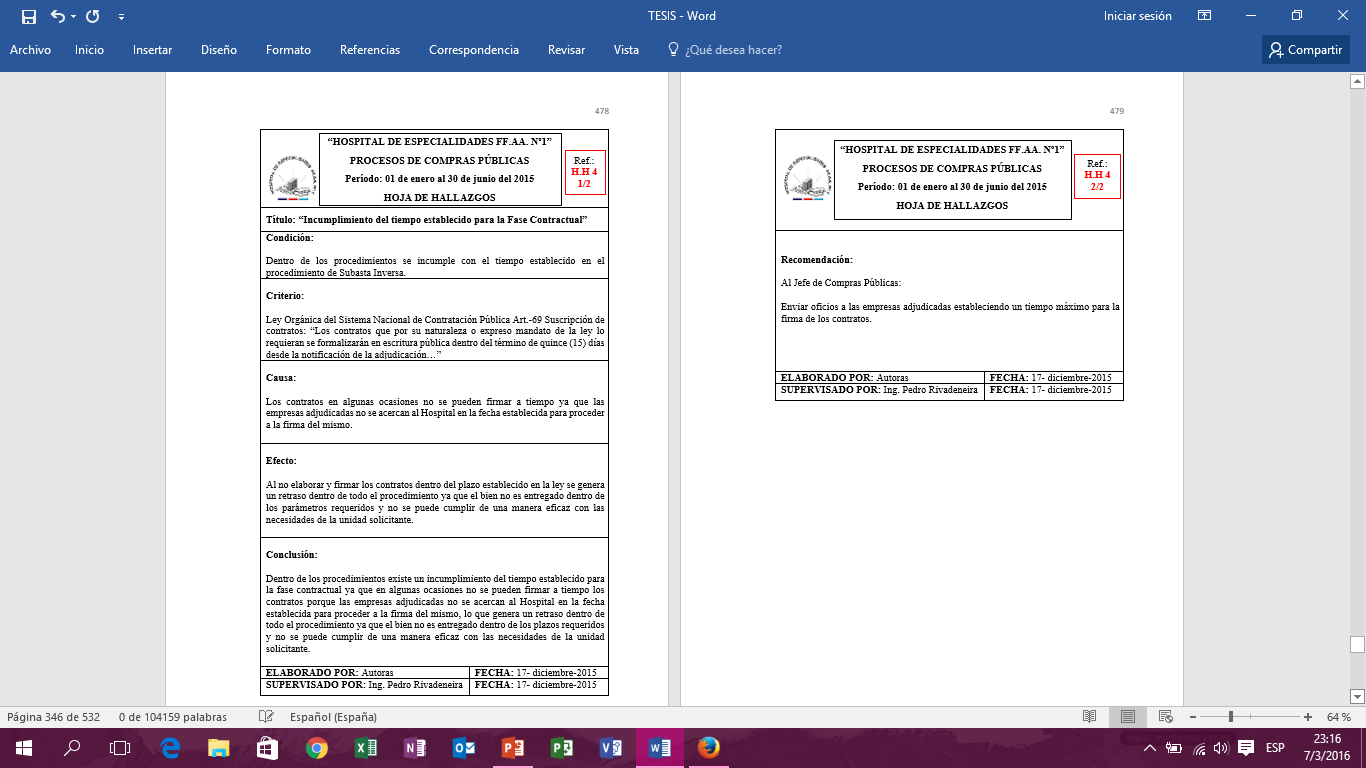 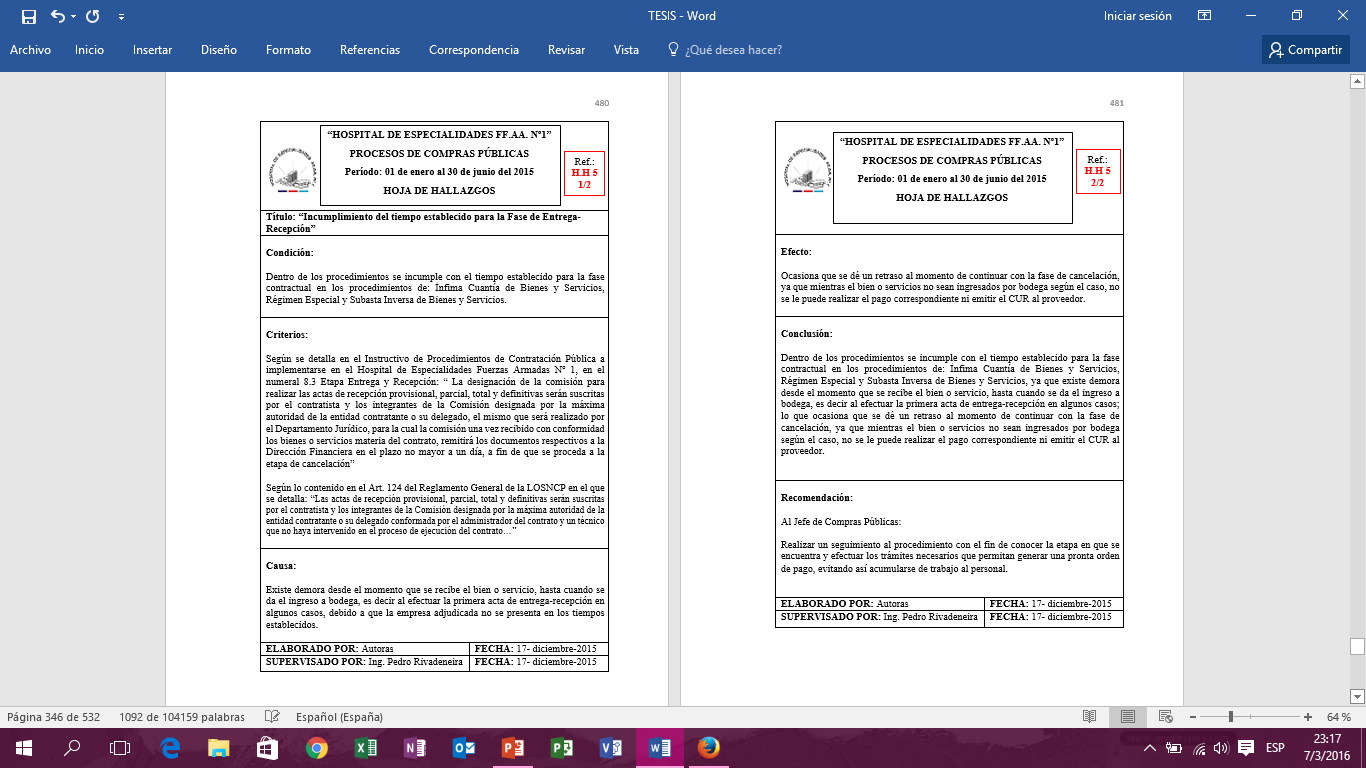 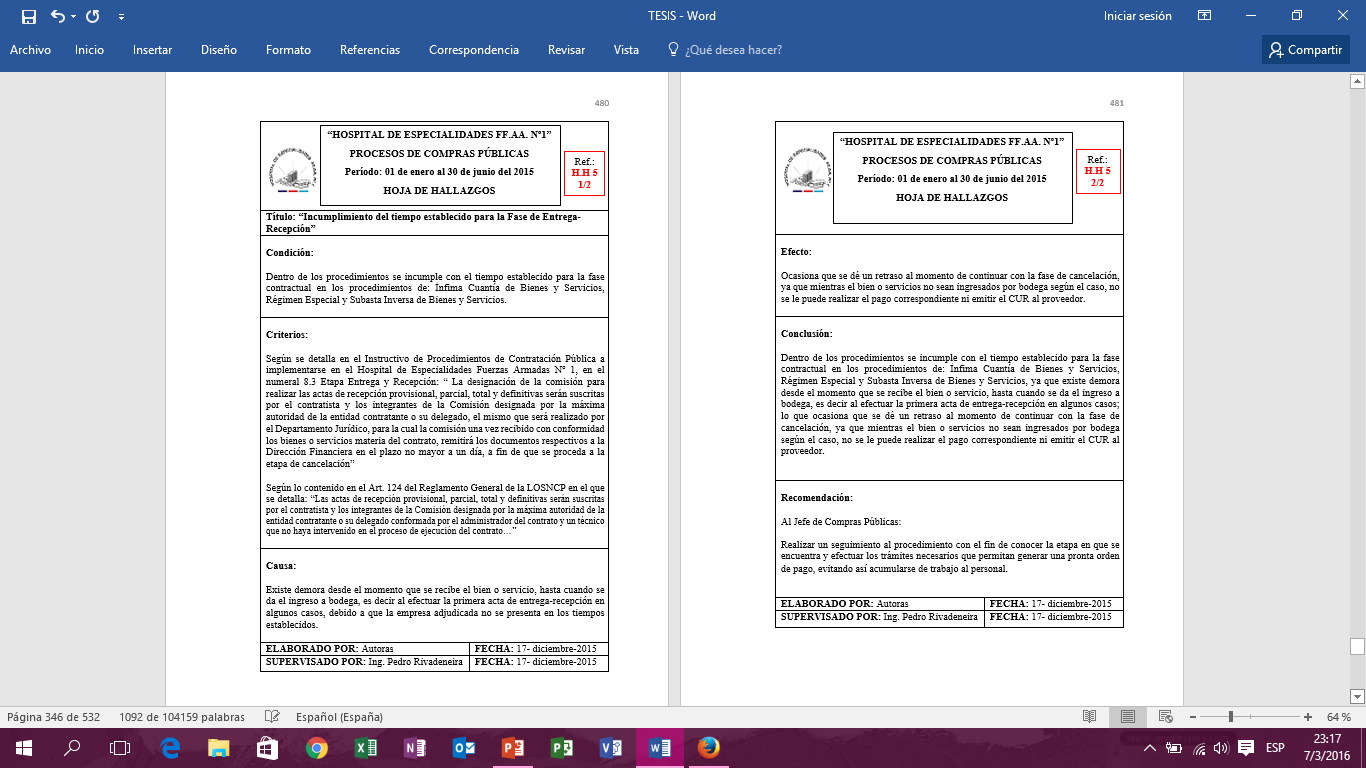 INFORME DE AUDITORÍA
MUCHAS GRACIAS POR SU ATENCIÓN
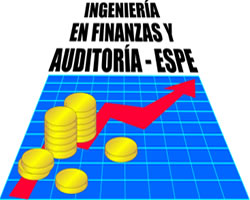